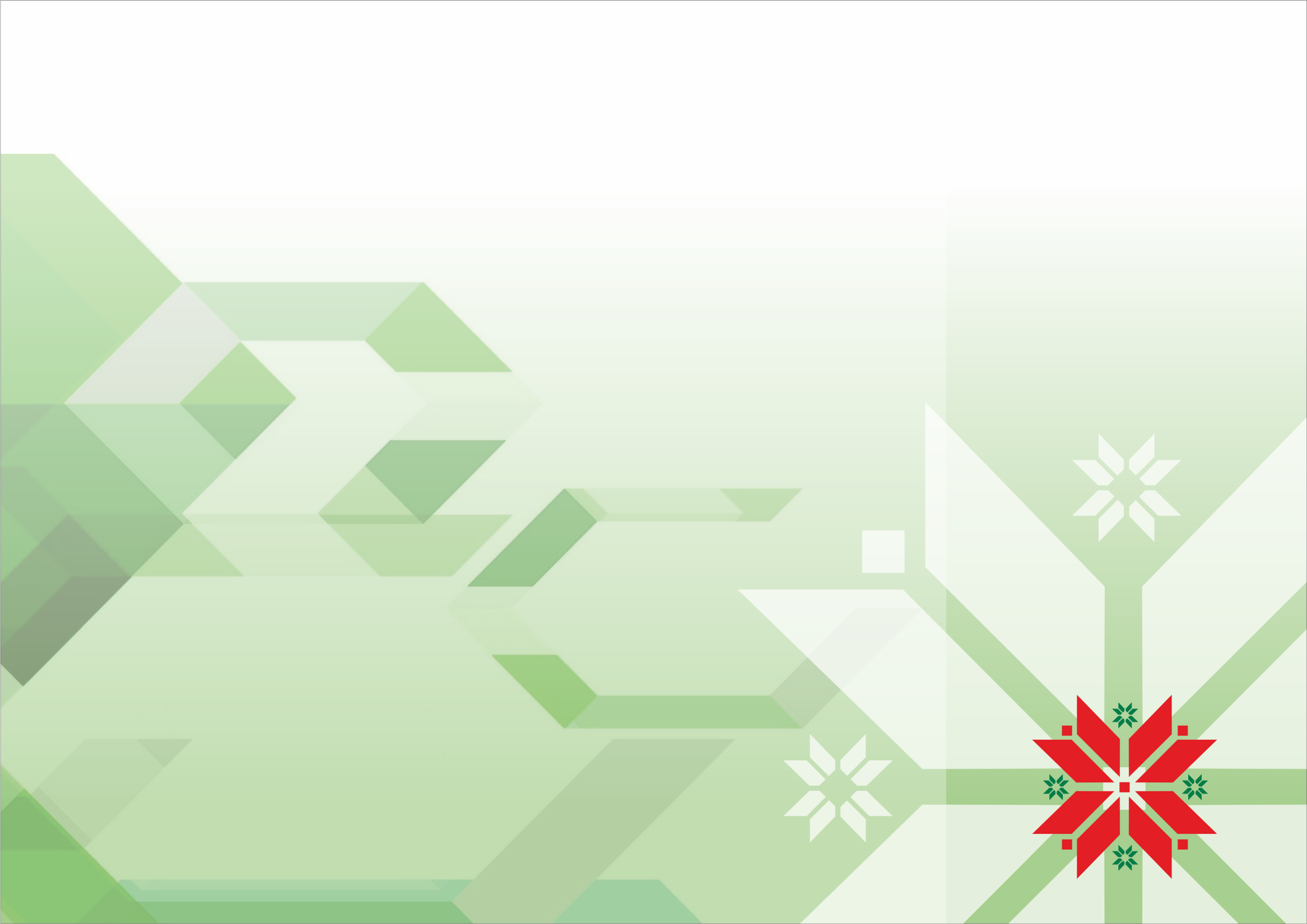 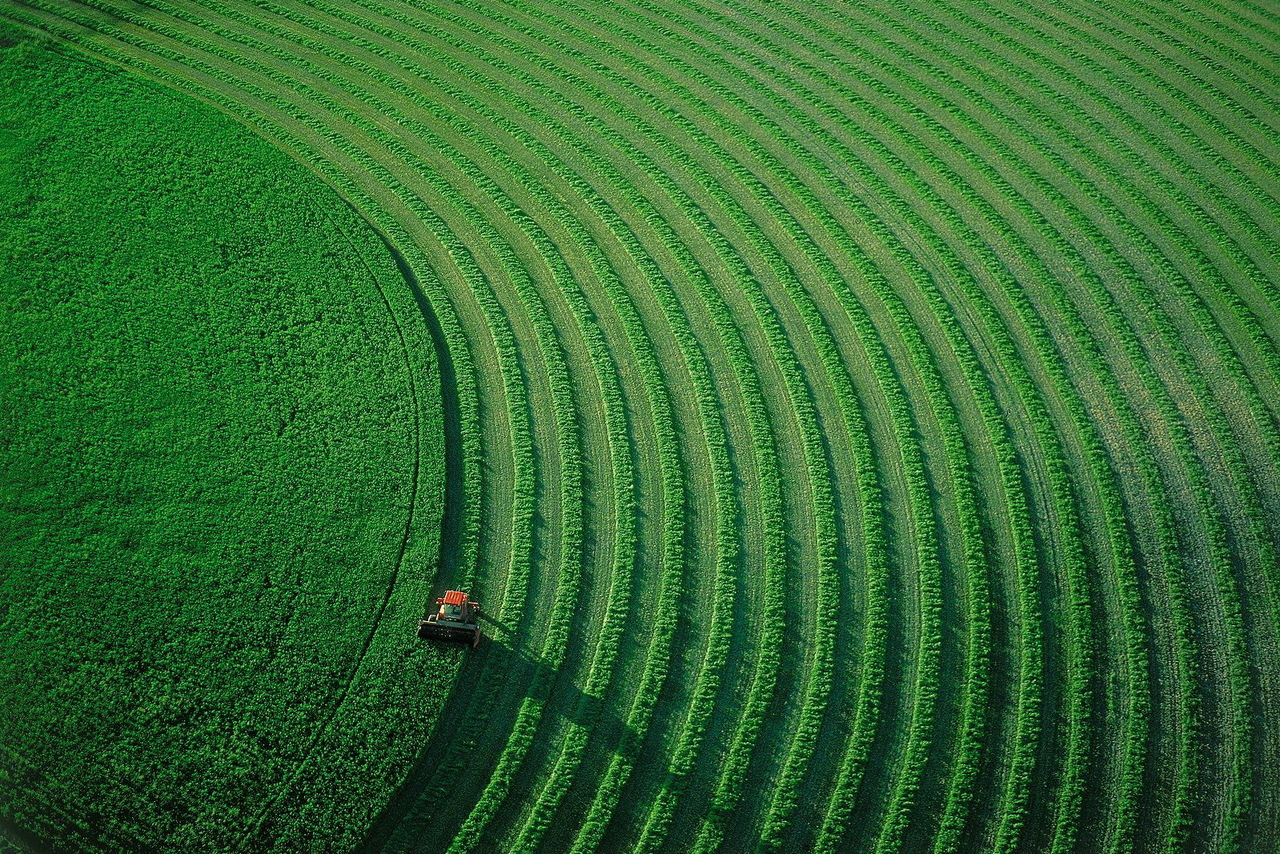 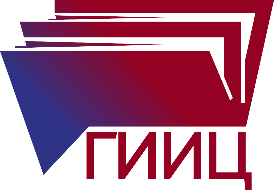 ГОРОДСКОЙ ИНФОРМАЦИОННО-ИДЕОЛОГИЧЕСКИЙ ЦЕНТР
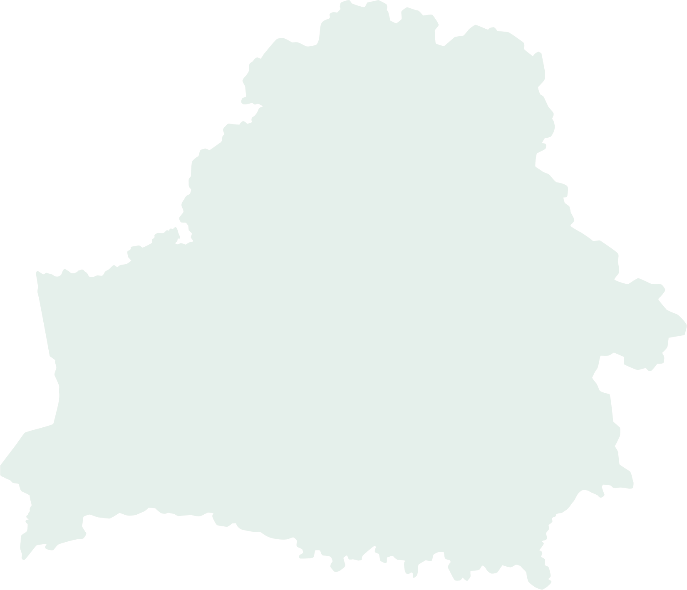 ГОД КАЧЕСТВА – ЗАЛОГ УСПЕХА 
СОЦИАЛЬНО-ЭКОНОМИЧЕСКОГО РАЗВИТИЯ СТРАНЫ
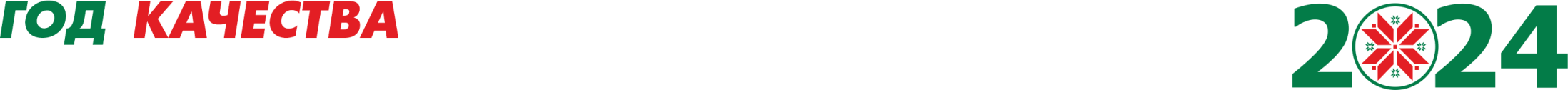 http://goridcentr.csgpb.by/
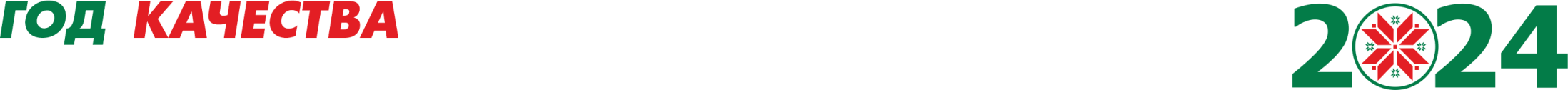 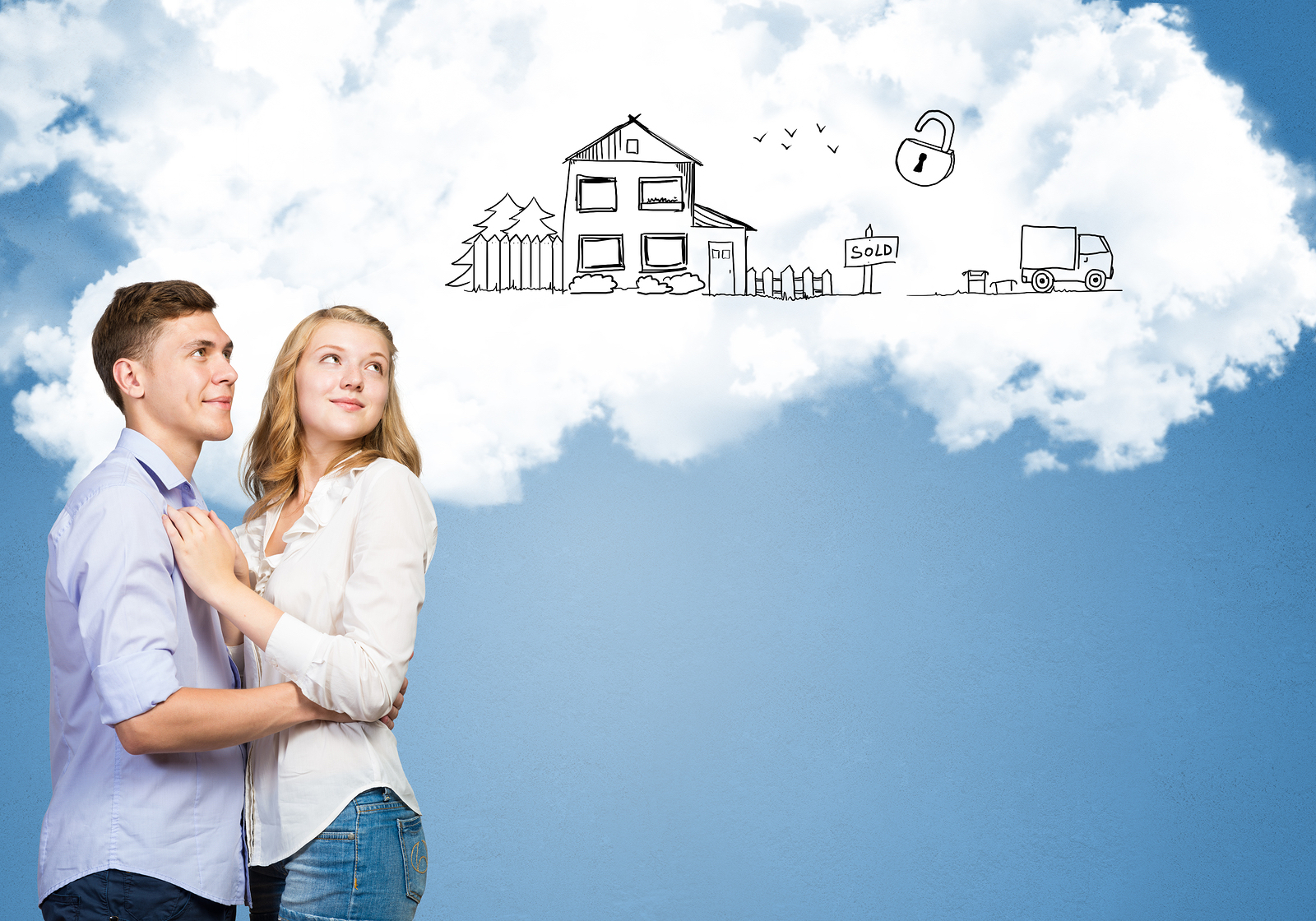 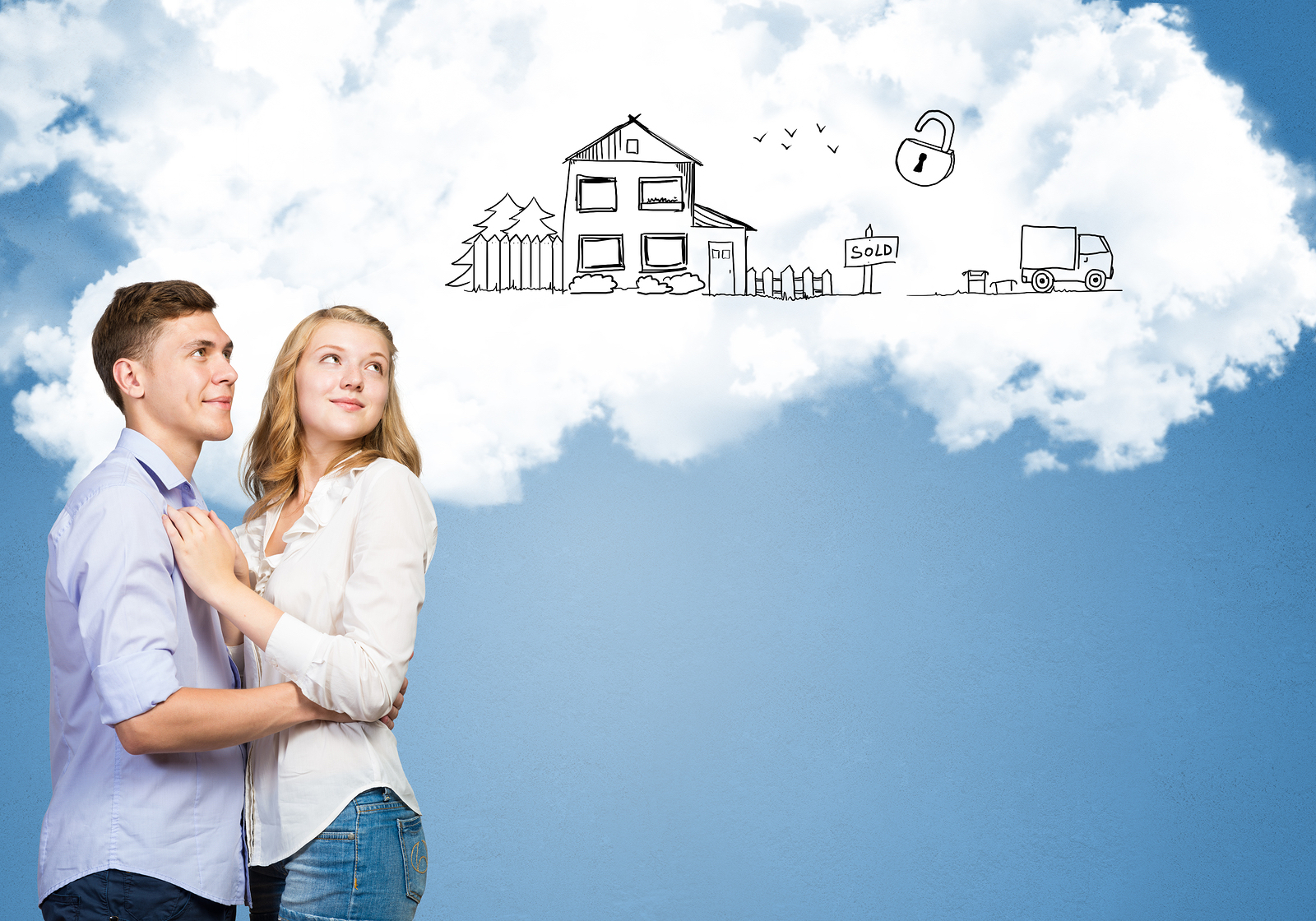 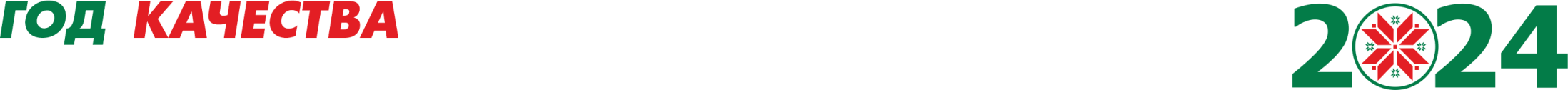 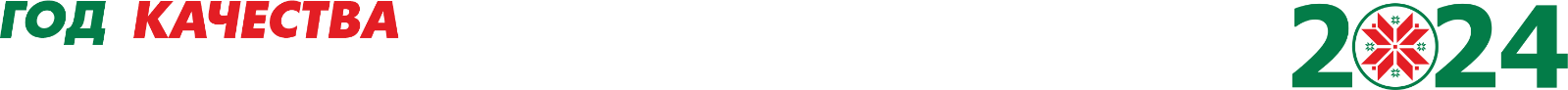 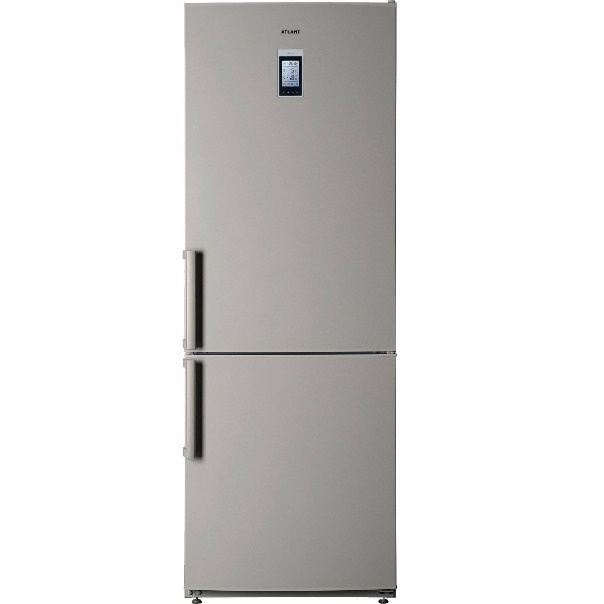 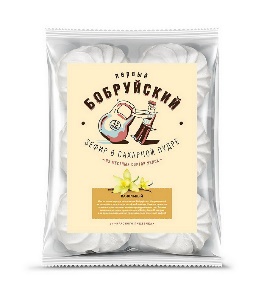 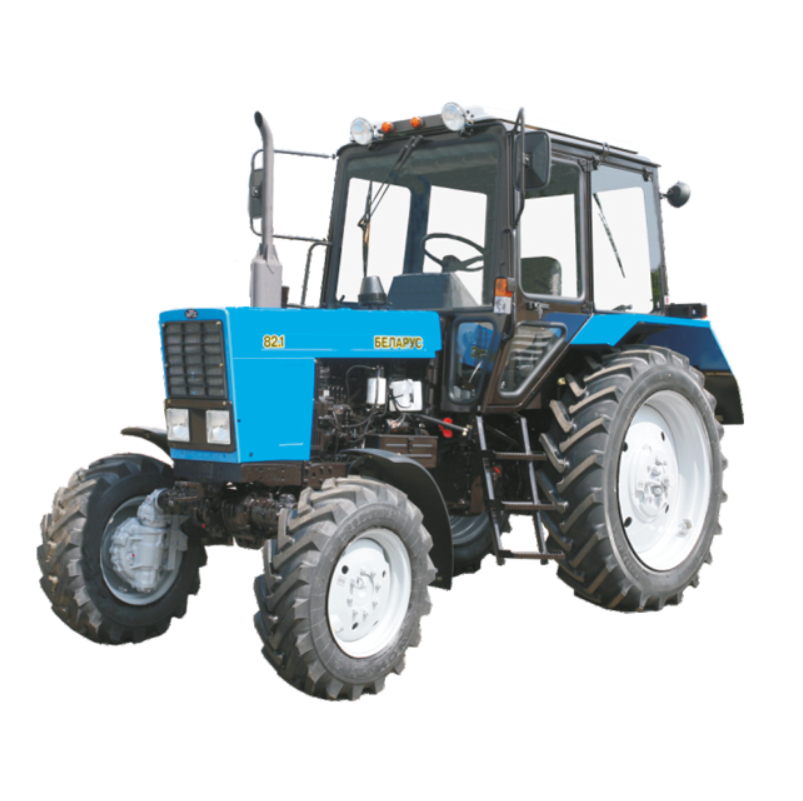 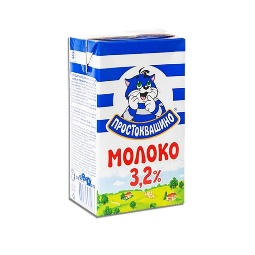 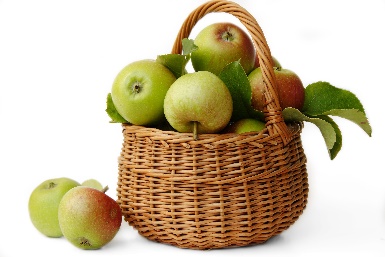 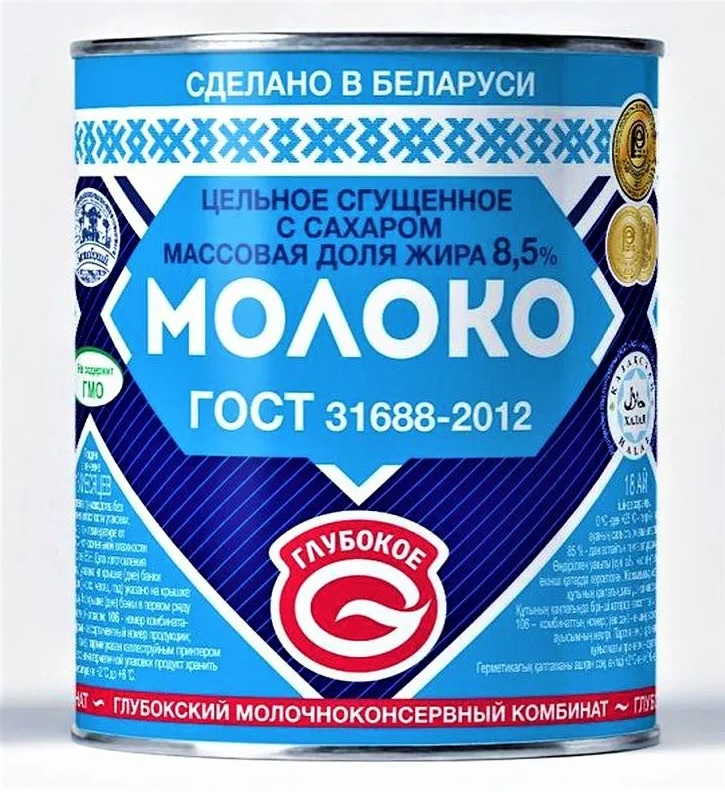 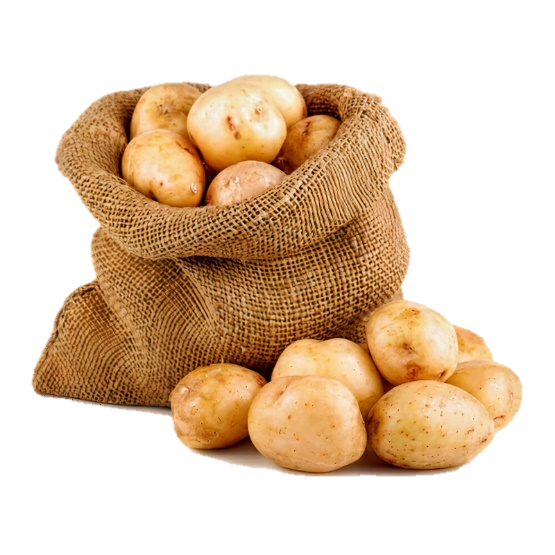 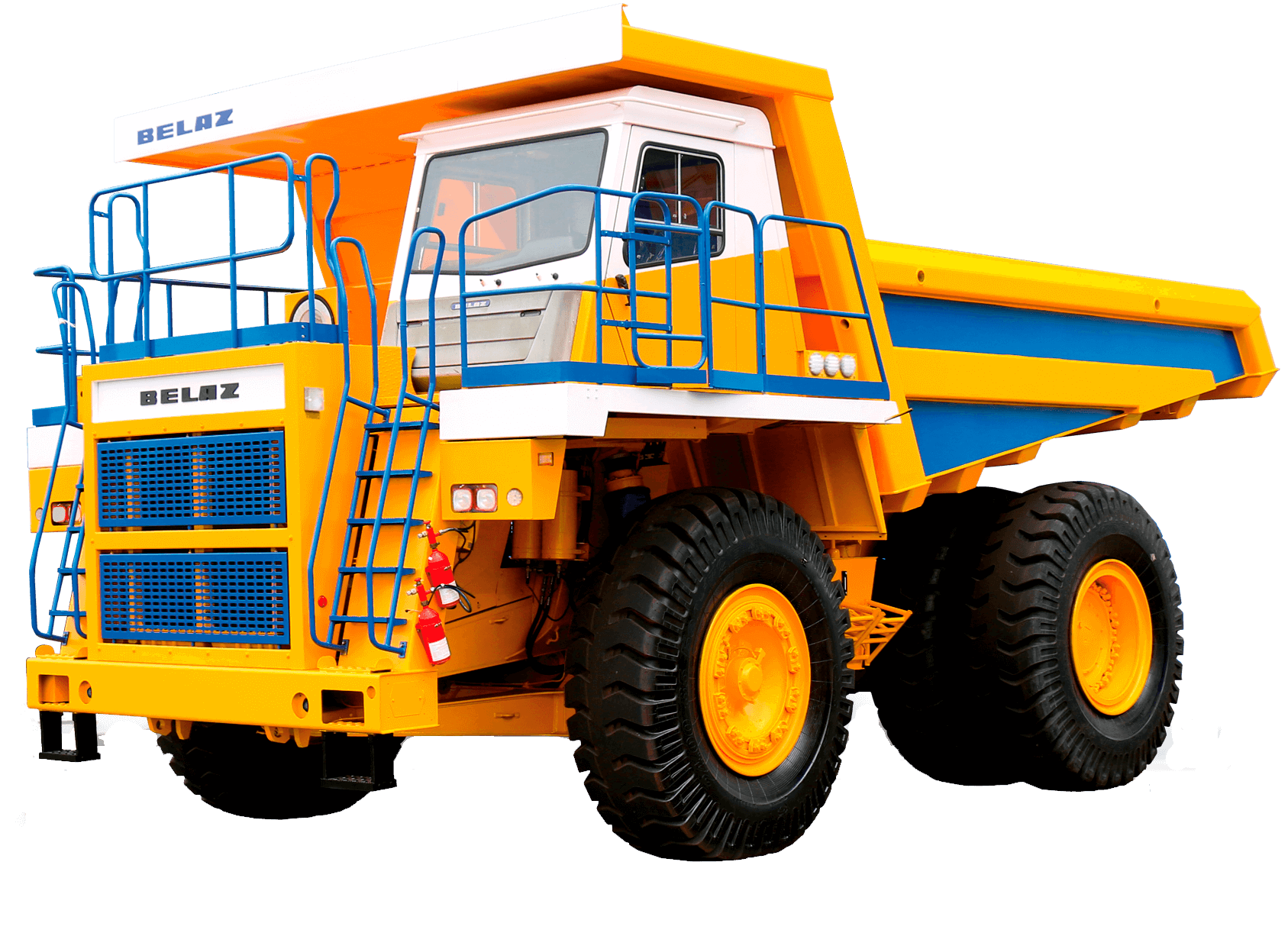 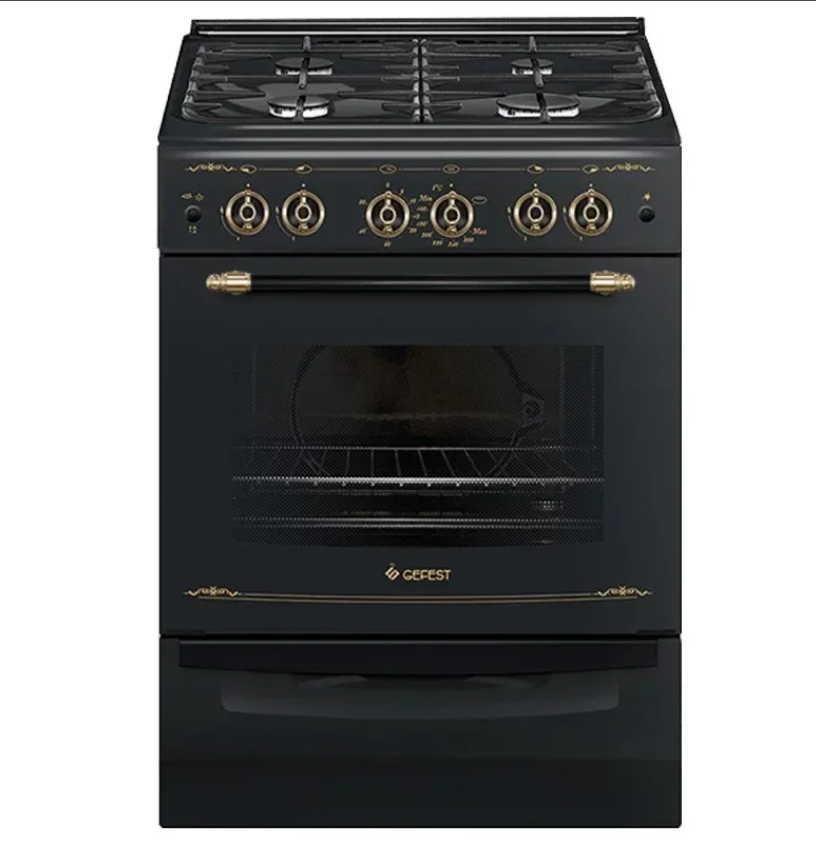 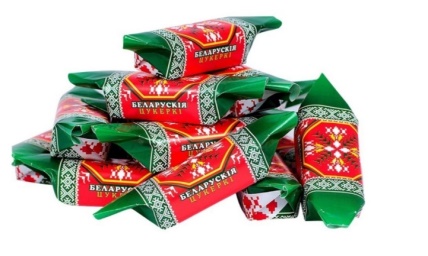 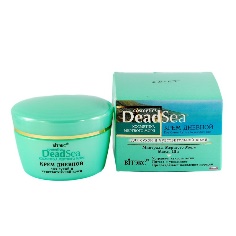 КАЧЕСТВО – способность характеристик продукции (системы, процесса) удовлетворить требования потребителей                 и других заинтересованных сторон.
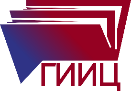 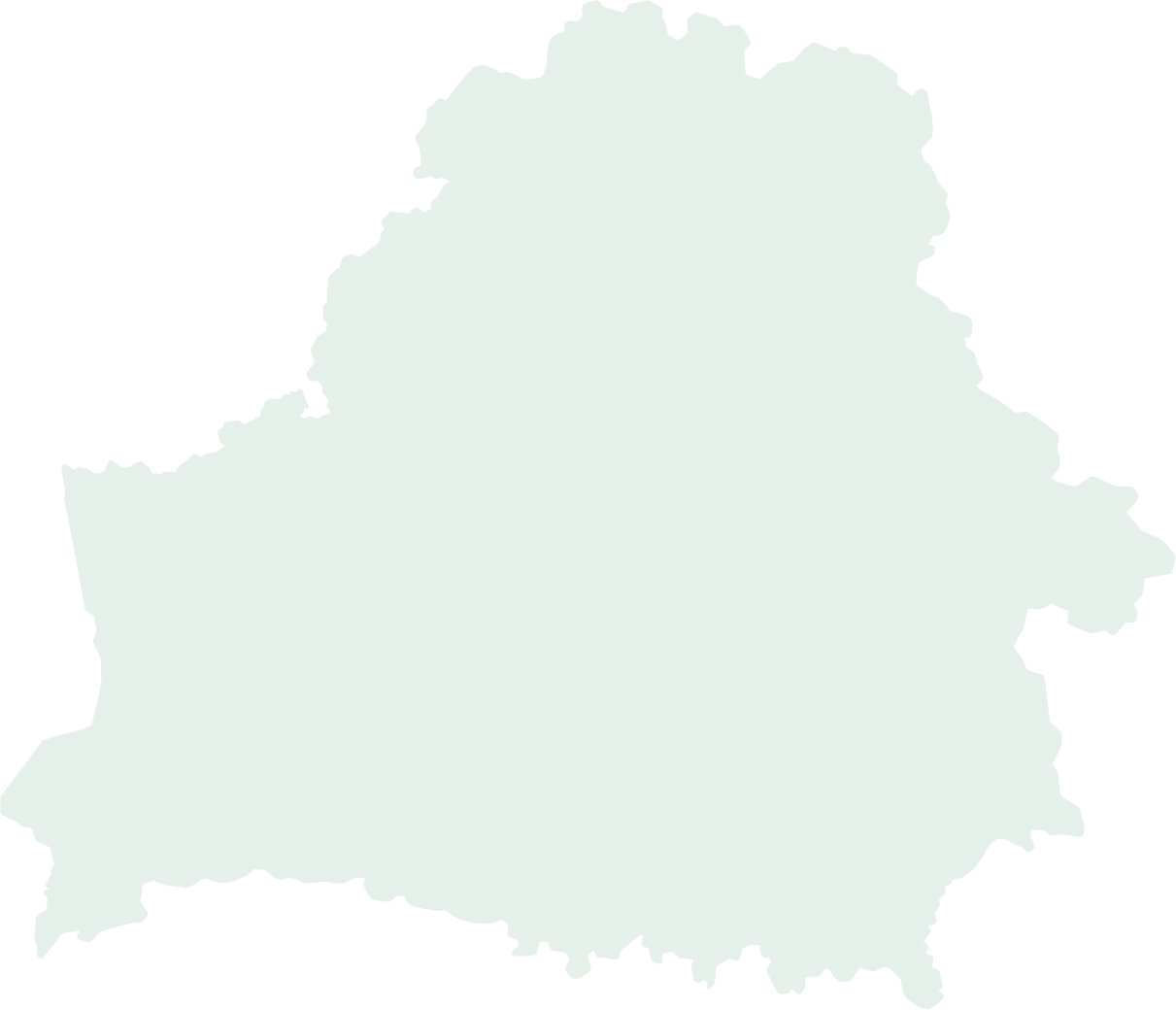 3
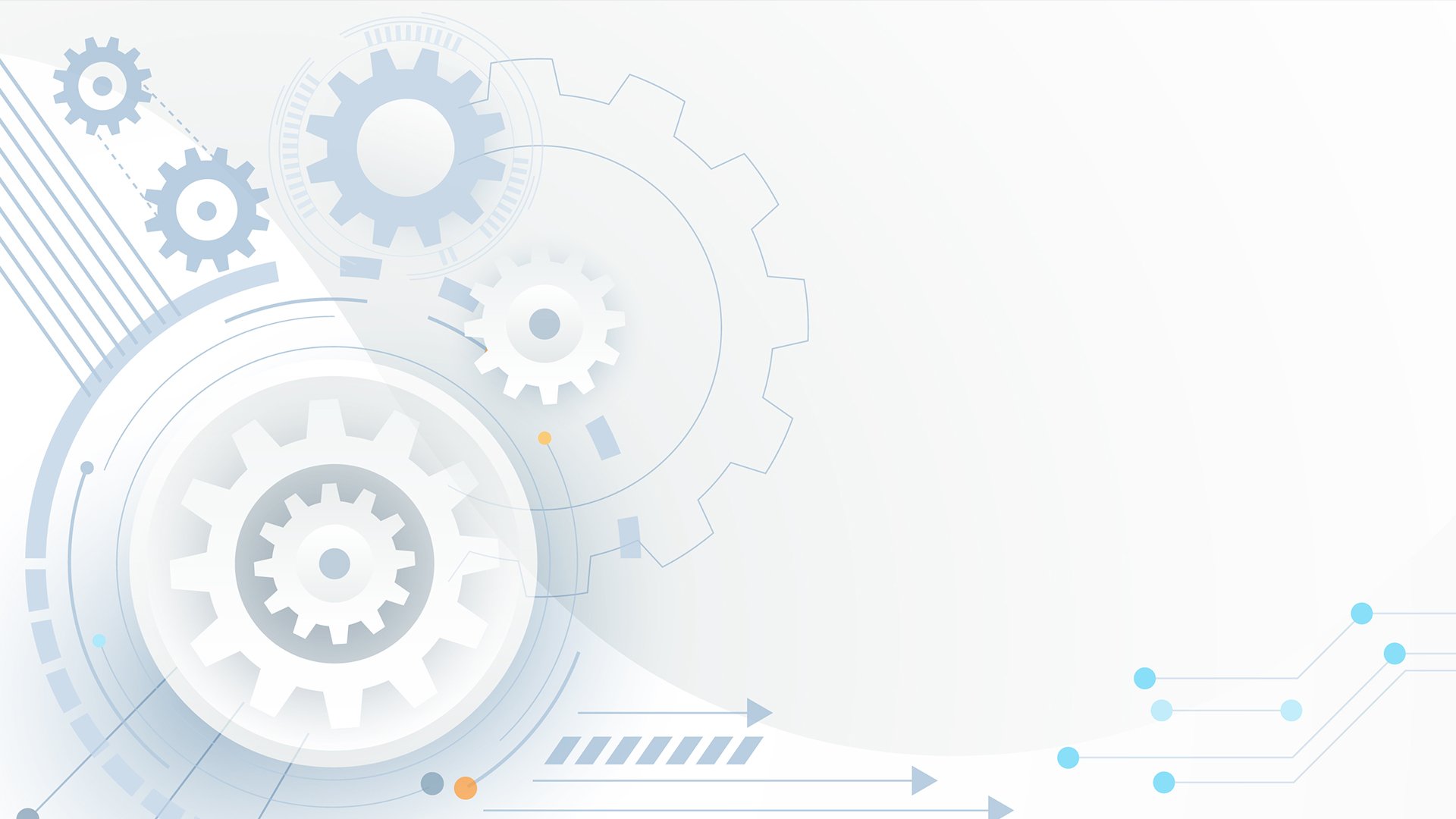 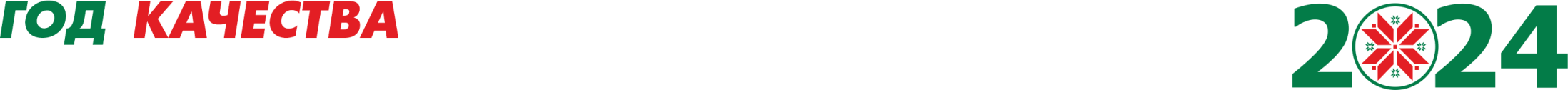 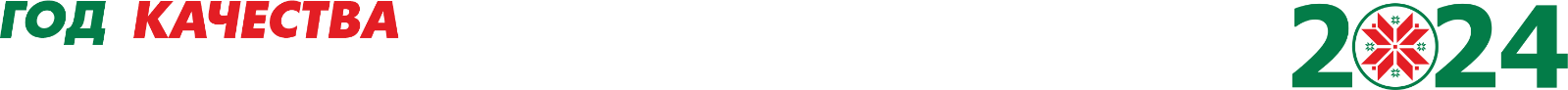 УКАЗ ПРЕЗИДЕНТА РЕСПУБЛИКИ БЕЛАРУСЬ
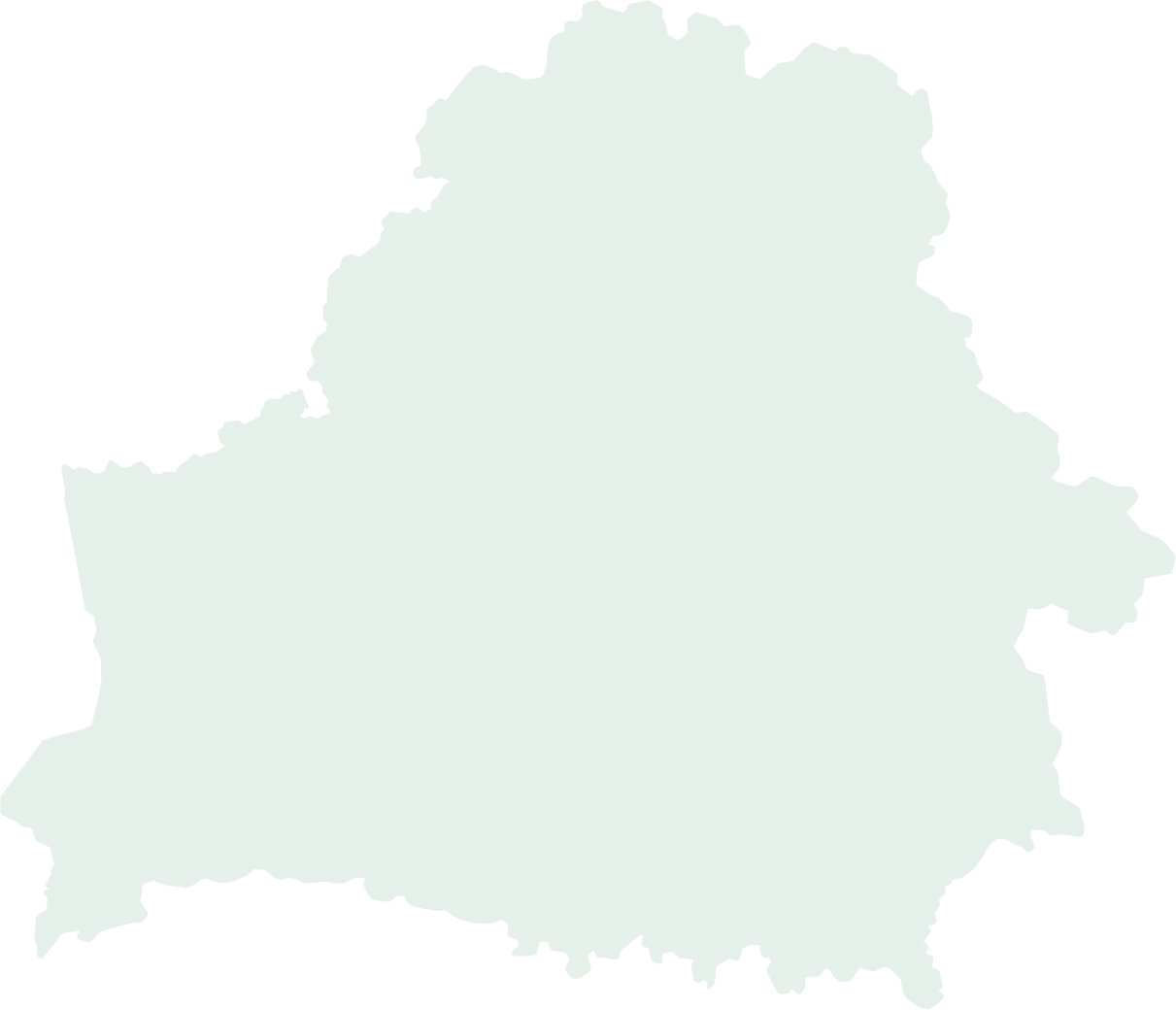 27 ноября 2023 г. № 375
«ОБ ОБЪЯВЛЕНИИ 
2024 ГОДА ГОДОМ КАЧЕСТВА»
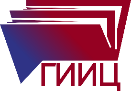 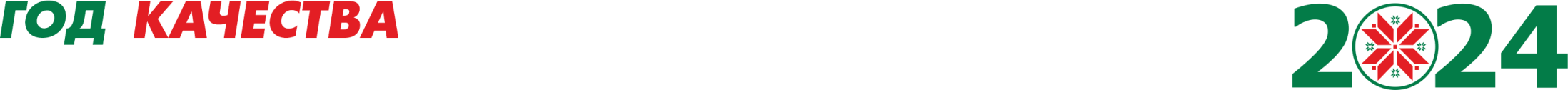 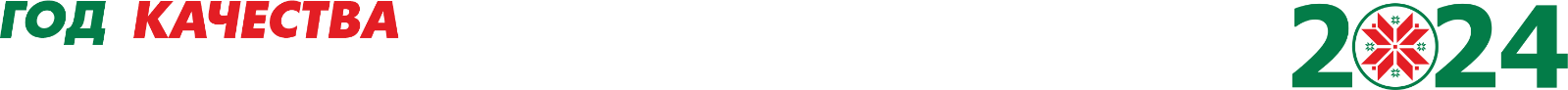 «Мы должны превзойти себя… Мы пришли к такой ситуации, когда надо подниматься на ступень выше,                     а может быть, и на две. Во-первых, нас жмут со всех сторон, легче не будет, это объективно. А во-вторых, нельзя остановиться. Если остановимся, начнется загнивание, как в истории нашего государства часто бывало (и не только нашего)».
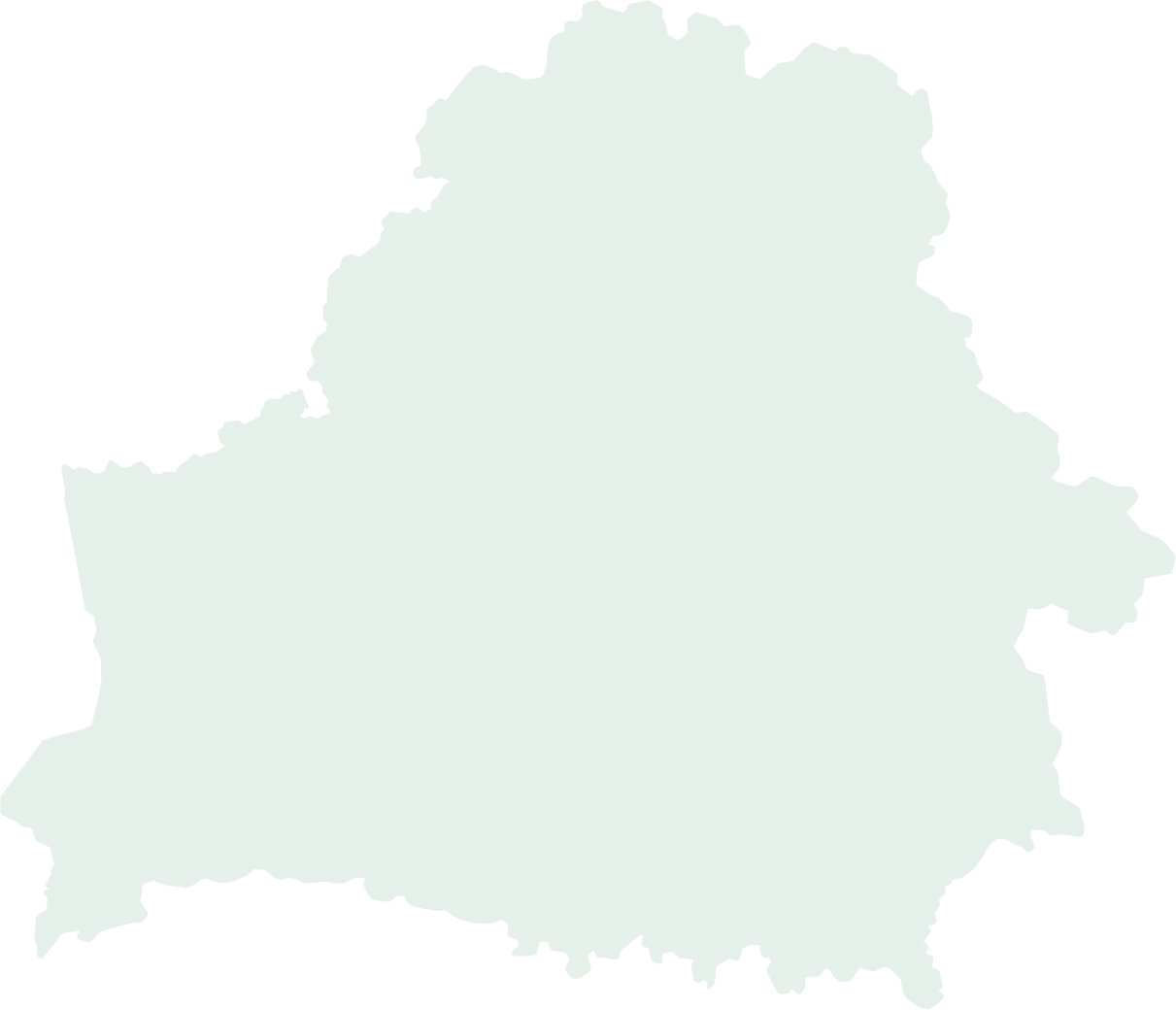 Президент Республики Беларусь А.Г. Лукашенко.
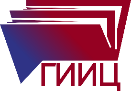 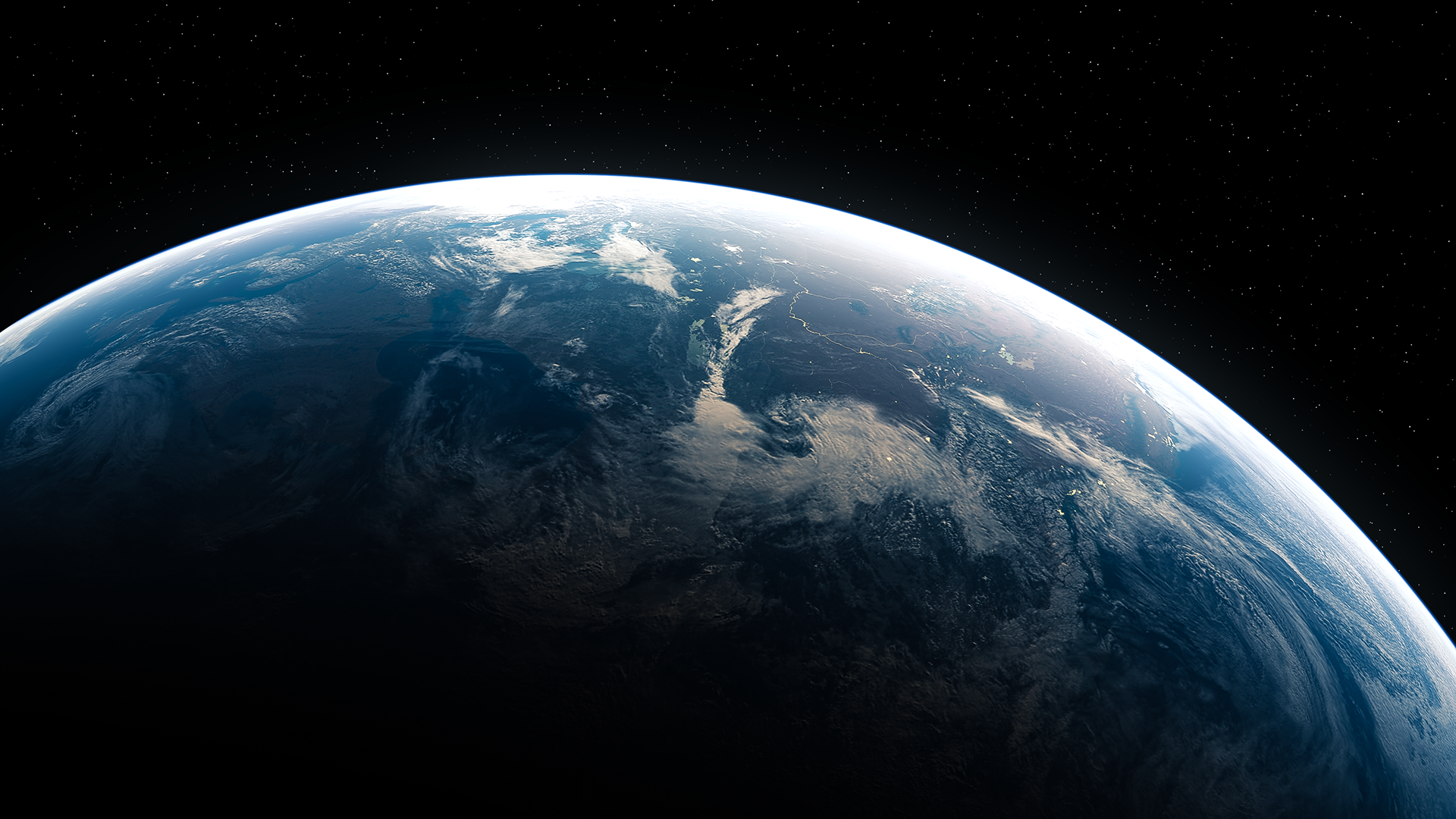 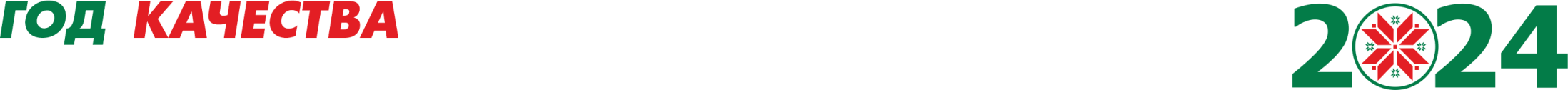 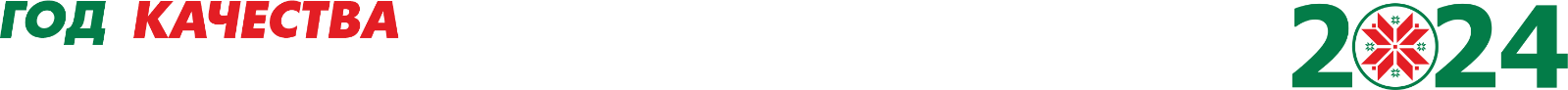 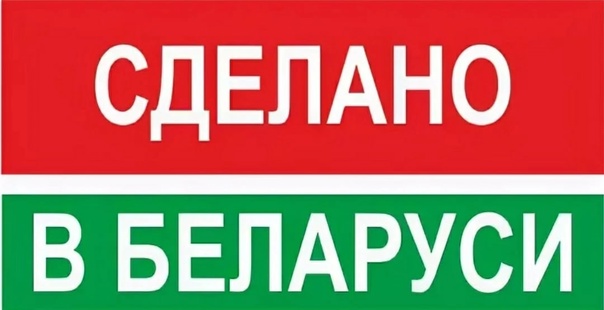 НАШ НАЦИОНАЛЬНЫЙ БРЕНД
ПРЕДСТАВЛЕН В 160 СТРАНАХ МИРА
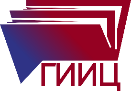 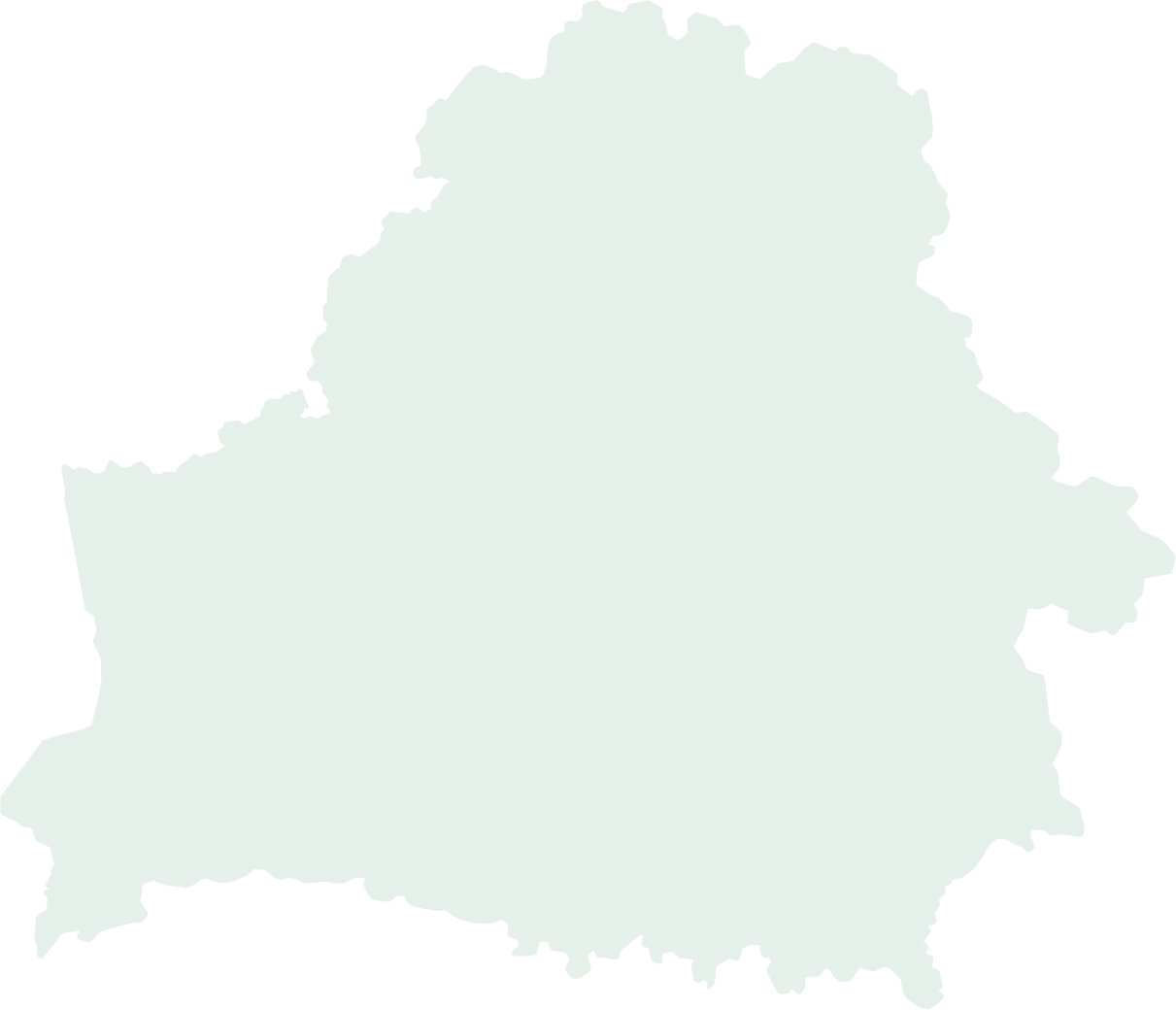 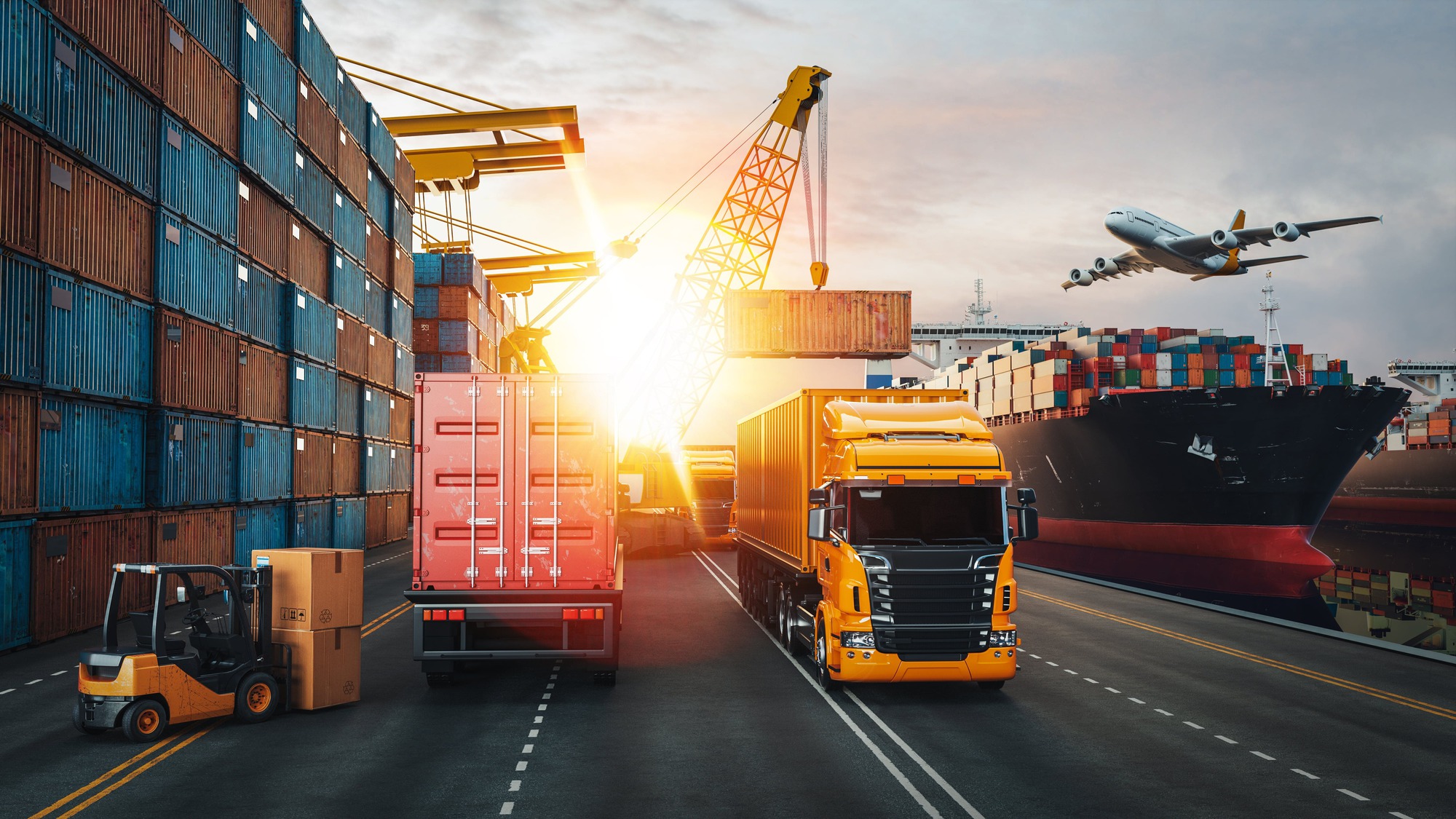 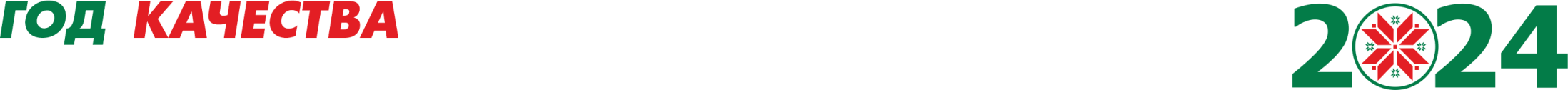 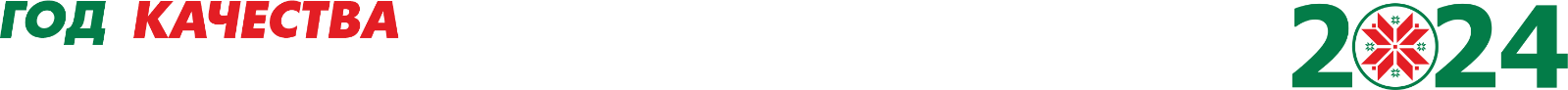 ЗА 11 МЕСЯЦЕВ 2023 ГОДА БЕЛОРУССКИЙ ЭКСПОРТ ДОСТИГ 
36 МЛРД ДОЛЛ. США
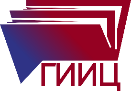 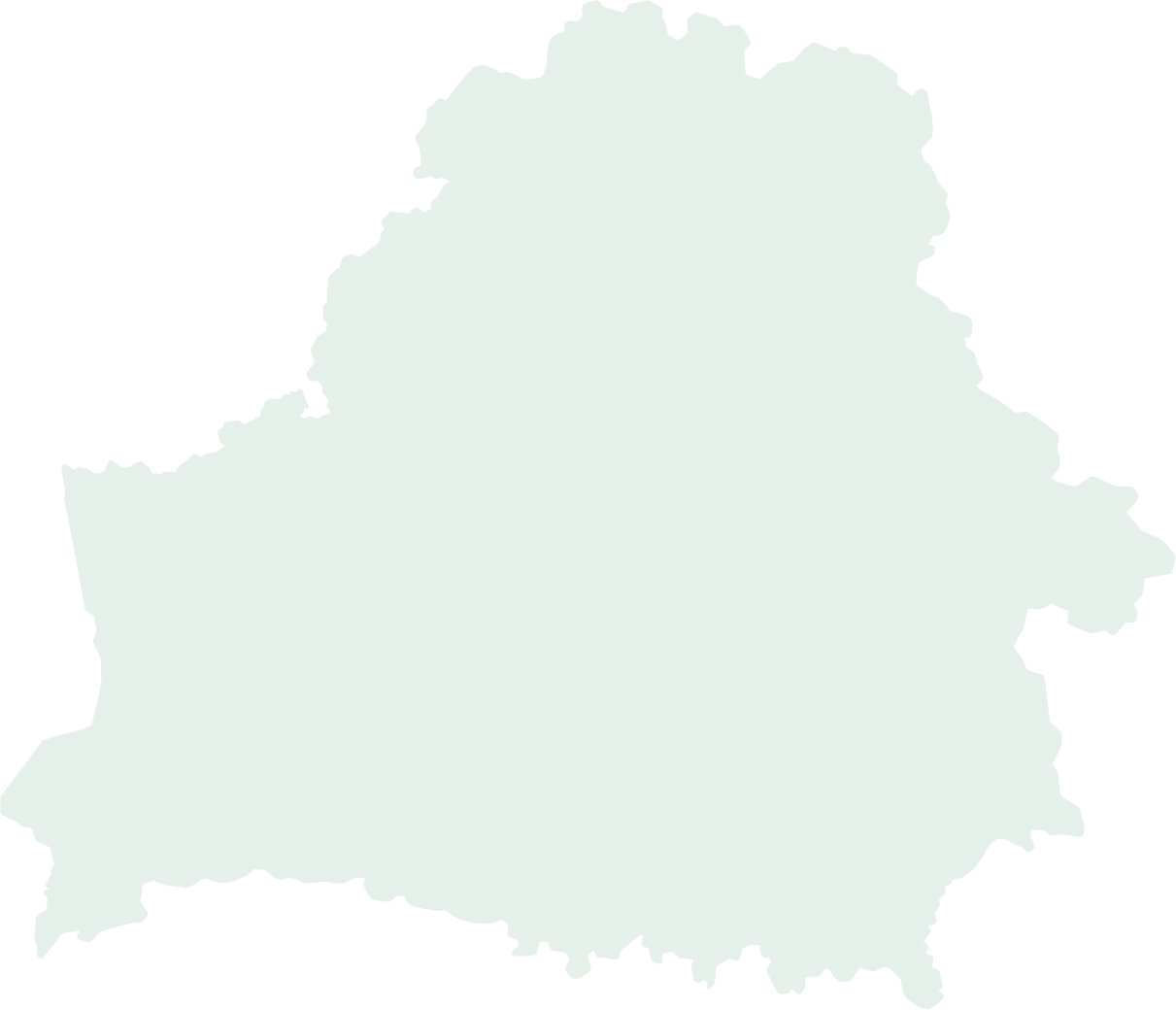 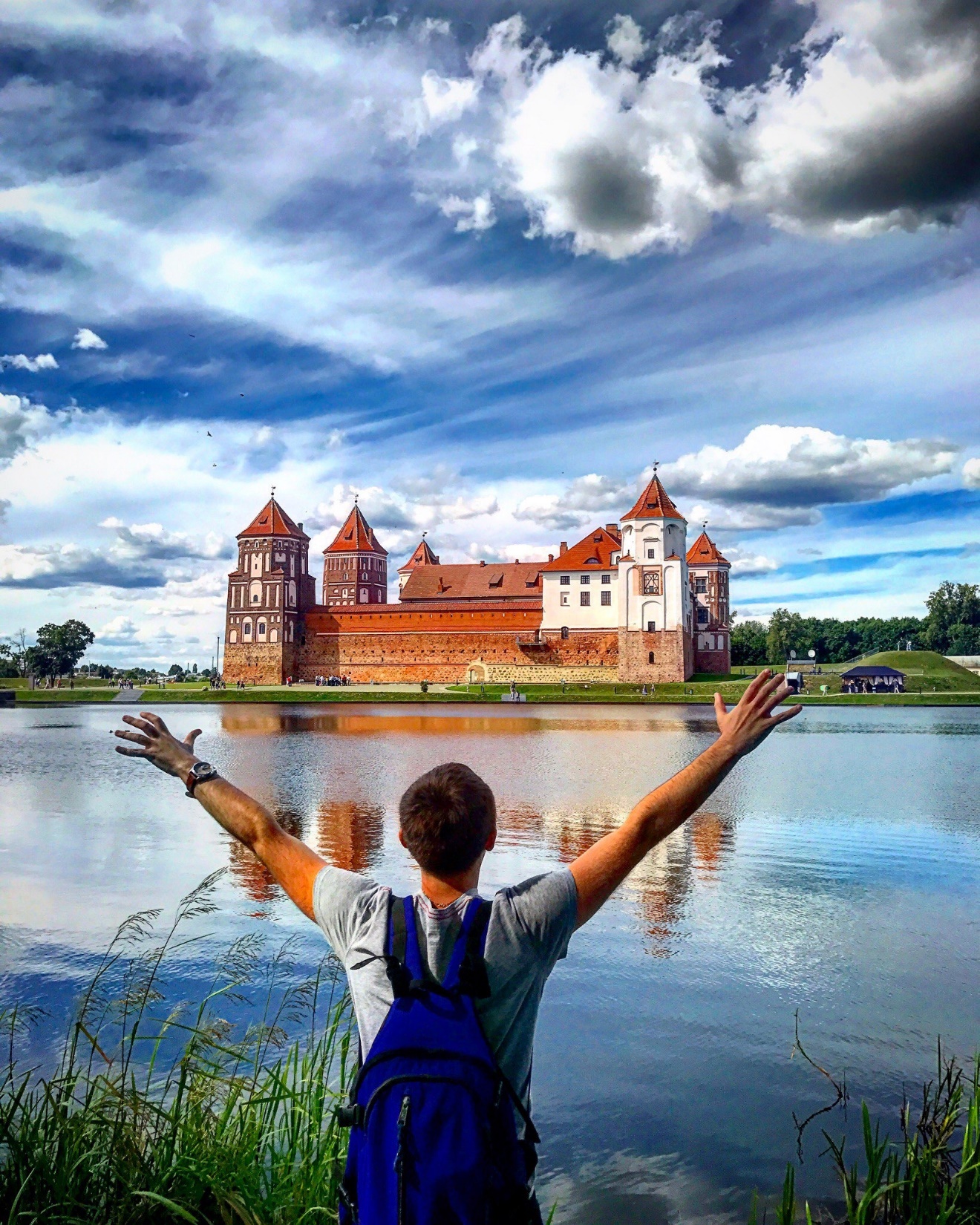 В ПРОШЛОМ ГОДУ 
В БЕЛАРУСИ ПОБЫВАЛИ 
1,6 МЛН ЧЕЛОВЕК 
ИЗ 173 СТРАН.
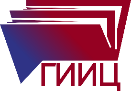 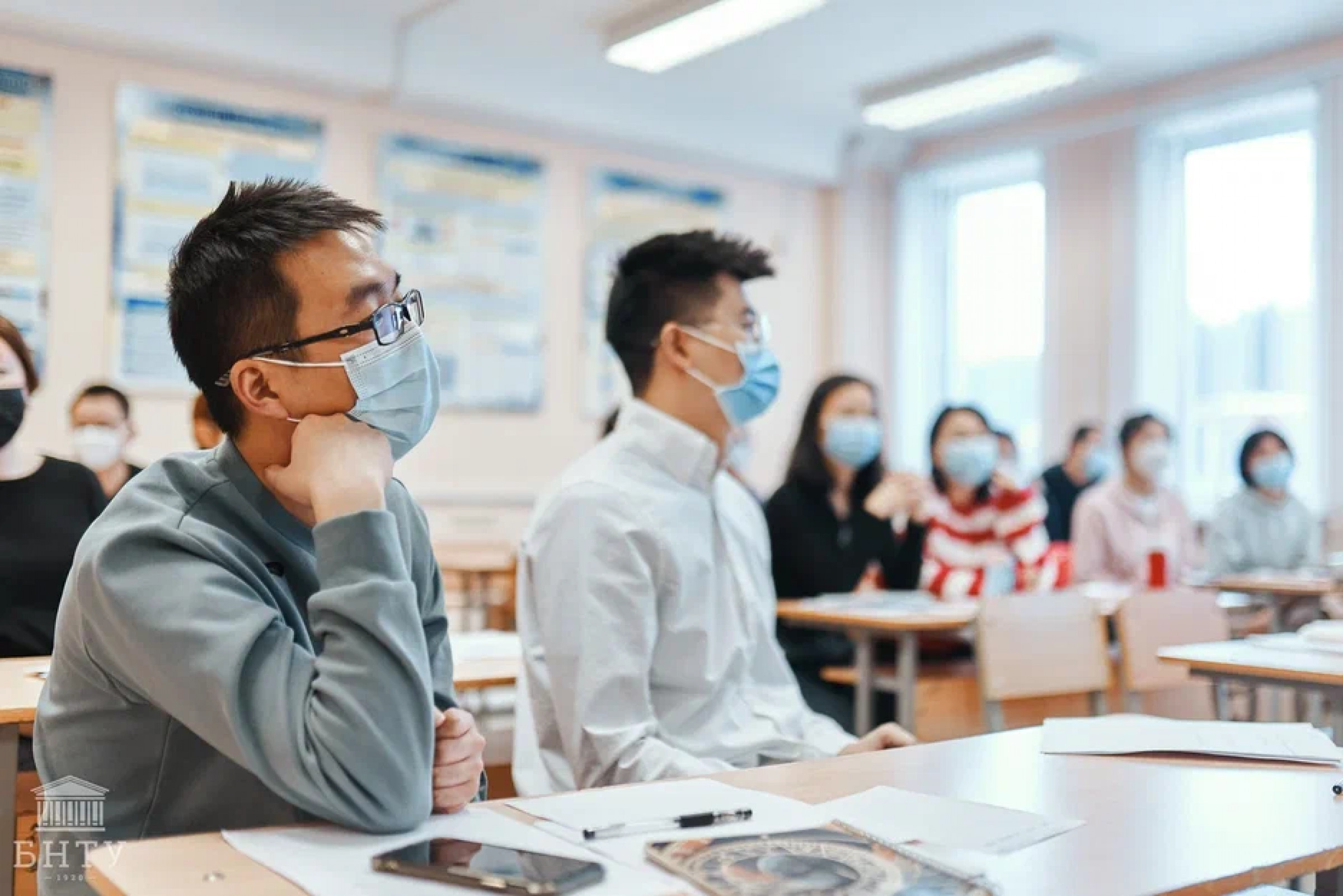 В 2023 ГОДУ 
123 ТЫС. ГРАЖДАН 
ИЗ 149 СТРАН ОКАЗАНЫ МЕДИЦИНСКИЕ УСЛУГИ.

25 ТЫС. СТУДЕНТОВ ИЗ БОЛЕЕ ЧЕМ 100 СТРАН ПОЛУЧАЮТ ОБРАЗОВАНИЕ В БЕЛАРУСИ.
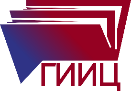 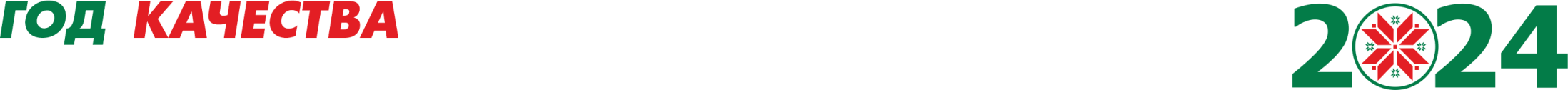 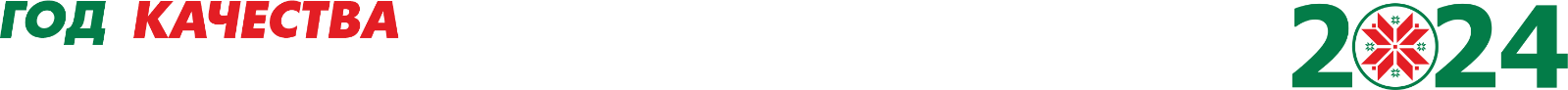 «Не должно быть формализма                                      и разгильдяйства… Начинайте с себя. Вовремя приходите на работу и начинайте работать качественно».
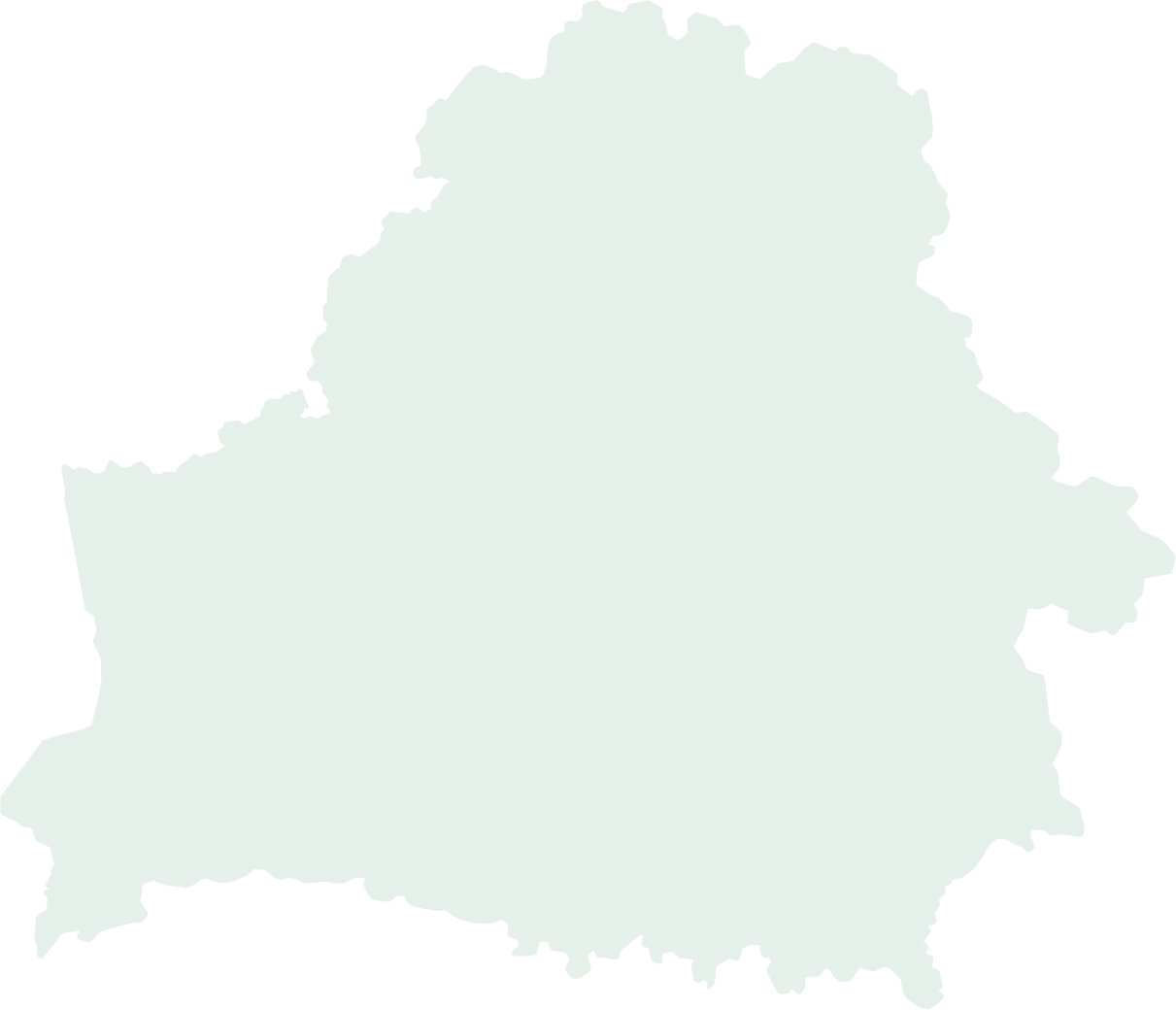 Президент Республики Беларусь А.Г. Лукашенко.
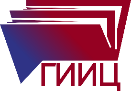 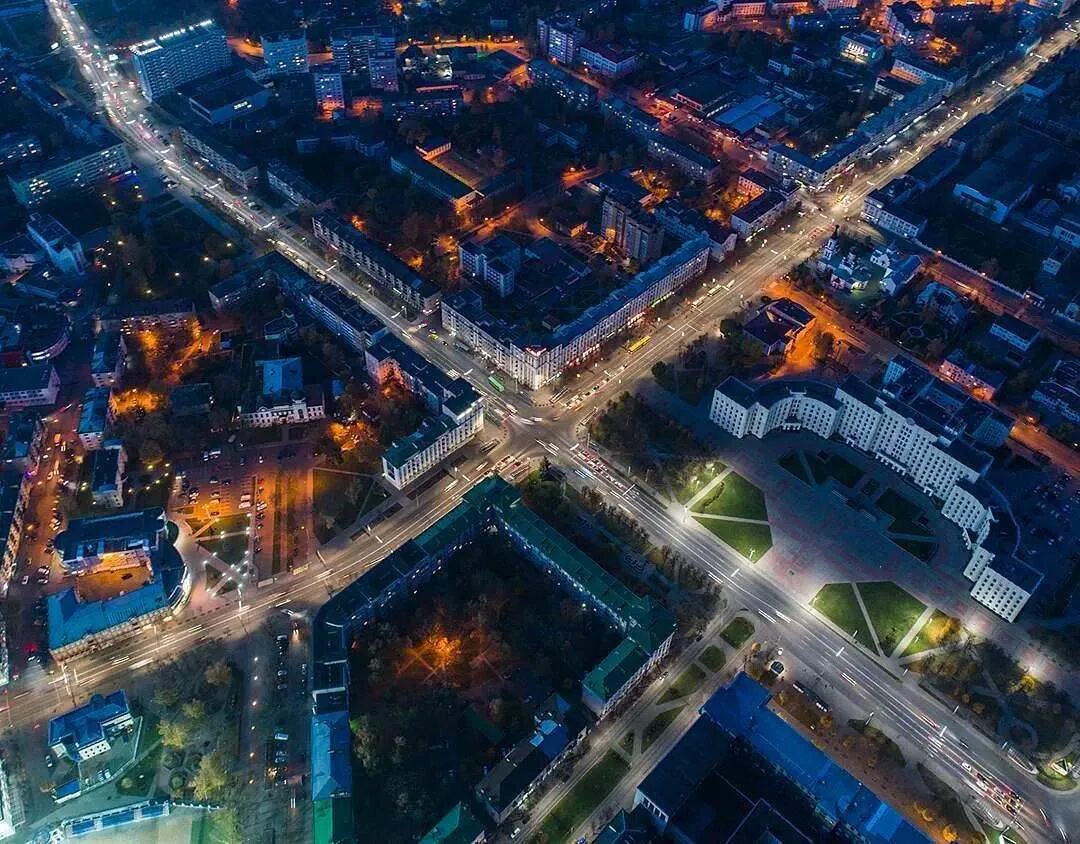 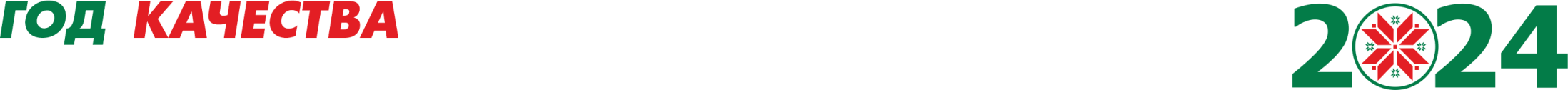 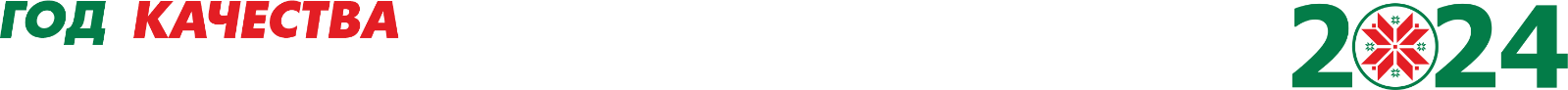 КЛЮЧЕВЫЕ НАПРАВЛЕНИЯ 
ПО ПОВЫШЕНИЮ КАЧЕСТВА ПРОИЗВОДСТВА И КАЧЕСТВА ЖИЗНИ:
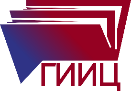 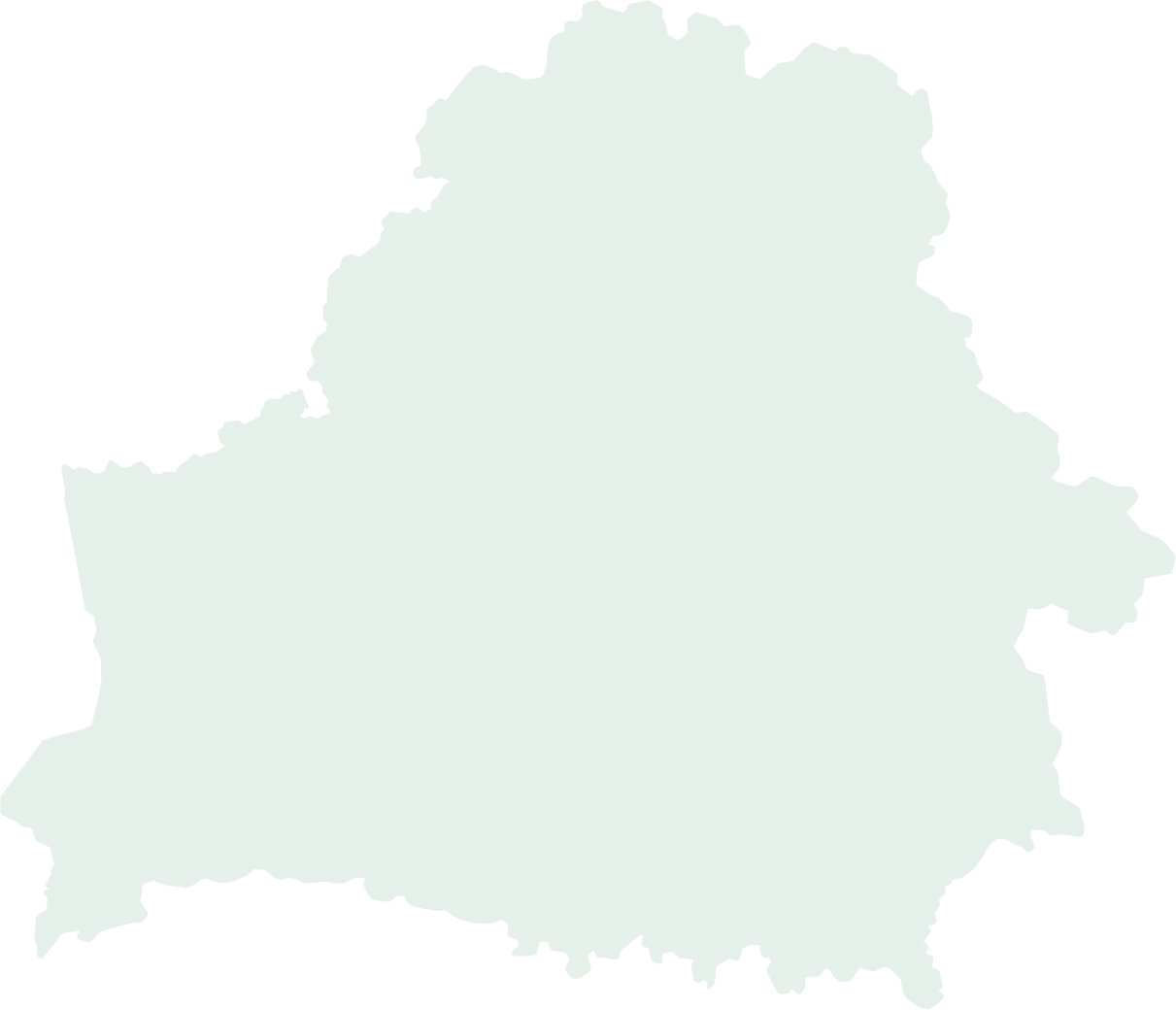 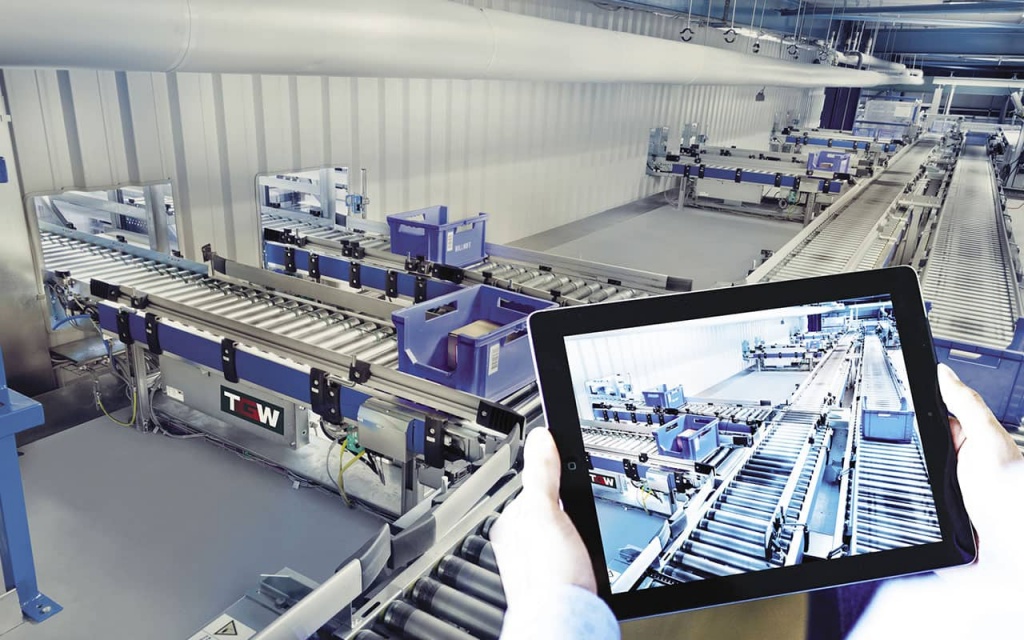 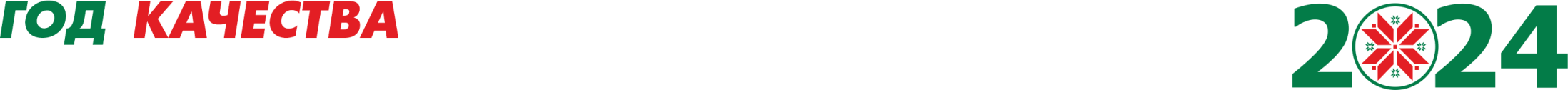 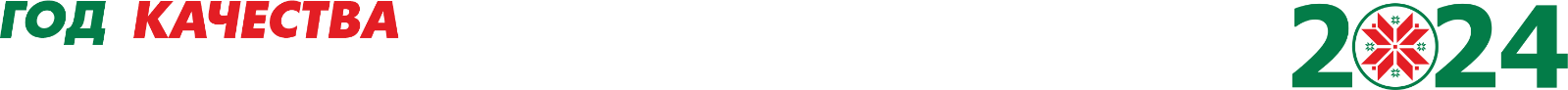 ПОВЫШЕНИЕ КОНКУРЕНТОСПОСОБНОСТИ ПРОМЫШЛЕННОГО КОМПЛЕКСА
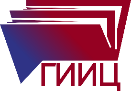 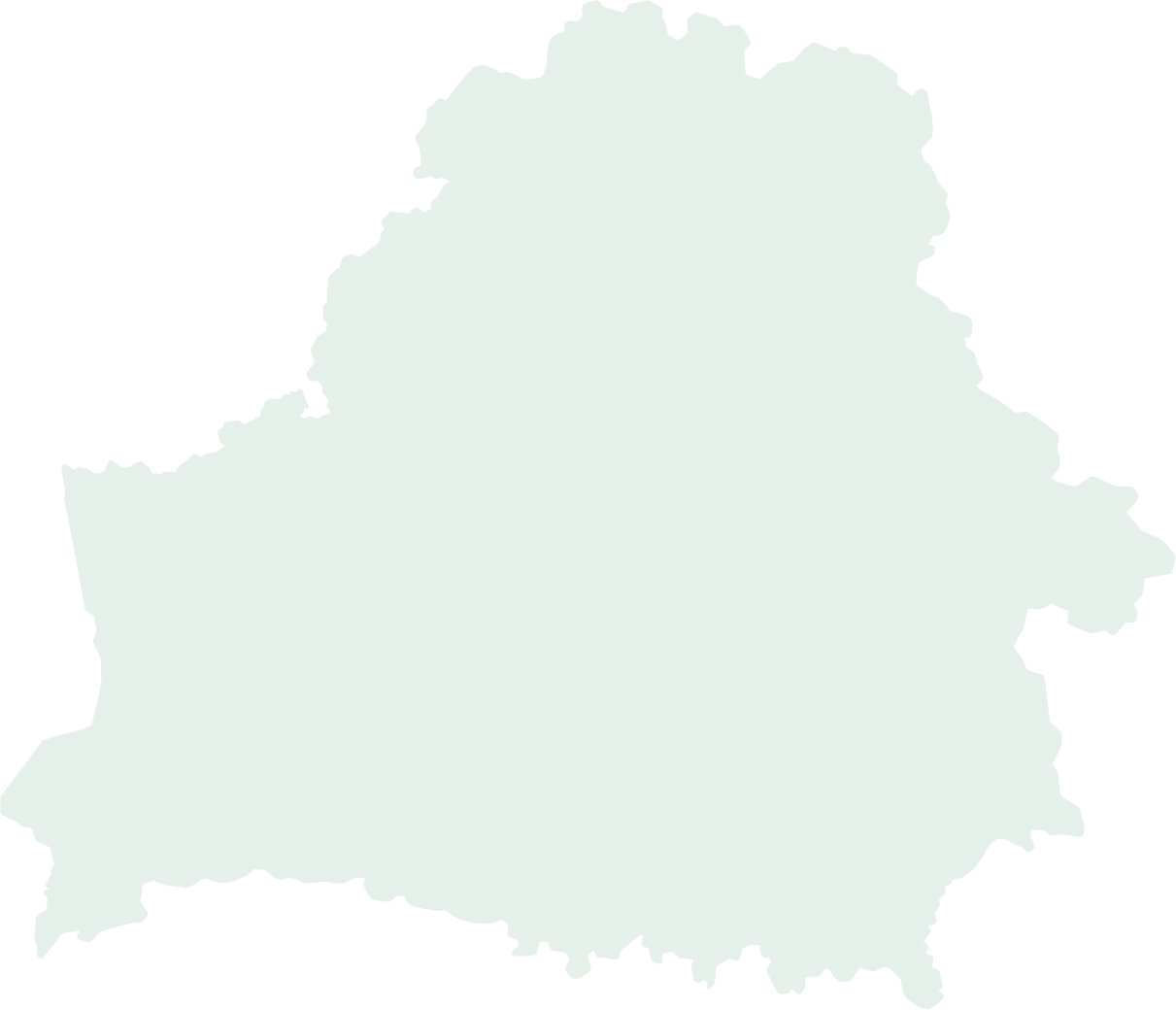 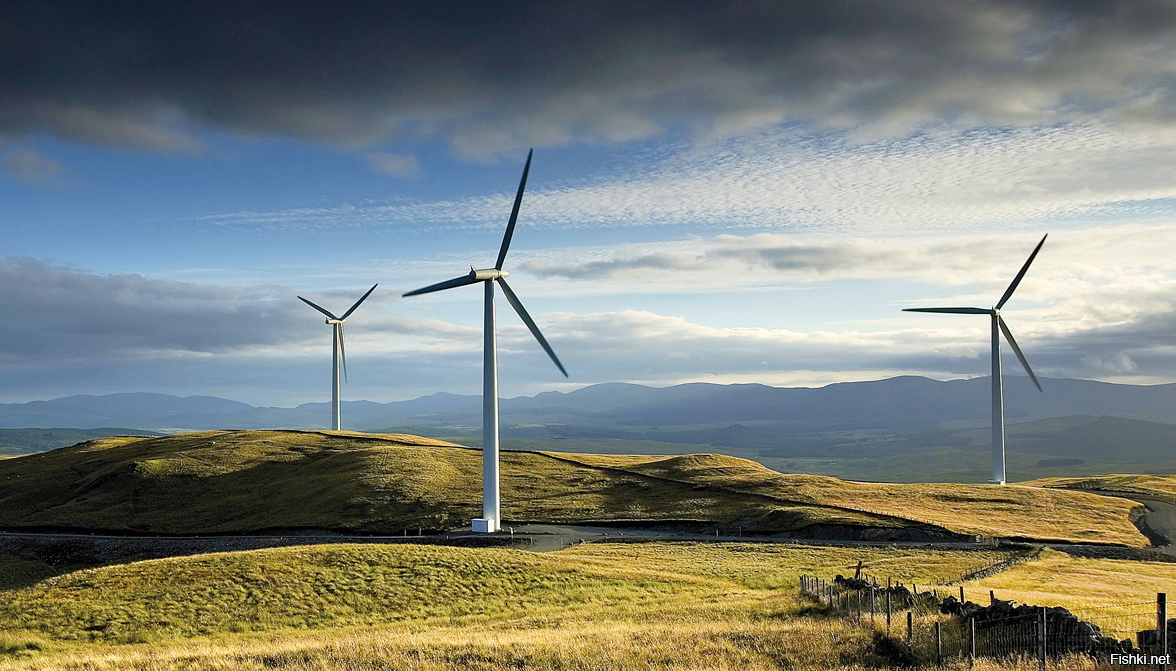 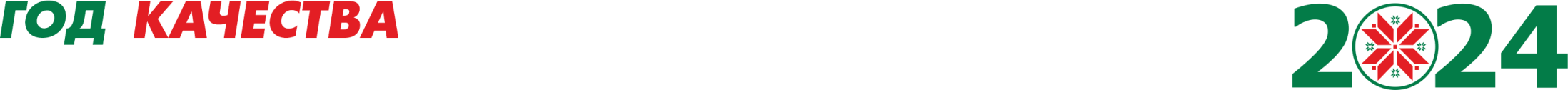 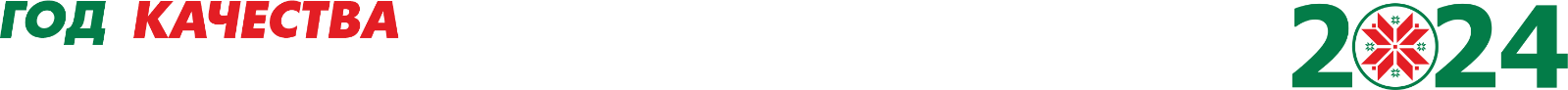 БЕРЕЖНОЕ И ПРОДУМАННОЕ 
ОТНОШЕНИЕ К РЕСУРСАМ
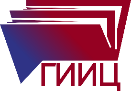 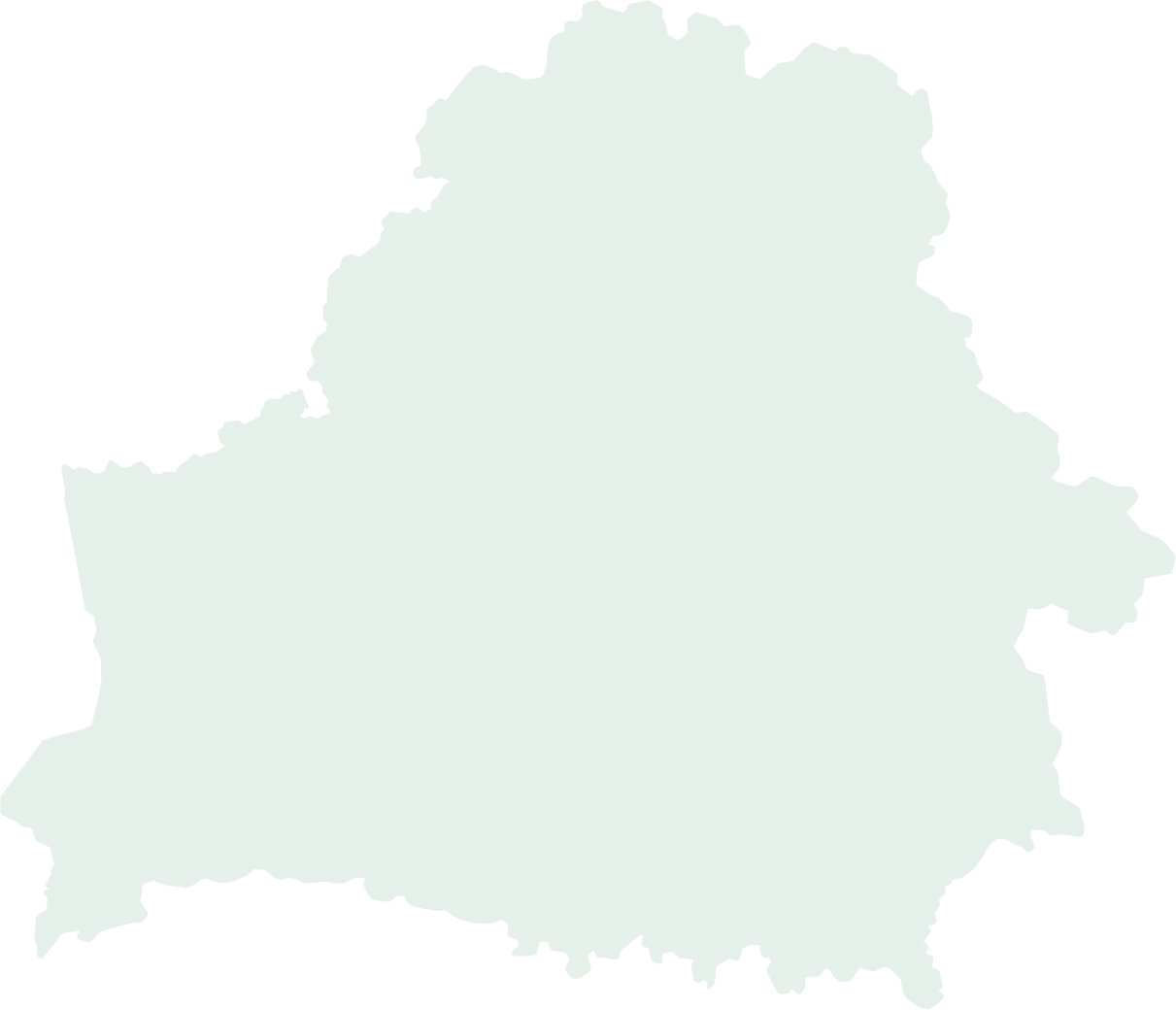 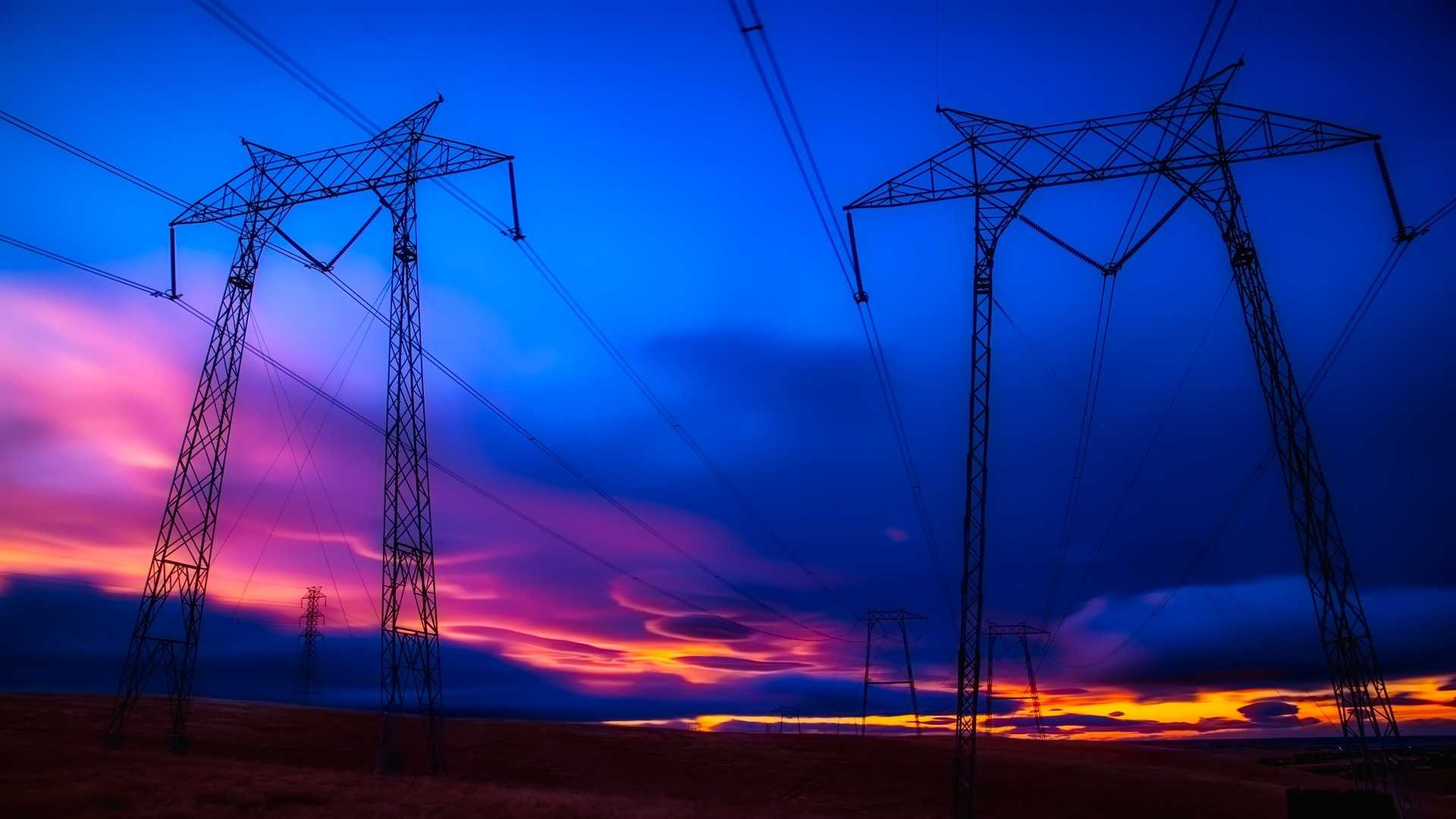 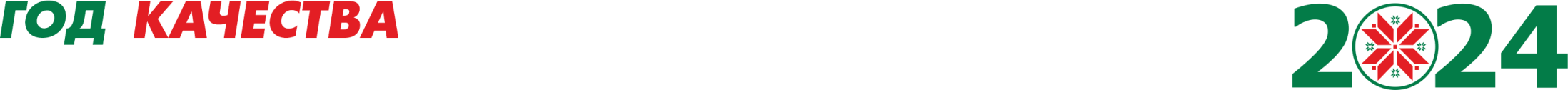 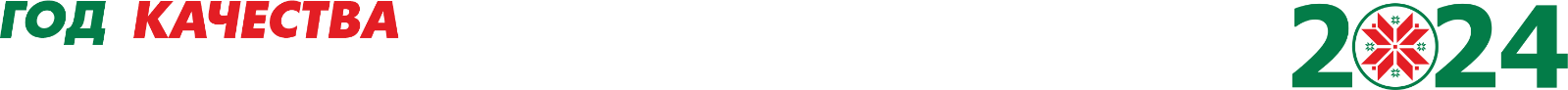 УСТОЙЧИВАЯ ЭНЕРГЕТИКА 
И ЭНЕРГОЭФФЕКТИВНОСТЬ
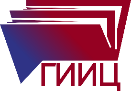 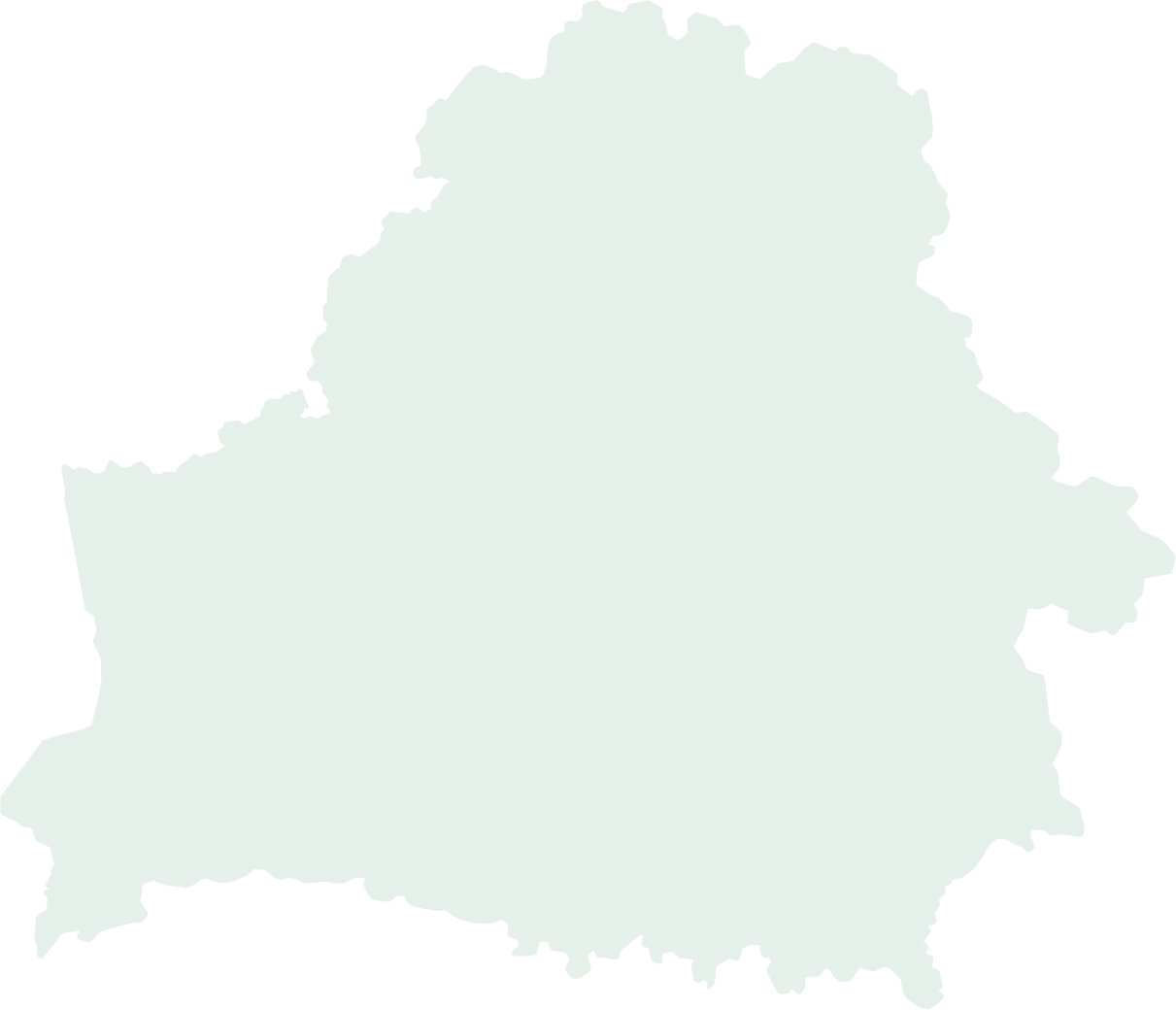 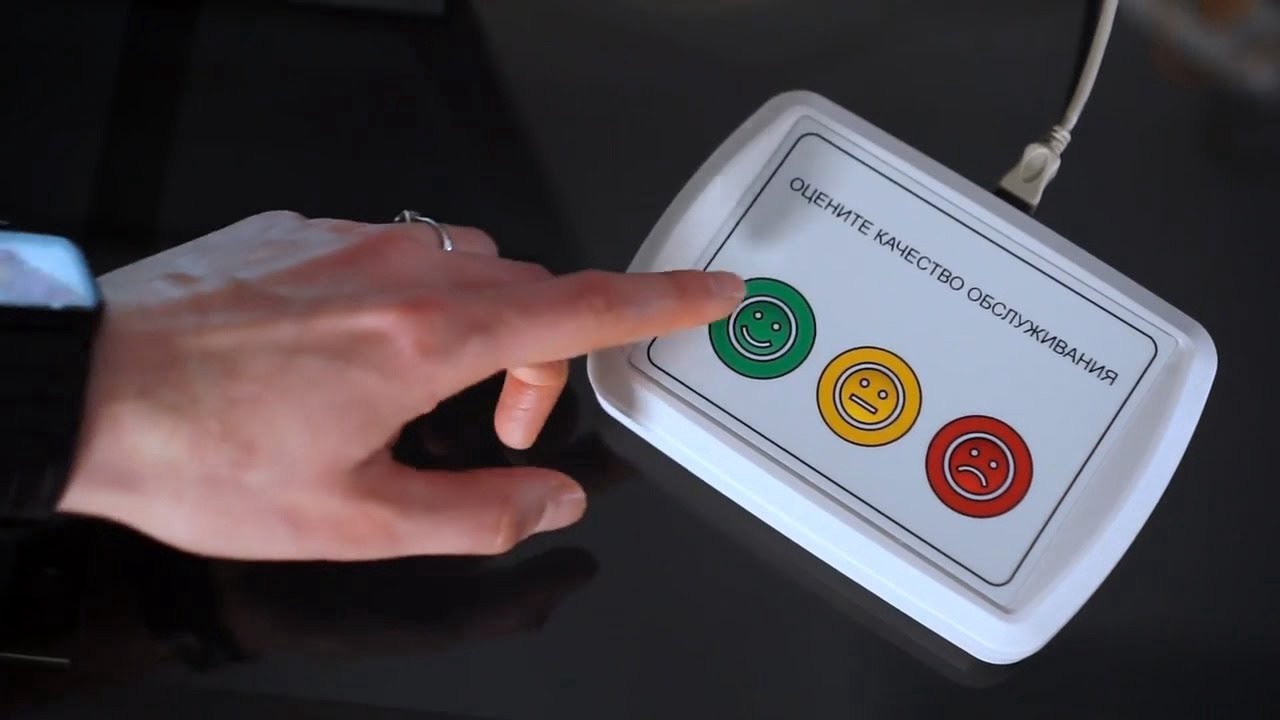 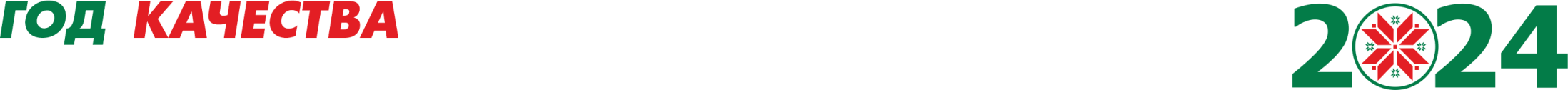 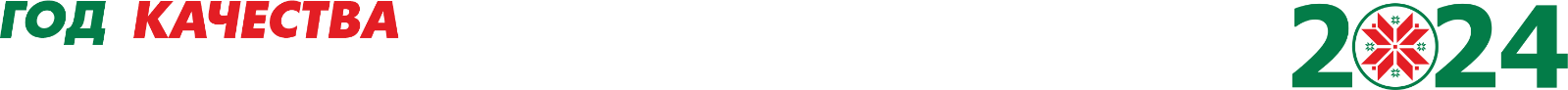 УСКОРЕННОЕ РАЗВИТИЕ СФЕРЫ УСЛУГ
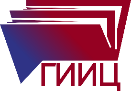 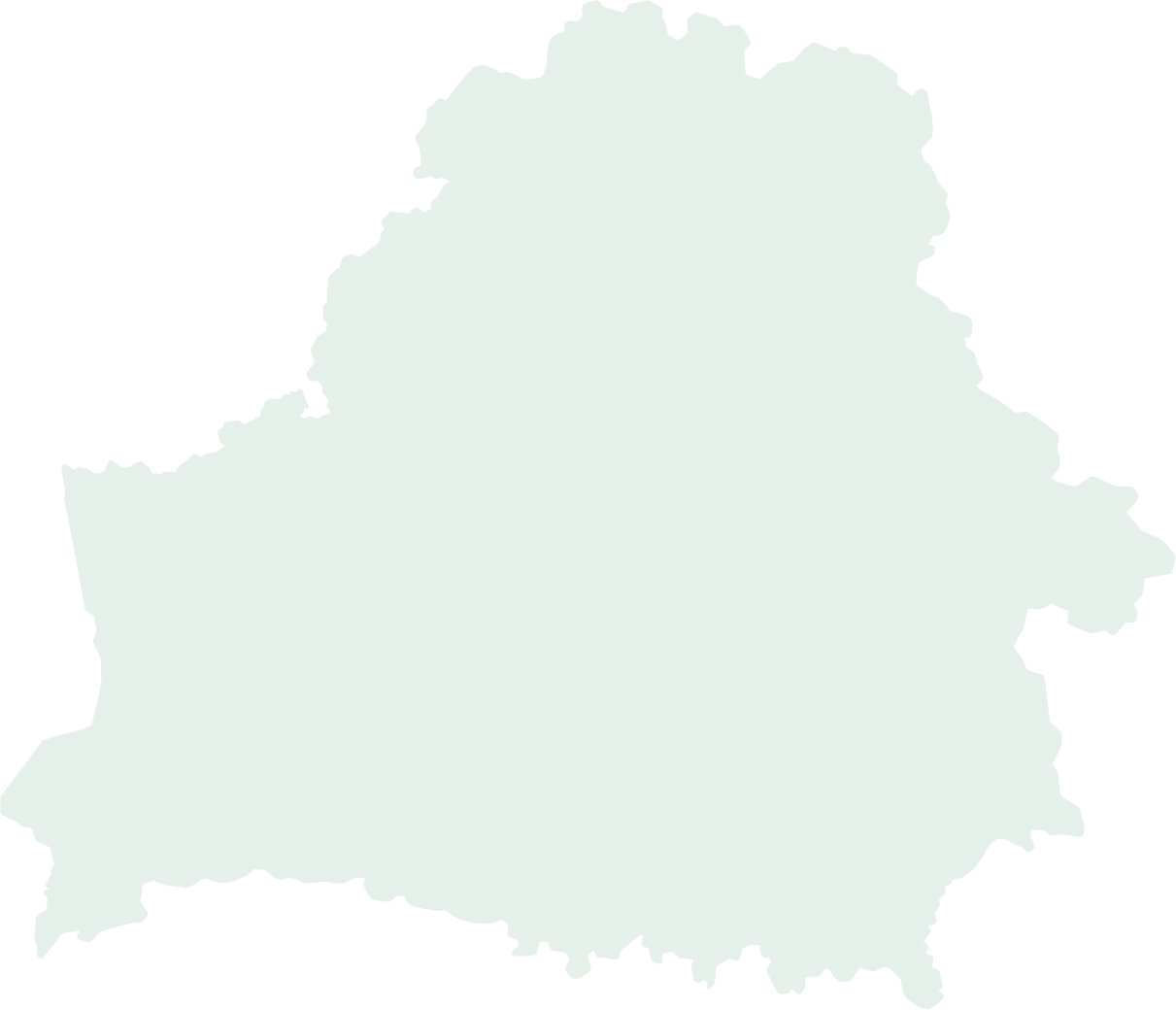 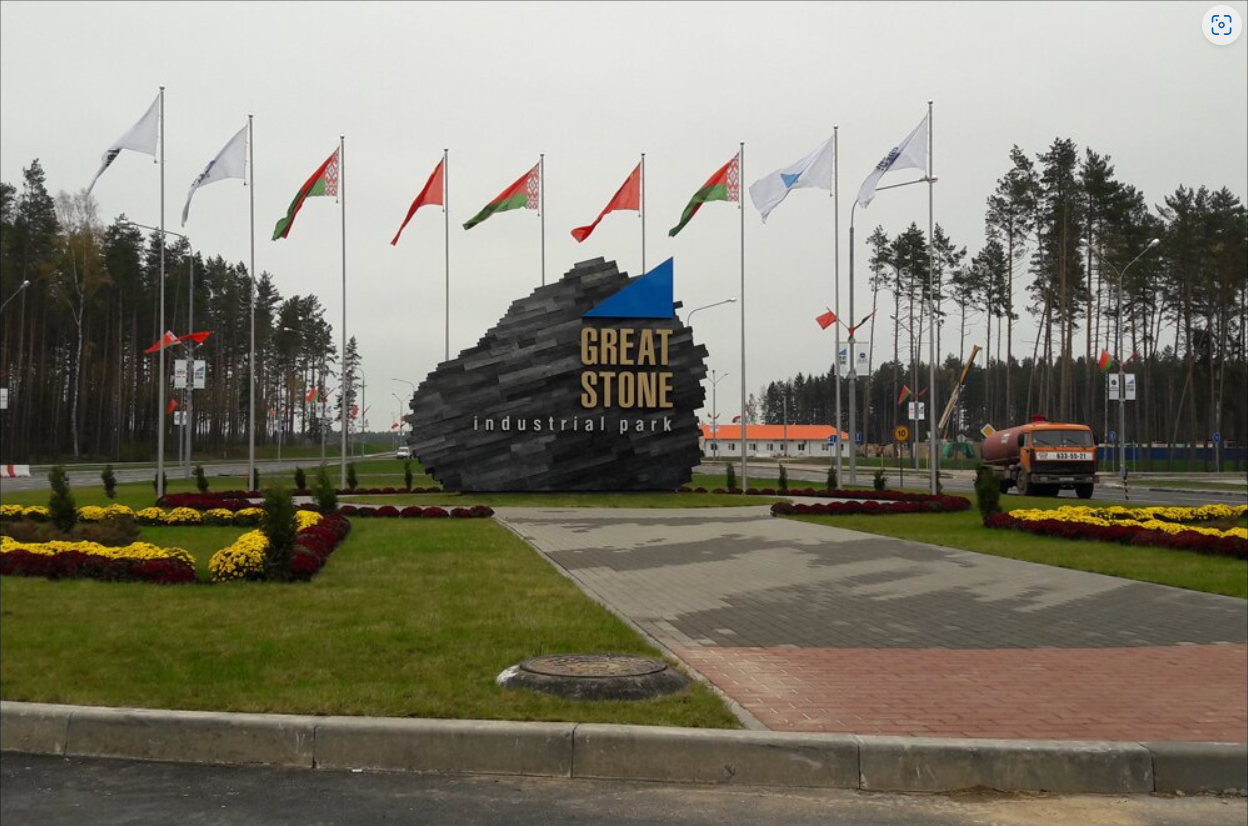 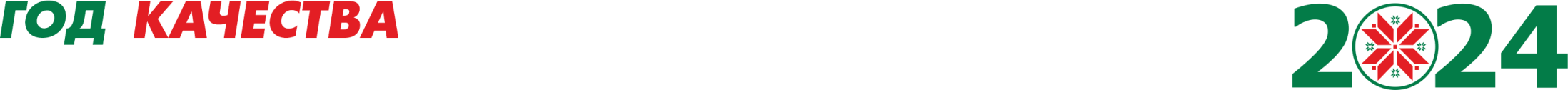 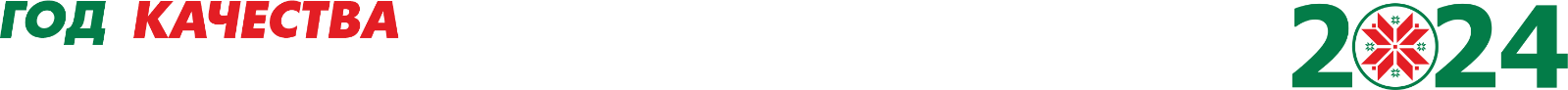 СОЗДАНИЕ КОМФОРТНЫХ УСЛОВИЙ ДЛЯ ИНВЕСТИРОВАНИЯ И ВЕДЕНИЯ БИЗНЕСА
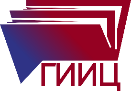 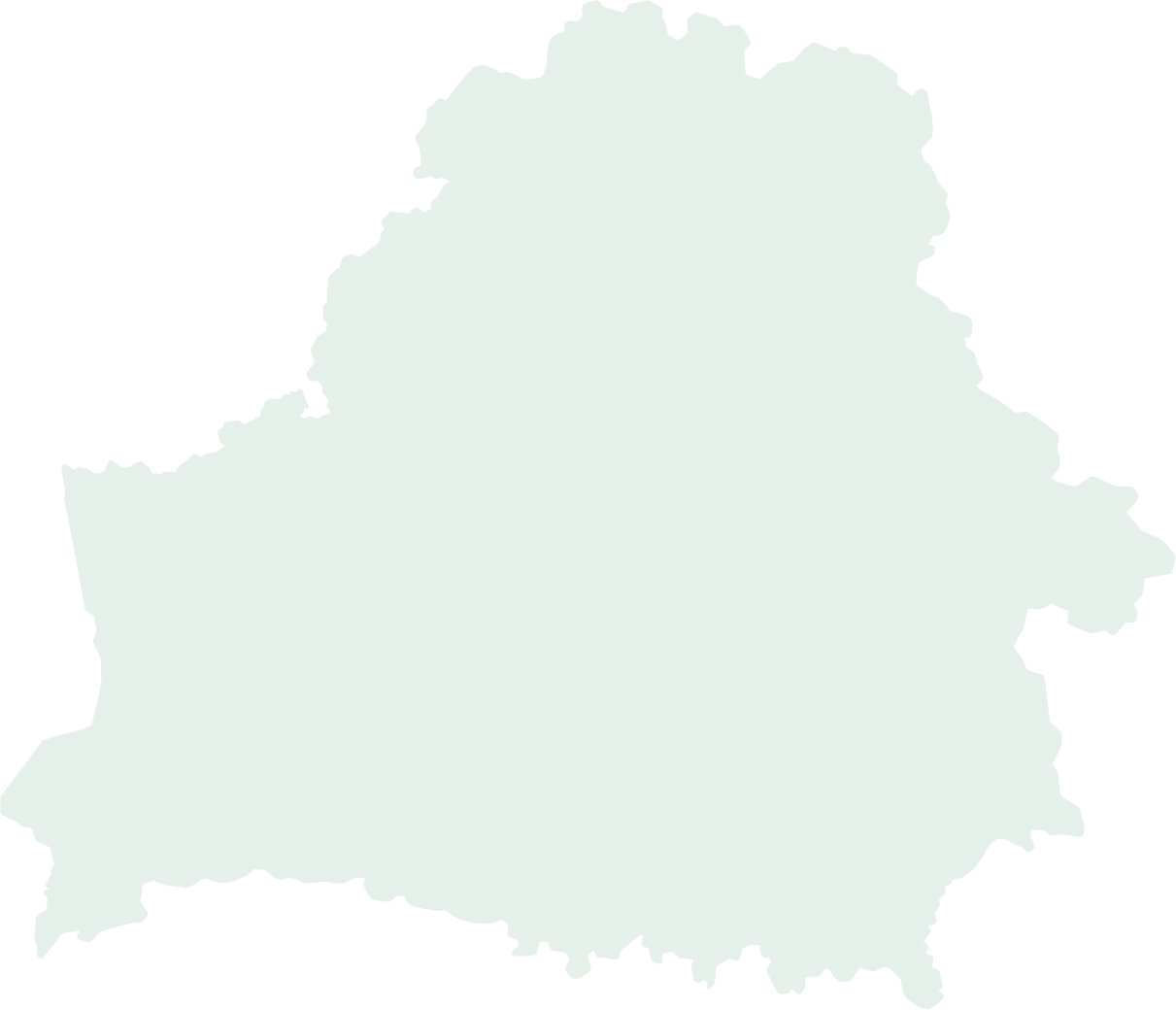 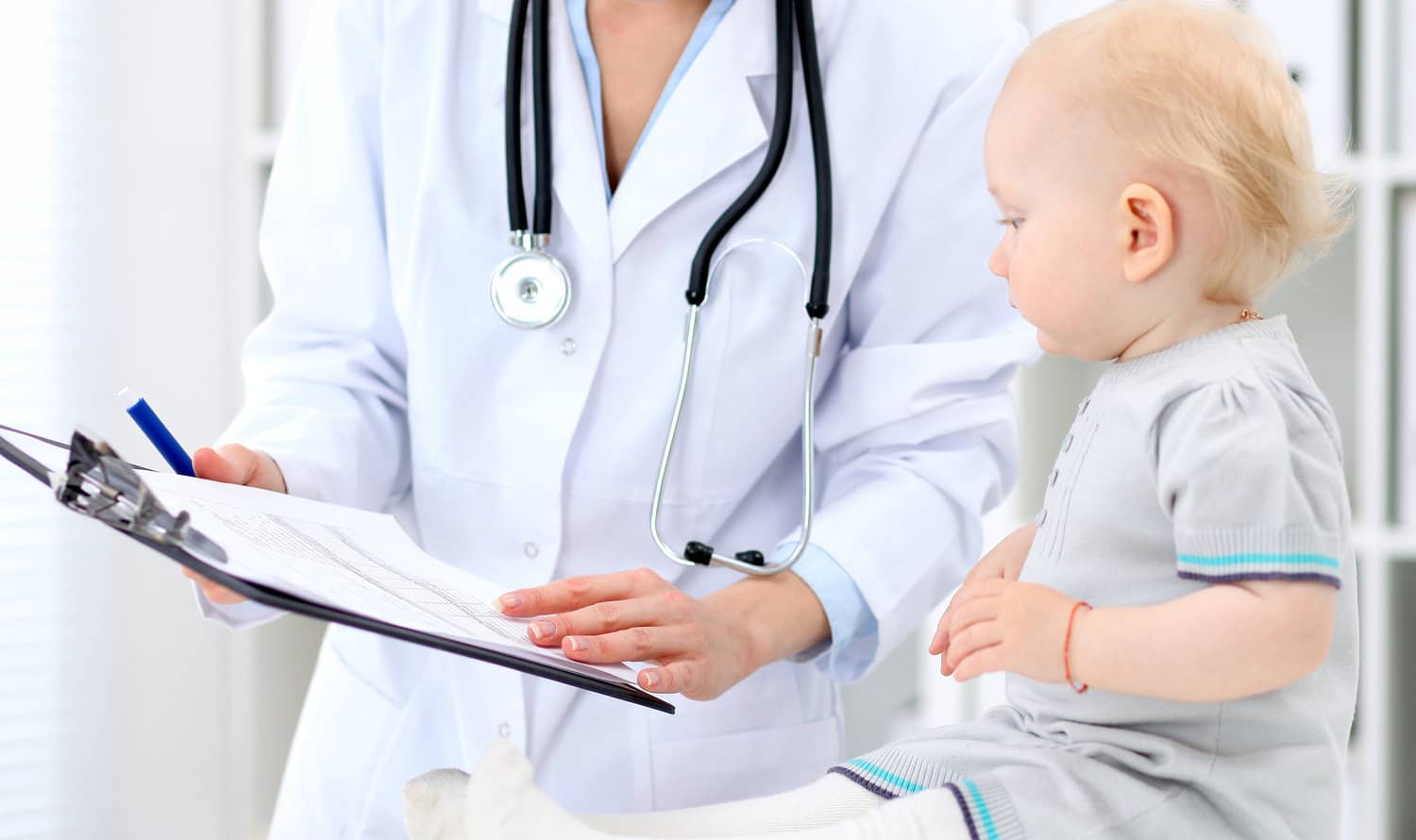 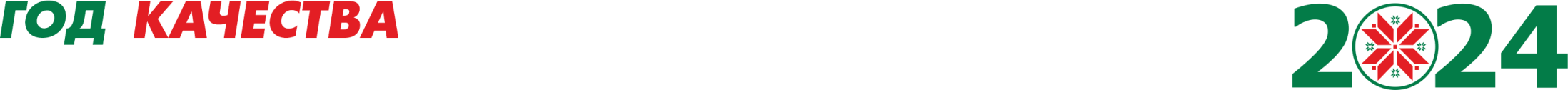 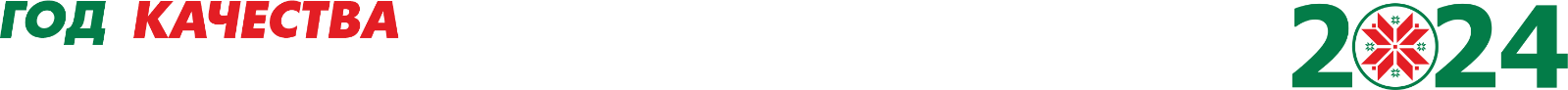 УКРЕПЛЕНИЕ ДЕМОГРАФИЧЕСКОГО ПОТЕНЦИАЛА И ЗДОРОВЬЯ НАЦИИ
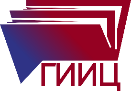 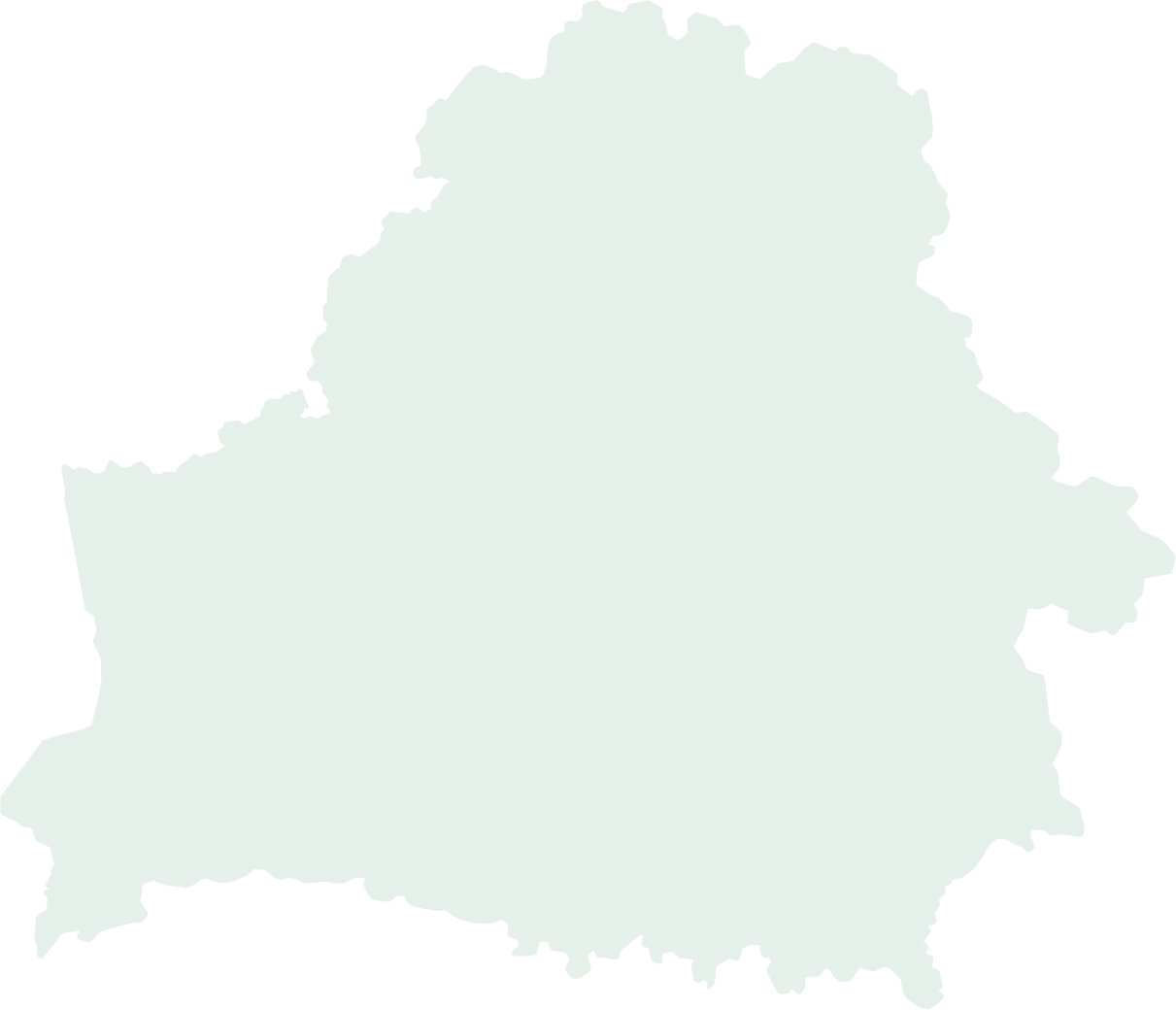 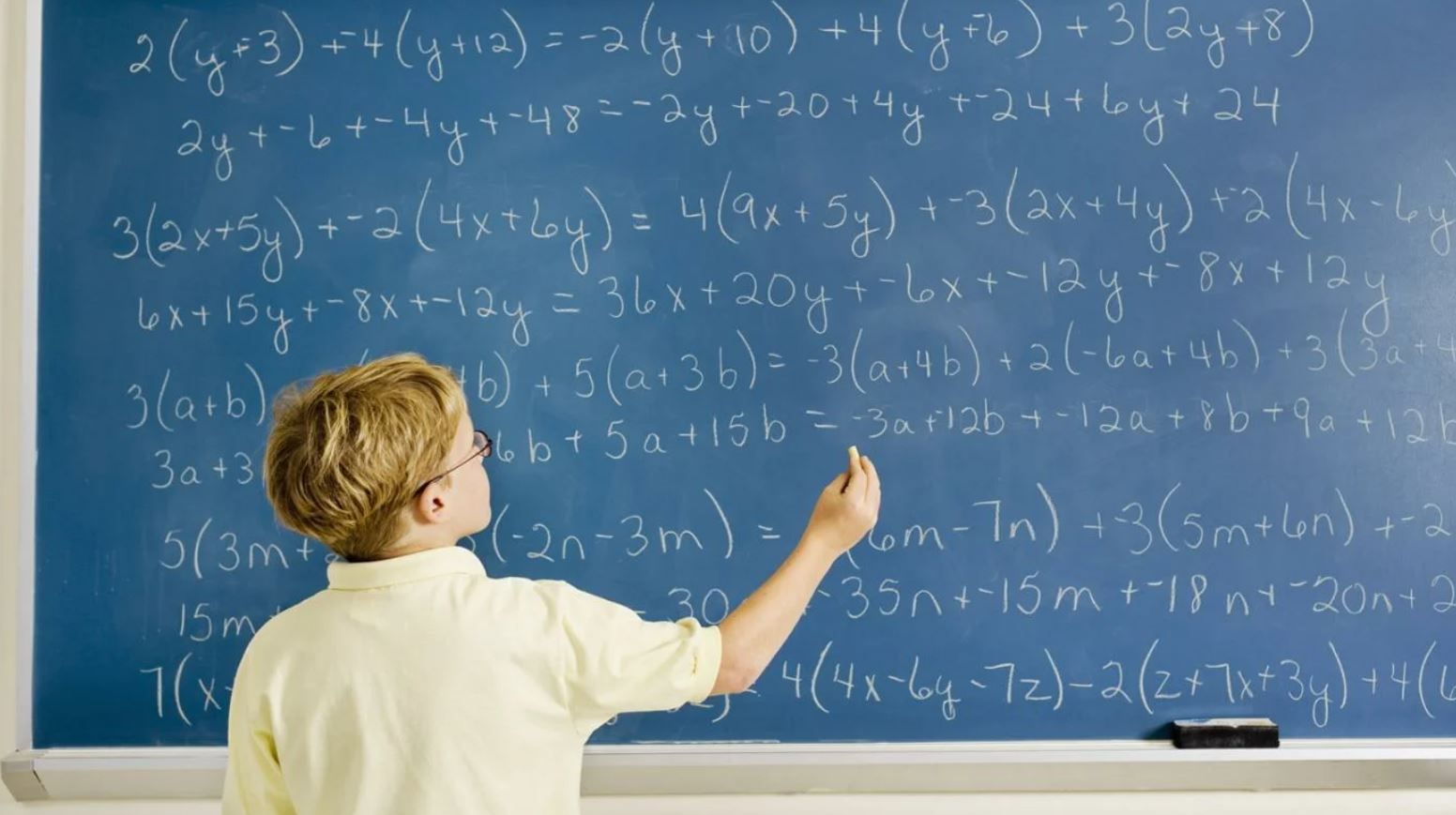 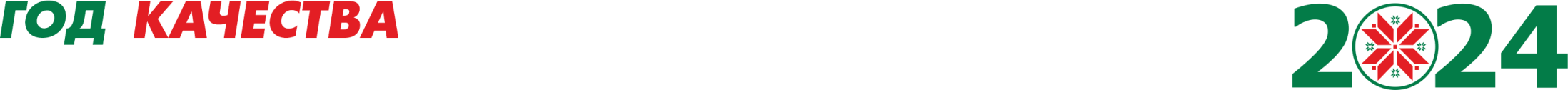 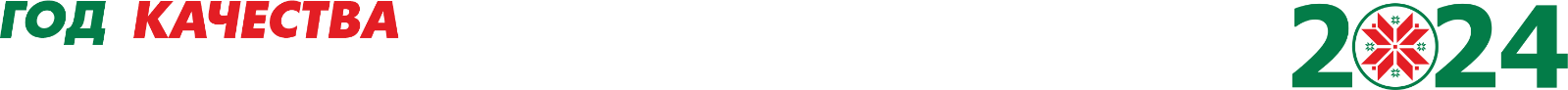 ПОВЫШЕНИЕ КАЧЕСТВА И ДОСТУПНОСТИ ОБРАЗОВАНИЯ
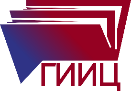 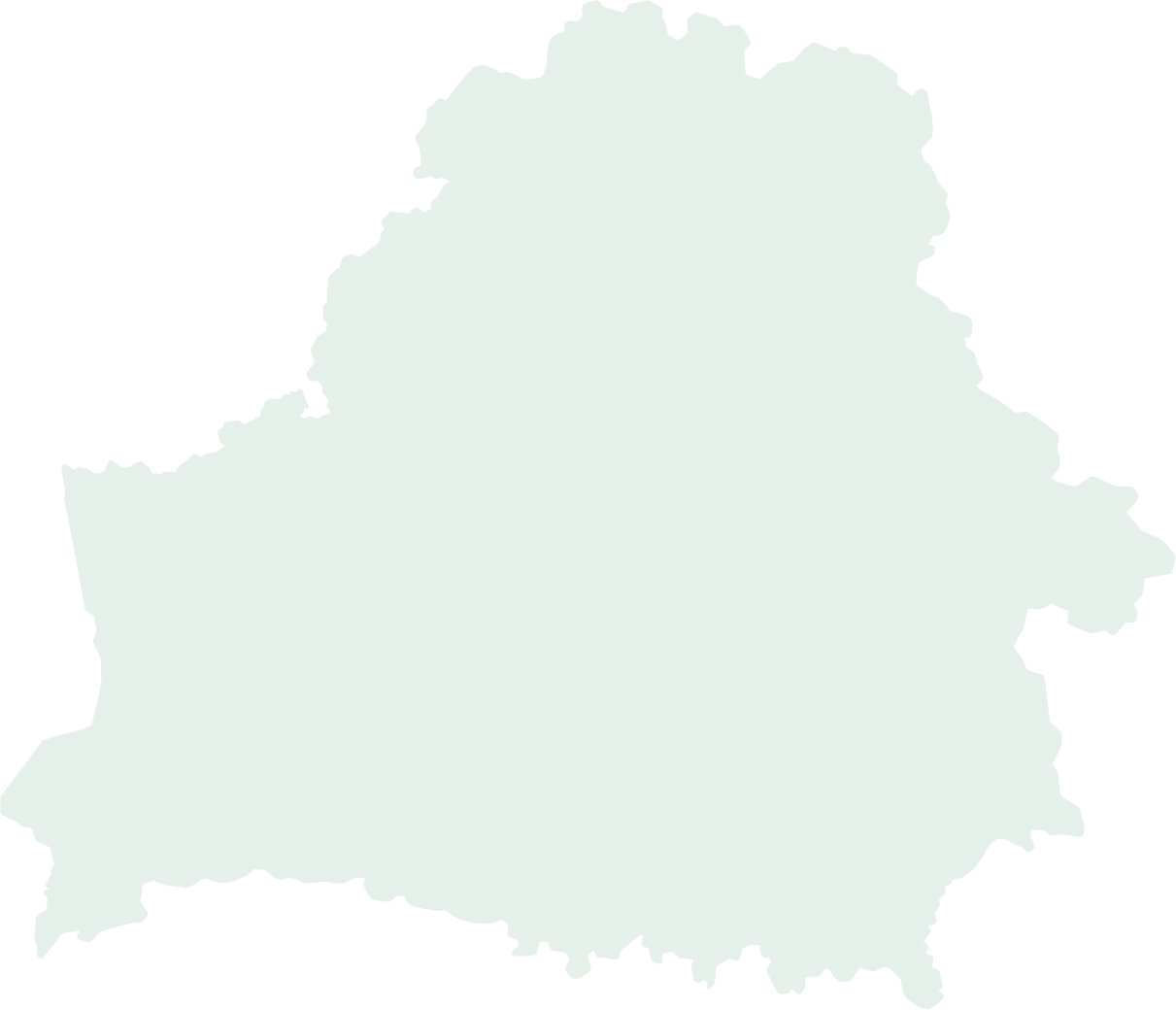 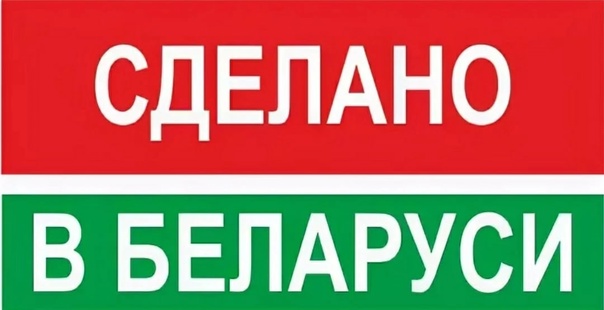 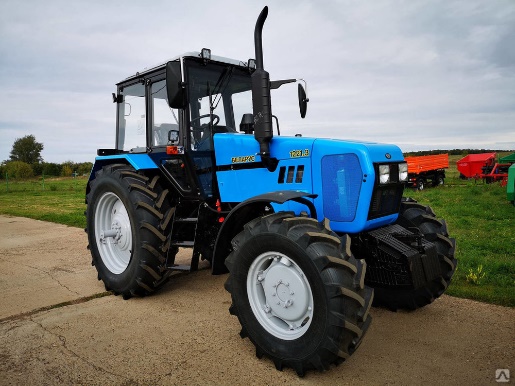 ОТЕЧЕСТВЕННЫЕ ТЕХНОЛОГИИ, ПРОИЗВОДСТВА, УСЛУГИ ПОЗВОЛЯЮТ ОБЕСПЕЧИВАТЬ СУВЕРЕНИТЕТ СТРАНЫ СЕГОДНЯ И ЯВЛЯЮТСЯ ЗАЛОГОМ УСПЕШНОГО БУДУЩЕГО.
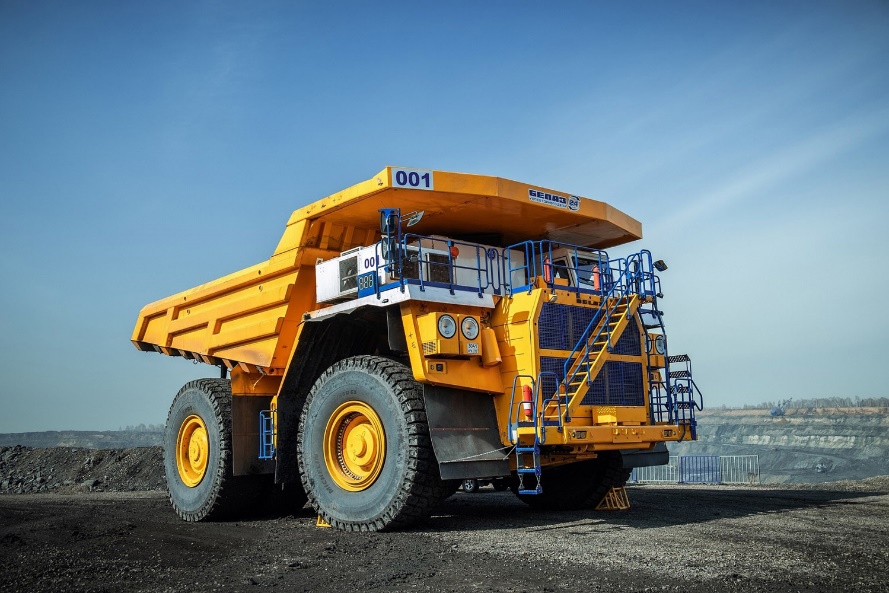 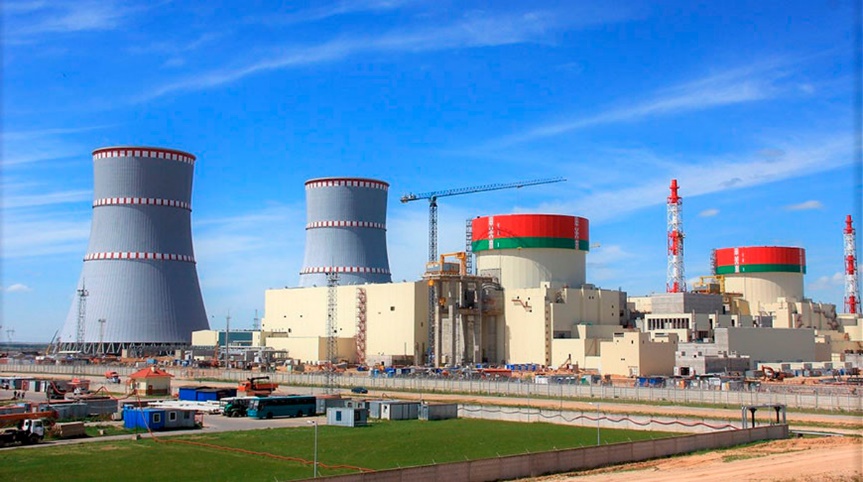 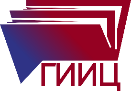 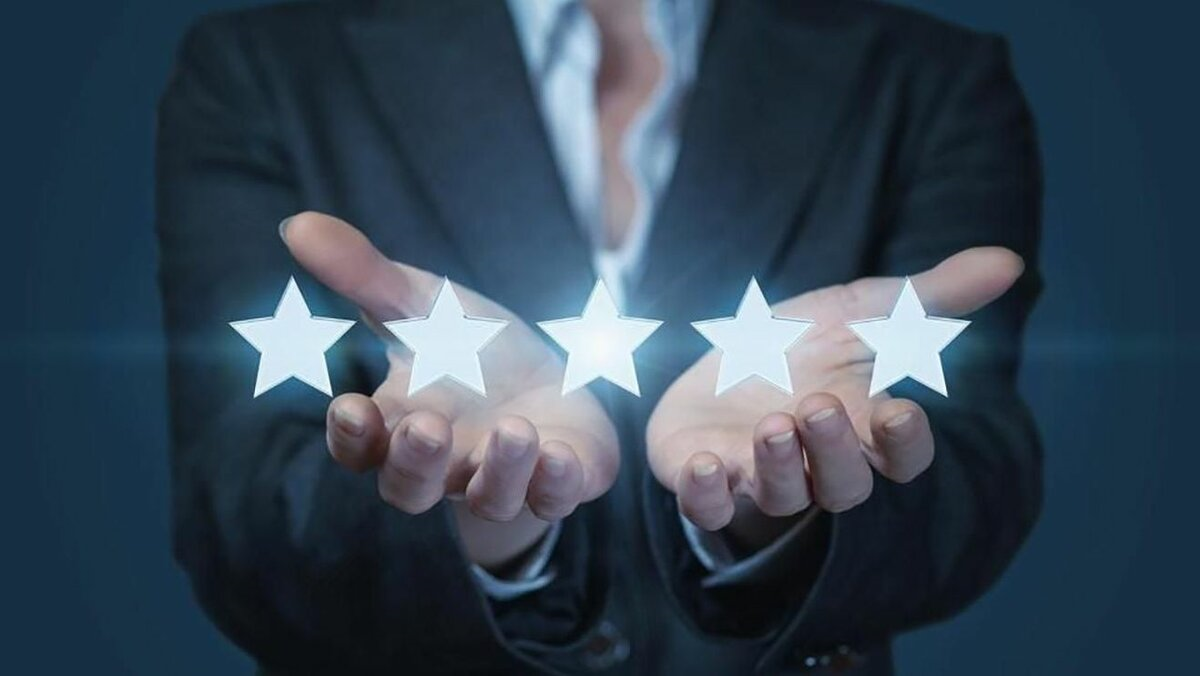 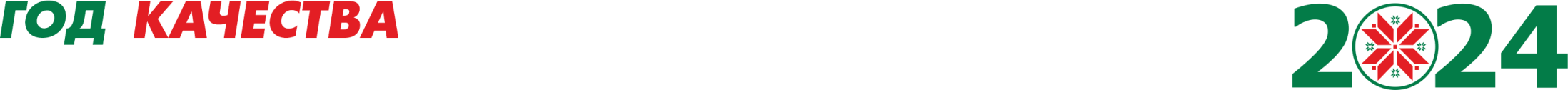 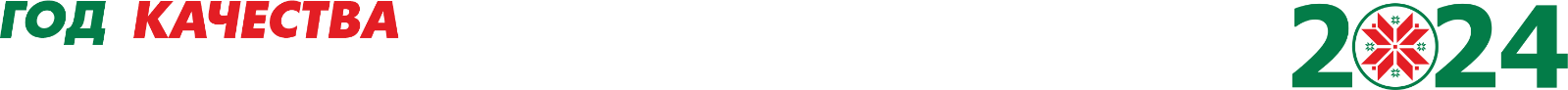 КАЧЕСТВО – ЭТО ПОКАЗАТЕЛЬ 
СОЦИАЛЬНОГО ЗДОРОВЬЯ И БЛАГОПОЛУЧИЯ
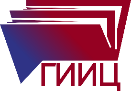 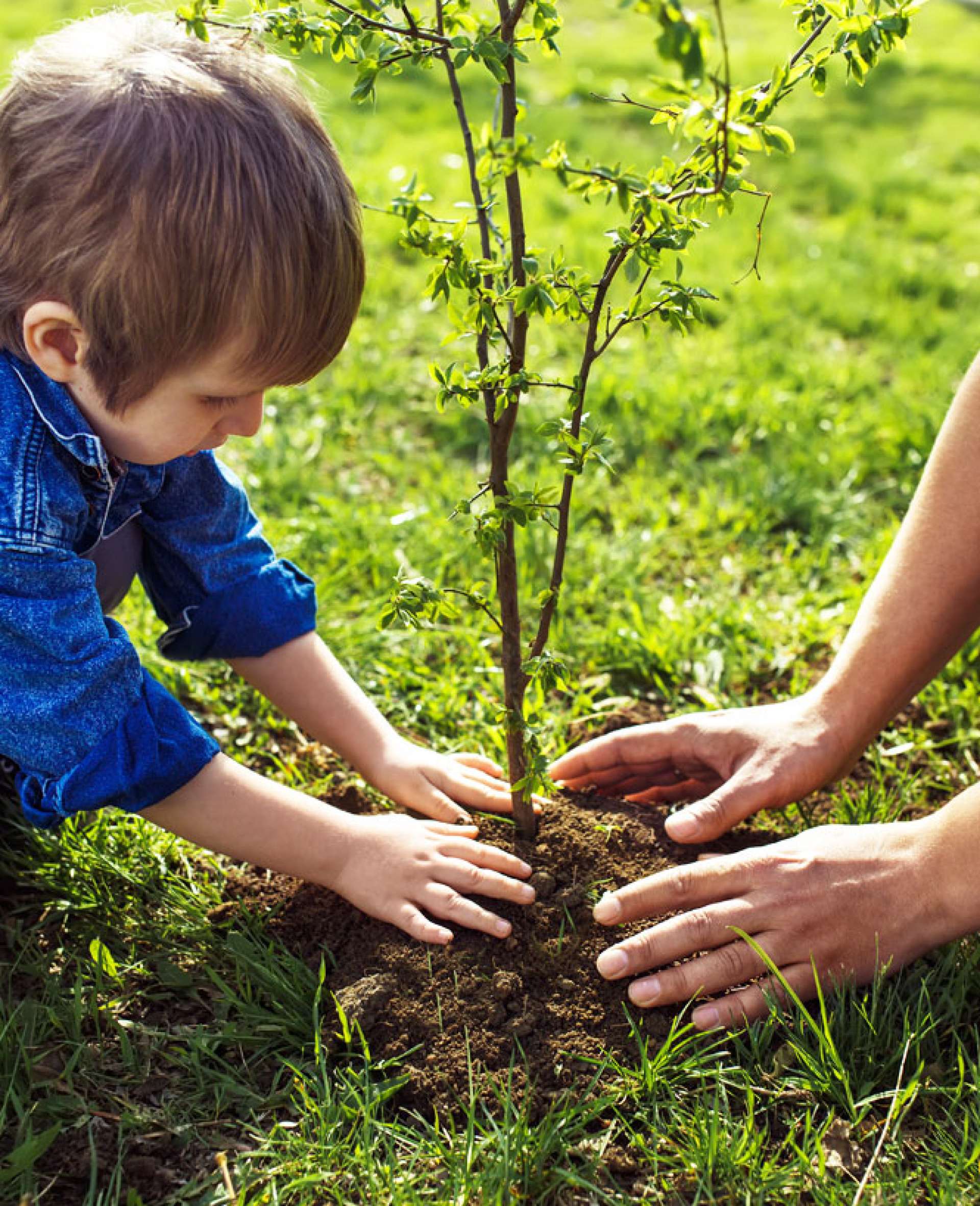 КАЖДЫЙ ГРАЖДАНИН ДОЛЖЕН ОСОЗНАВАТЬ:

БЛАГОСОСТОЯНИЕ СТРАНЫ, 
ОТ КОТОРОГО ЗАВИСИТ ЛИЧНАЯ УДОВЛЕТВОРЕННОСТЬ КАЧЕСТВОМ ЖИЗНИ, ОБЕСПЕЧИВАЕТСЯ ЭФФЕКТИВНОСТЬЮ ЕГО ТРУДА.
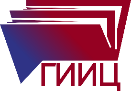 21
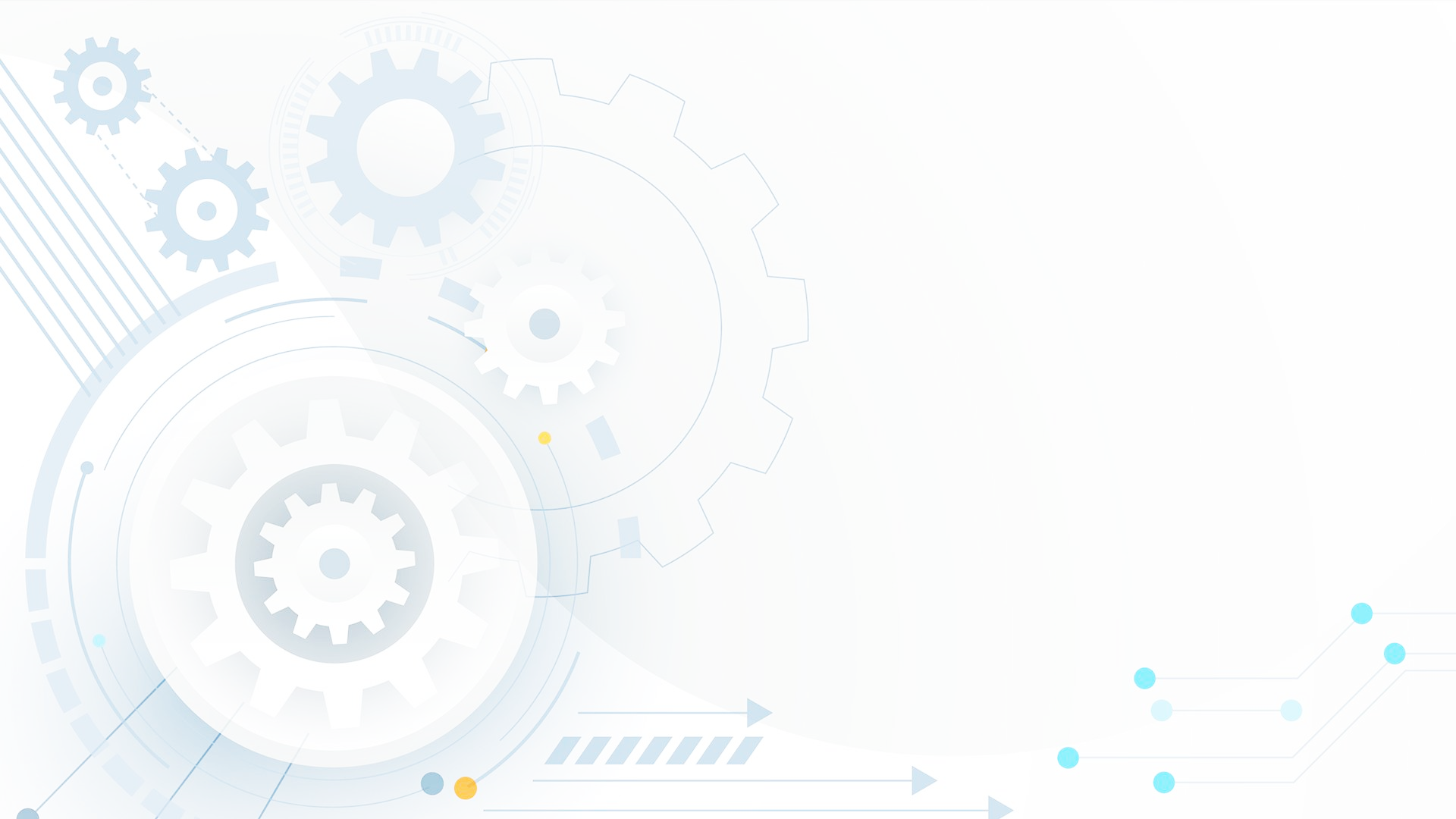 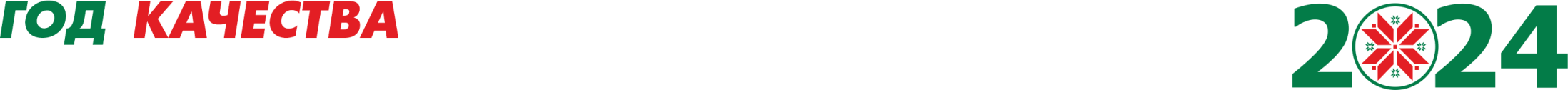 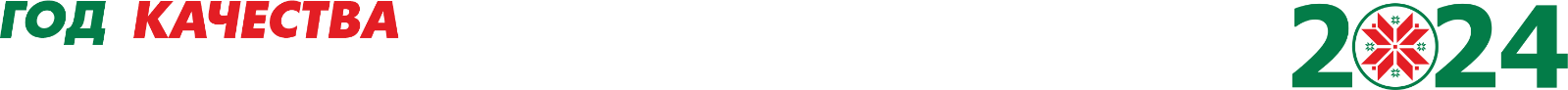 ГОТОВИТСЯ
УКАЗ ПРЕЗИДЕНТА РЕСПУБЛИКИ БЕЛАРУСЬ
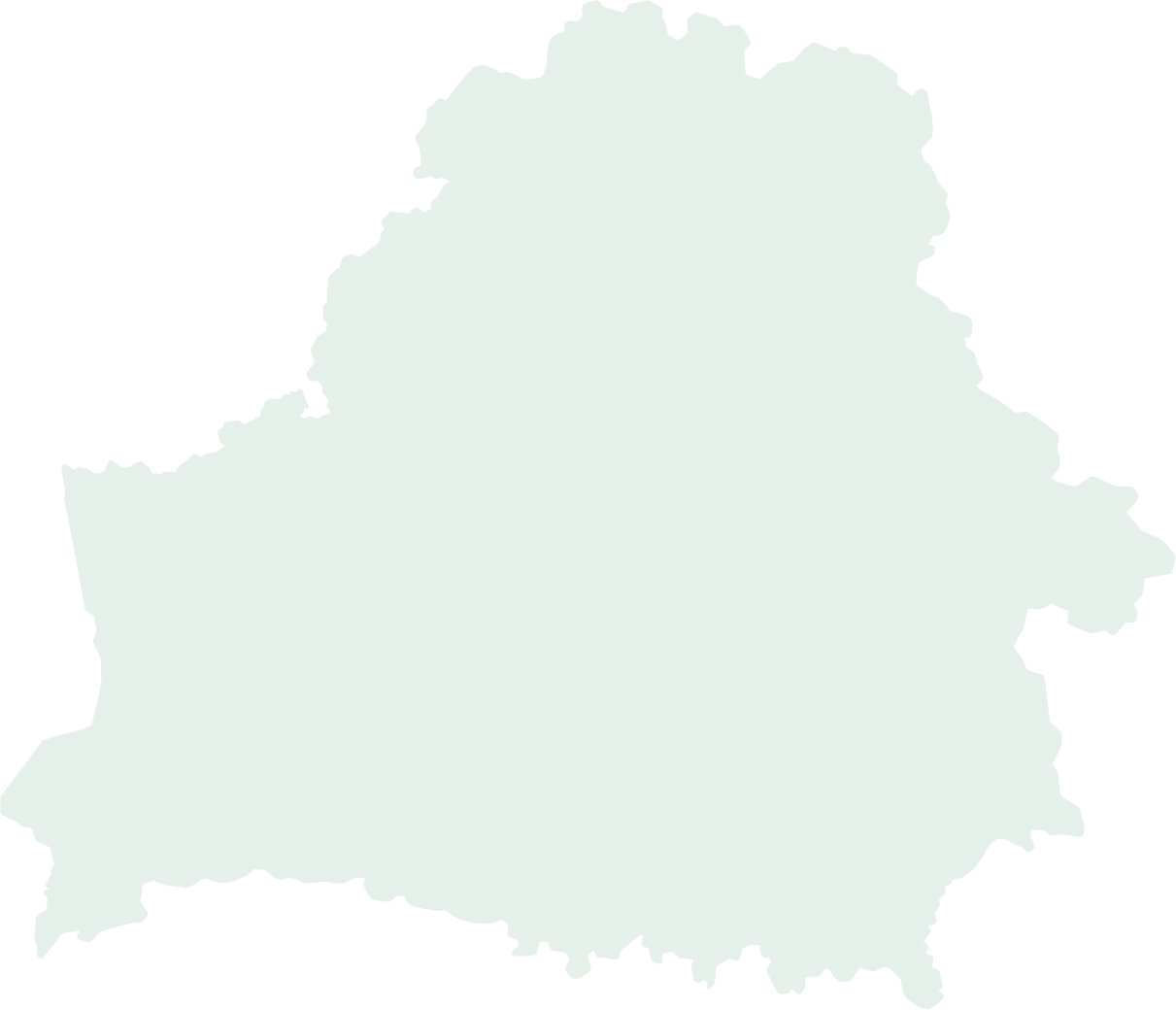 «О ГОСУДАРСТВЕННОМ ЗНАКЕ КАЧЕСТВА»
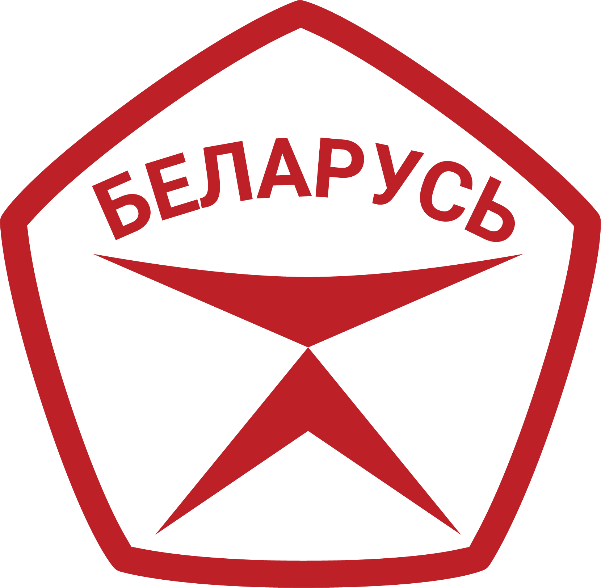 – ИЗОБРАЖЕНИЕ 
ГОСУДАРСТВЕННОГО ЗНАКА КАЧЕСТВА
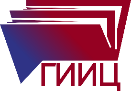 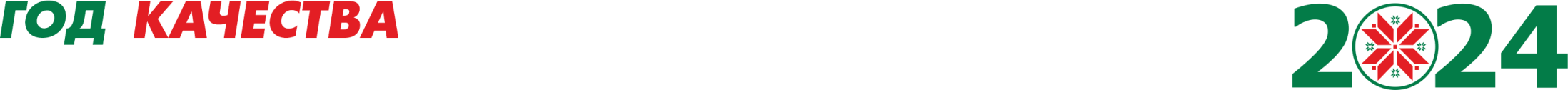 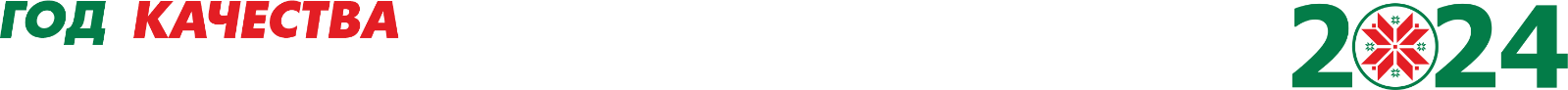 «Качество давно стало стилем жизни белорусов, национальной чертой, а теперь станет символом всех начинаний. В нашу жизнь вернется добрая традиция присваивать почетный знак лучшим производителям товаров и услуг. Его первые обладатели войдут                   в историю независимой Беларуси».
	«Этот исторический период дал старт нашему национальному развитию. Теперь вы понимаете, почему я «цепляюсь»                                за то советское время: если бы не было того советского времени,                  не было бы самых современных и новых образцов. Загубить все – проще, но на базе чего мы бы создавали новые, прогрессивные образцы? Этой базы бы не было. Умные люди сохраняют и развивают все то, что накоплено прежними поколениями. Мы это сделали».
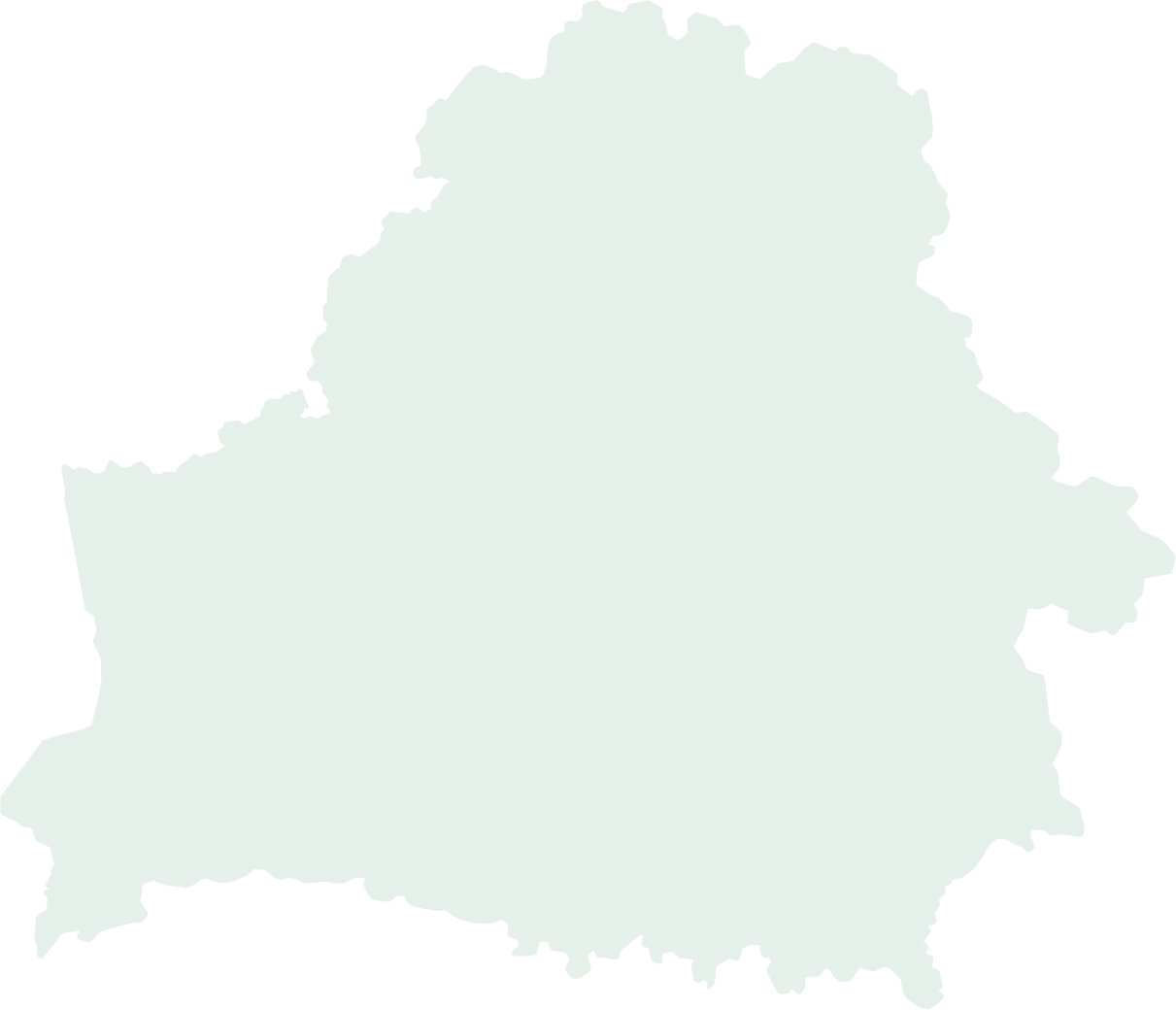 Президент Республики Беларусь А.Г. Лукашенко.
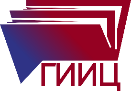 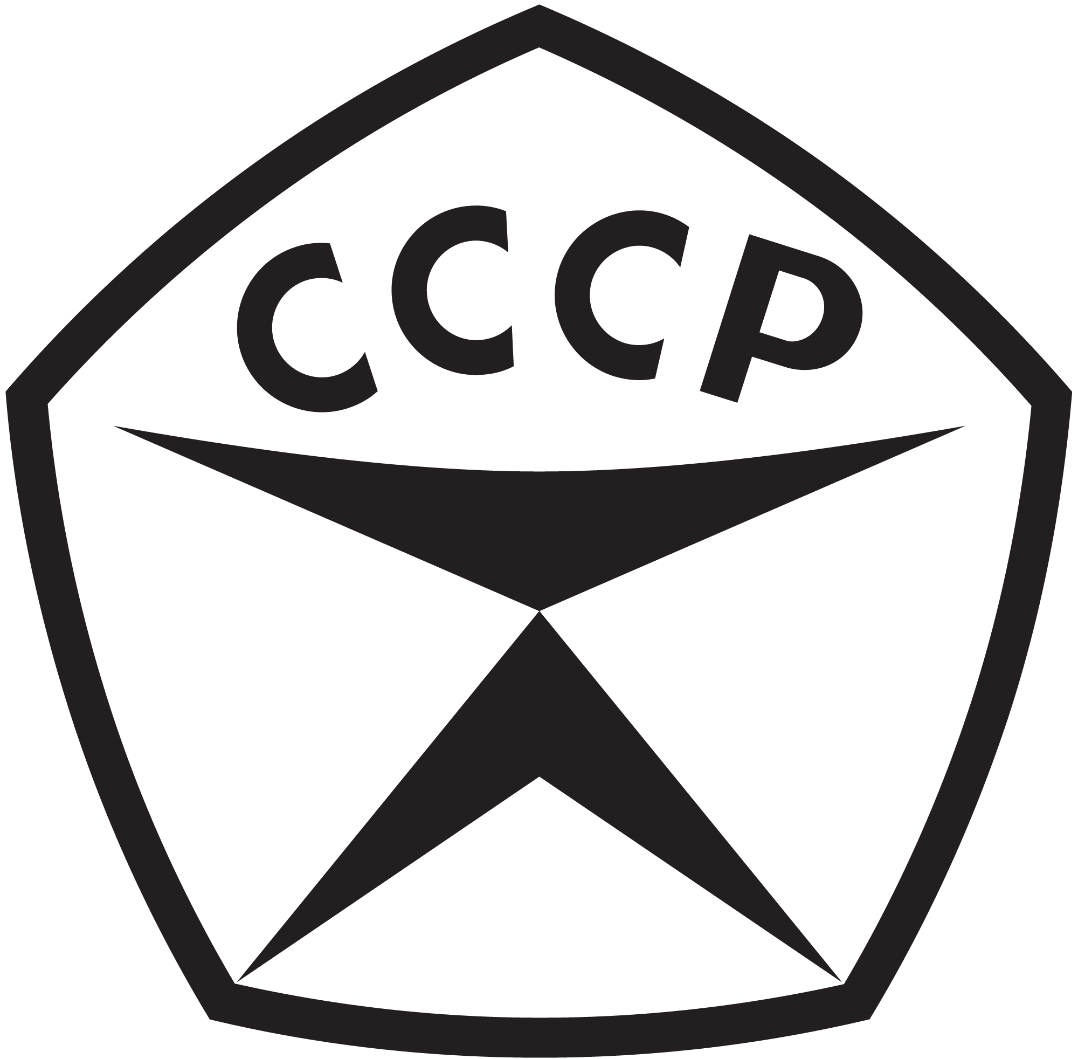 ГОСУДАРСТВЕННЫЙ ЗНАК КАЧЕСТВА СССР ВВЕДЕН В ДЕЙСТВИЕ
20 АПРЕЛЯ 1967 Г. 
В ЦЕЛЯХ СТИМУЛИРОВАНИЯ ПОВЫШЕНИЯ КАЧЕСТВА 
И ЭФФЕКТИВНОСТИ ОБЩЕСТВЕННОГО ПРОИЗВОДСТВА.
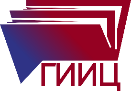 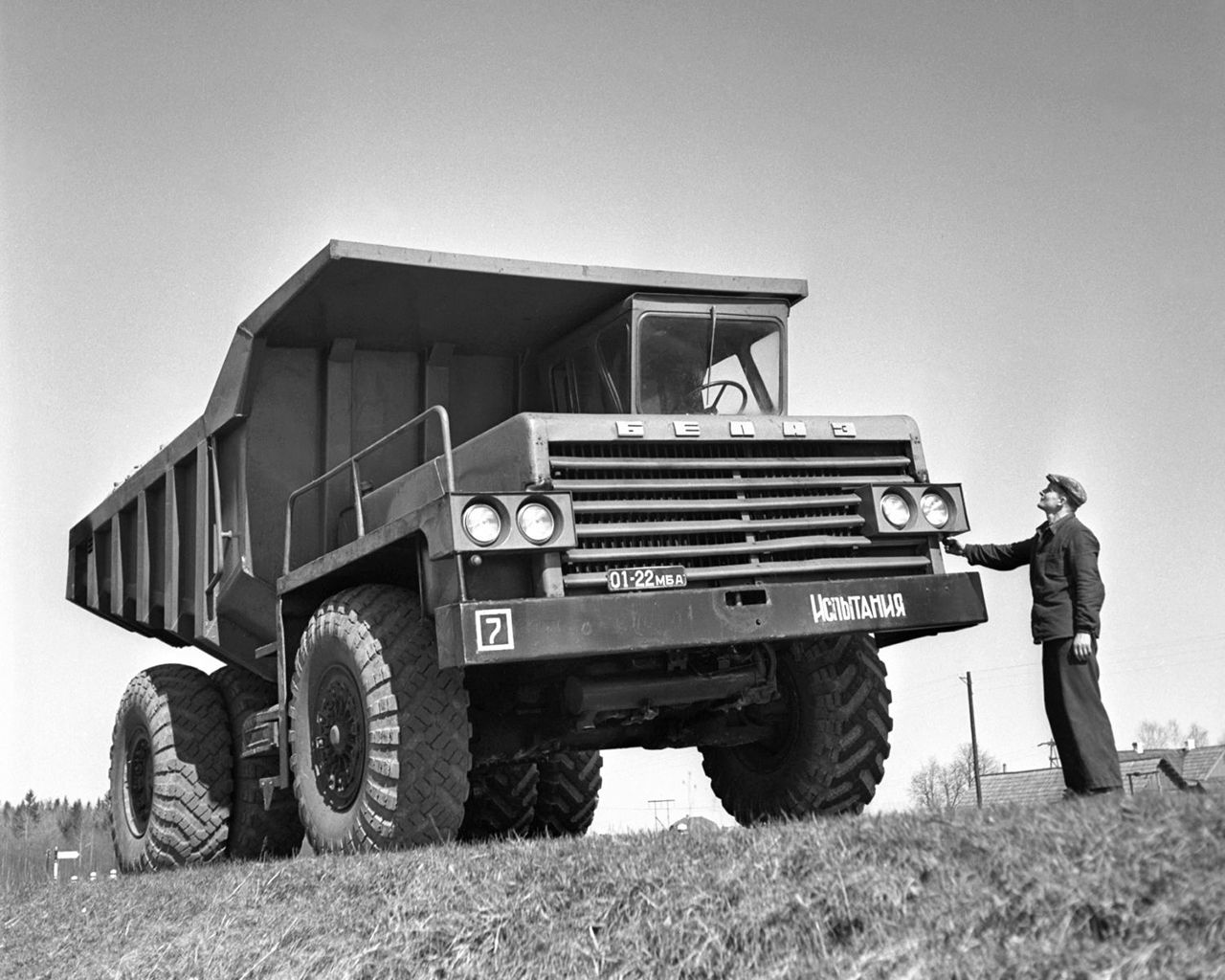 ПЕРВЫМ ГОСУДАРСТВЕННЫЙ 
ЗНАК КАЧЕСТВА В БССР ПОЛУЧИЛА ПРОДУКЦИЯ БЕЛАЗА – 
КАРЬЕРНЫЙ САМОСВАЛ 
БЕЛАЗ 540.
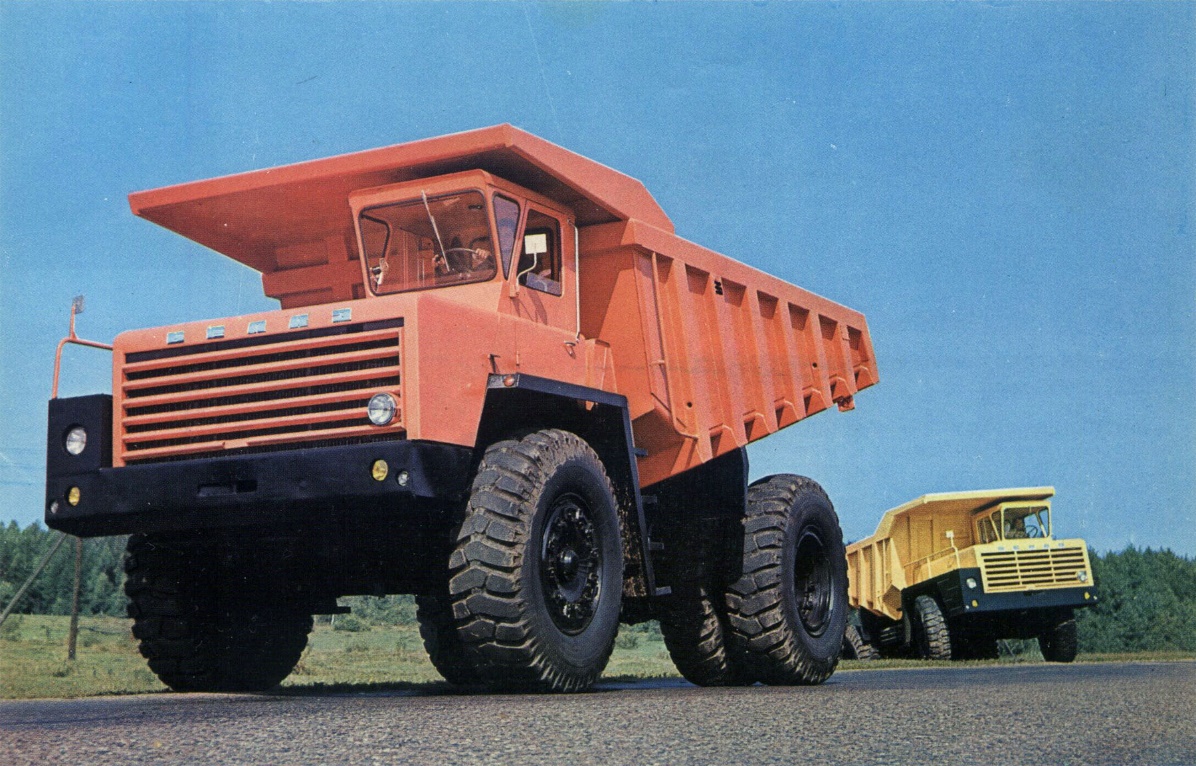 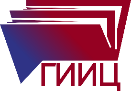 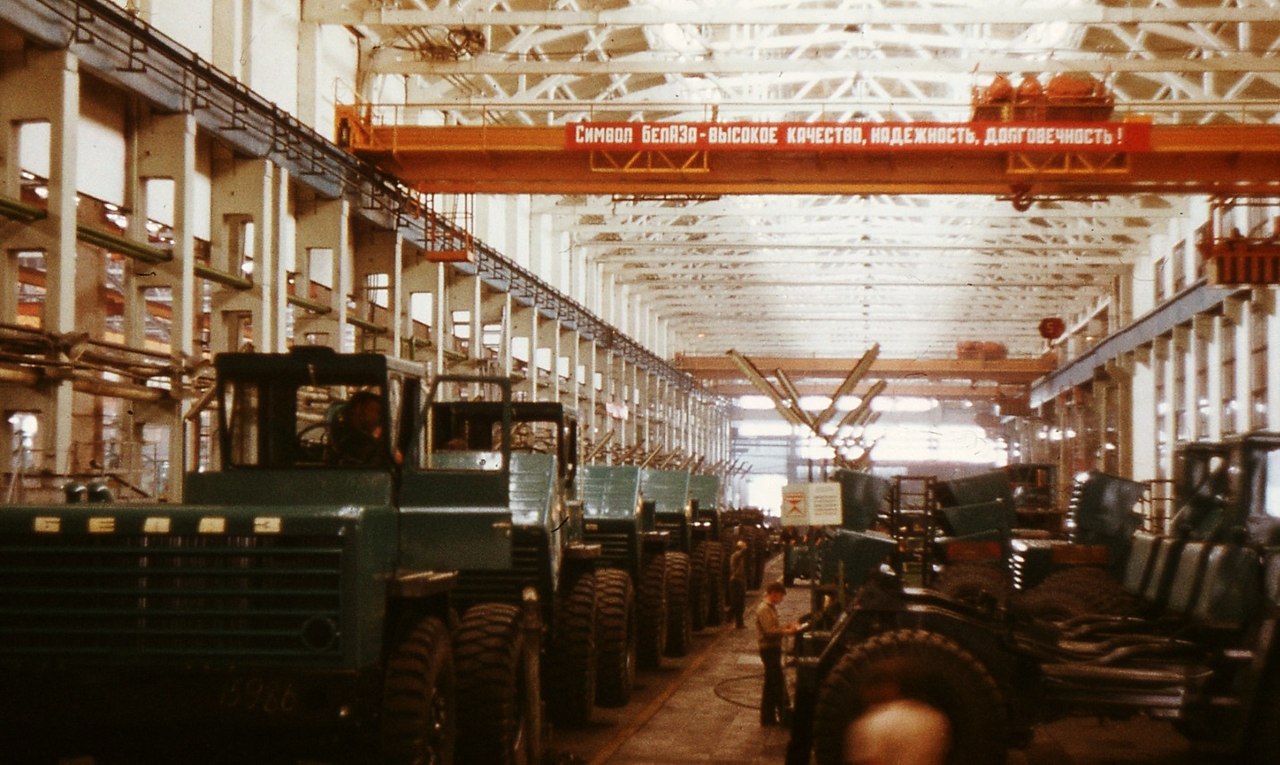 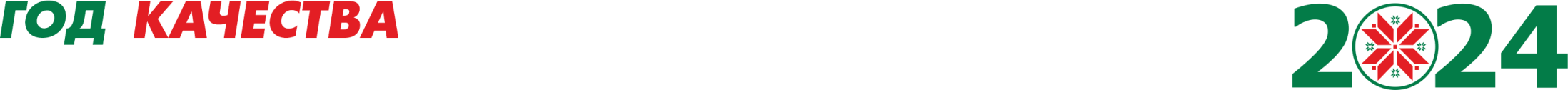 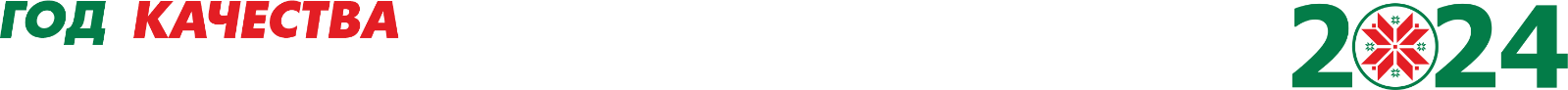 НА НАЧАЛО 1978 ГОДА В БССР ГОСУДАРСТВЕННЫЙ ЗНАК КАЧЕСТВА 
ИМЕЛИ 2,8 ТЫС. ИЗДЕЛИЙ, ИЗ НИХ 1,9 ТЫС. – ТОВАРЫ НАРОДНОГО ПОТРЕБЛЕНИЯ
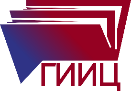 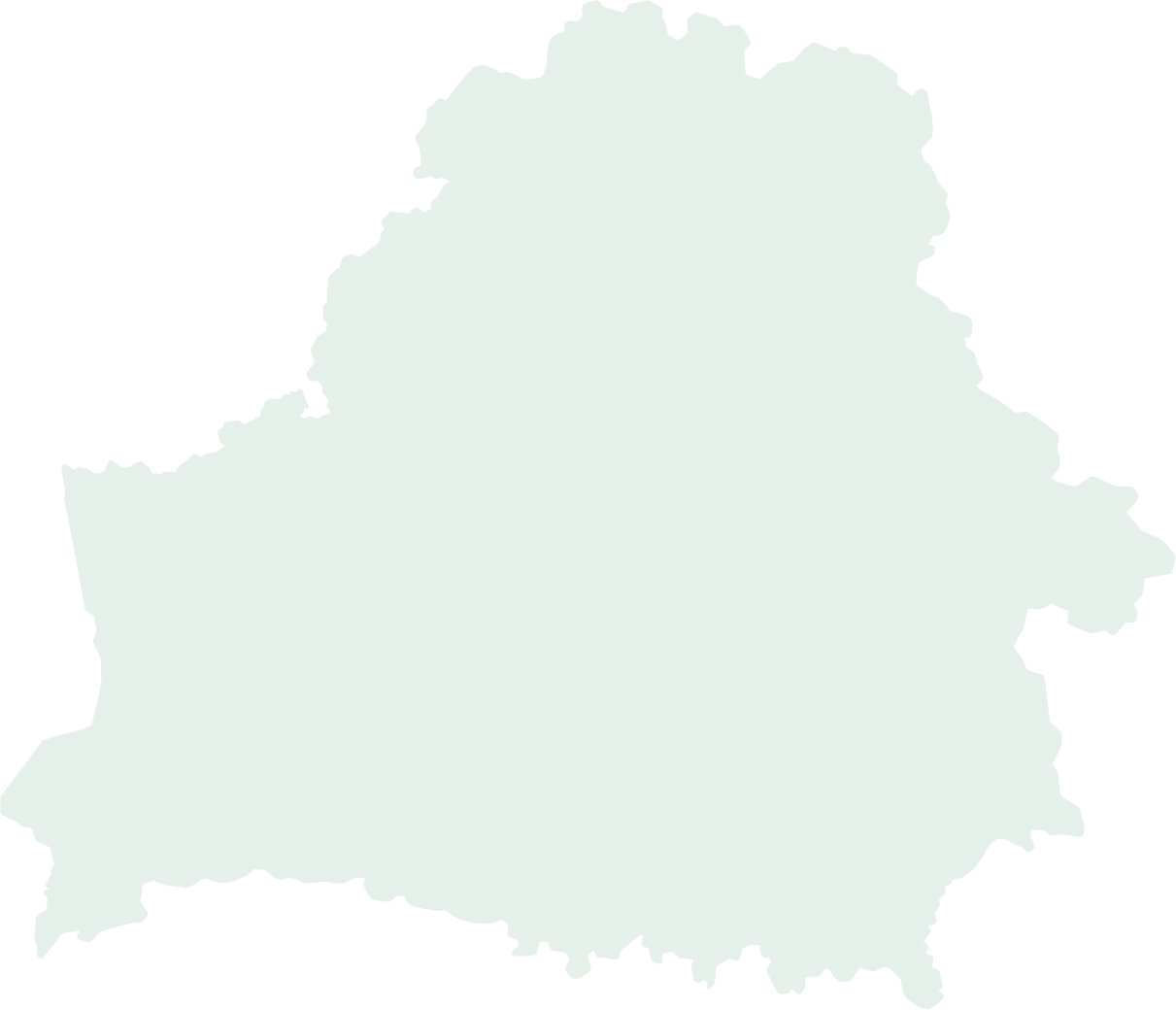 НА ПРИСВОЕНИЕ ГОСУДАРСТВЕННОГО ЗНАКА КАЧЕСТВА СУВЕРЕННОЙ БЕЛАРУСИ МОЖЕТ ПРЕТЕНДОВАТЬ:
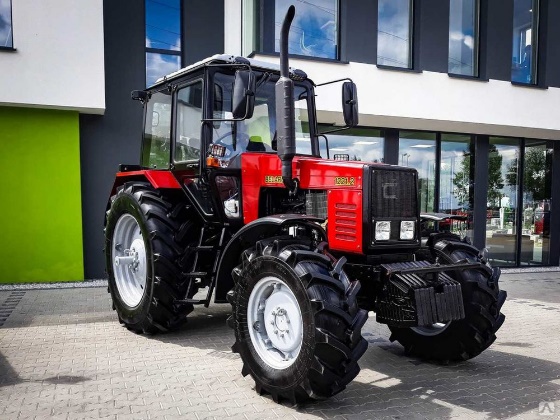 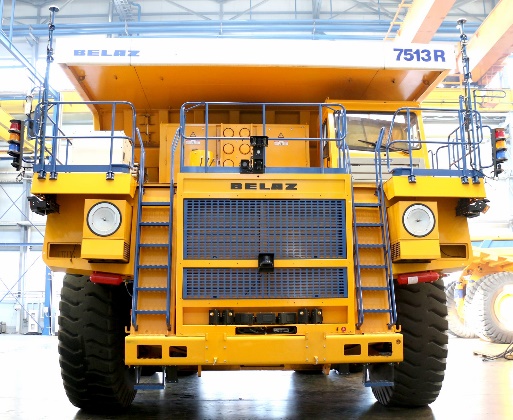 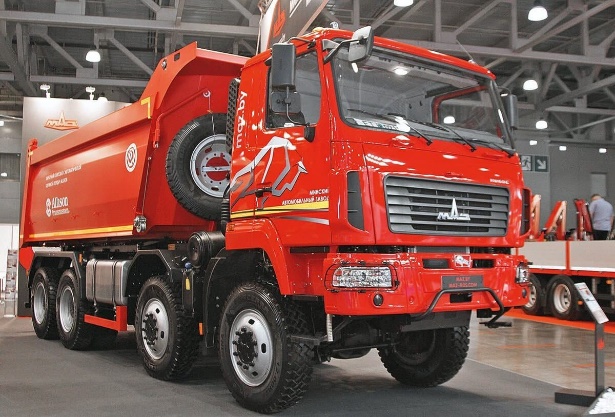 ОАО «МТЗ» 
(трактор Belarus)
ОАО «БЕЛАЗ» – 
управляющая компания холдинга
«БЕЛАЗ-ХОЛДИНГ» 
(карьерный самосвал БЕЛАЗ 7513)
ОАО «МАЗ» – 
управляющая компания 
холдинга «БЕЛАВТОМАЗ» 
(автомобиль-самосвал МАЗ-65262L
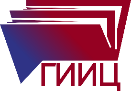 НА ПРИСВОЕНИЕ ГОСУДАРСТВЕННОГО ЗНАКА КАЧЕСТВА СУВЕРЕННОЙ БЕЛАРУСИ МОЖЕТ ПРЕТЕНДОВАТЬ:
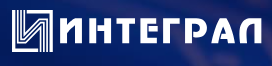 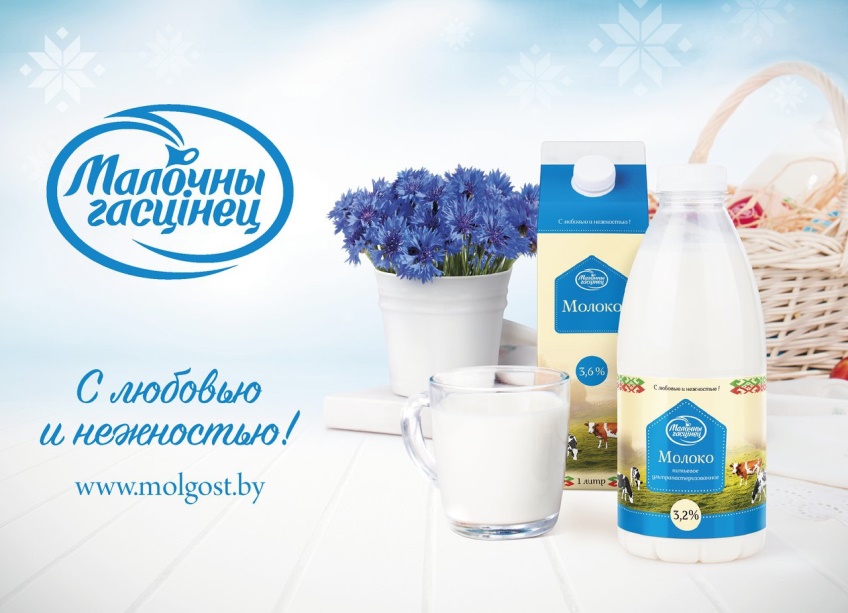 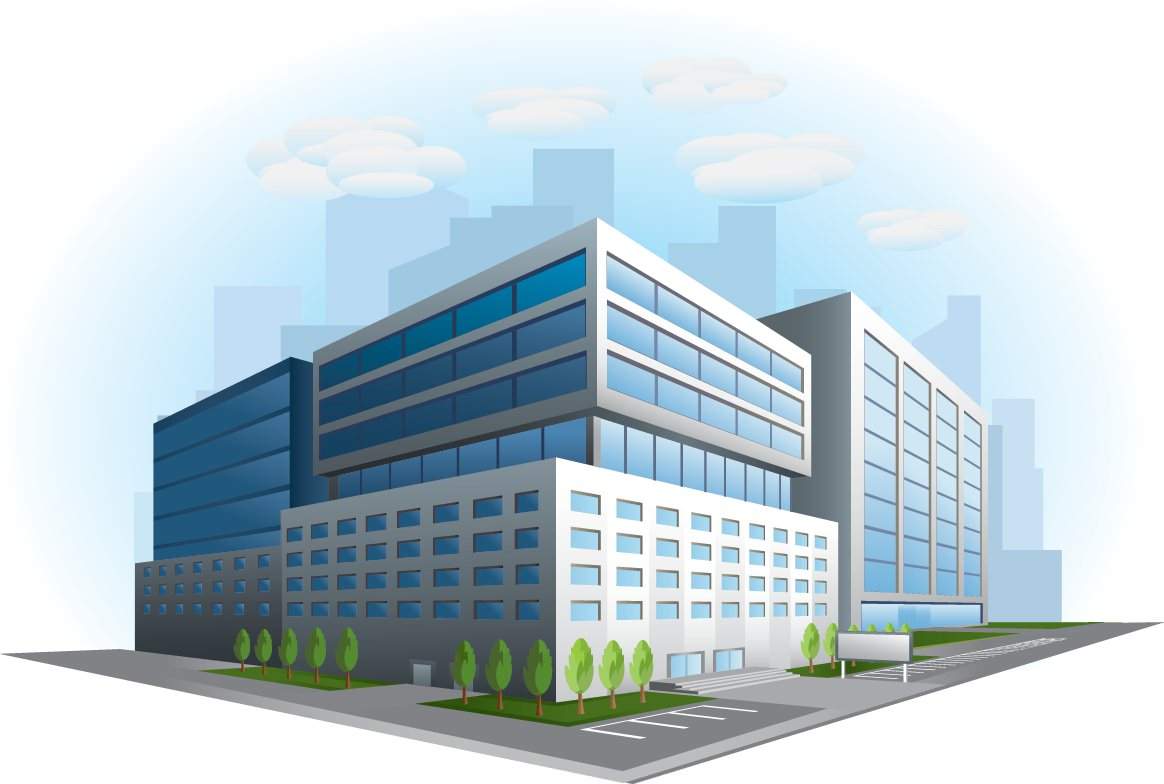 ОАО «ИНТЕГРАЛ» – управляющая компания холдинга «ИНТЕГРАЛ» (линейка лавинных фотодиодов)
КУП «Молочный гостинец» 
(молочная продукция в ассортименте
Другие белорусские компании
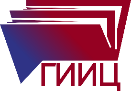 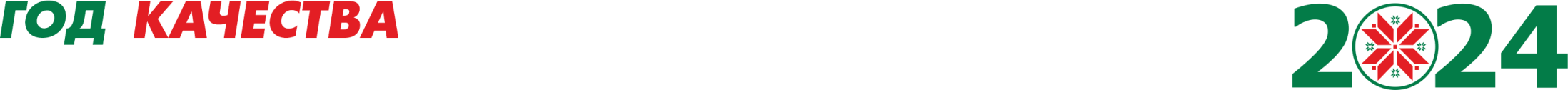 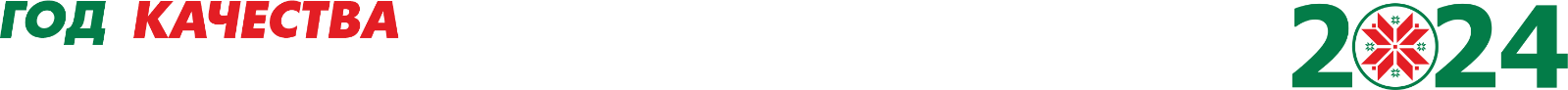 «БЕЛАЗы, МТЗ, МАЗ и так далее – не могут                       не иметь знака качества на какой-то свой товар.               Но этот товар должен быть уникальным, он должен быть конкурентоспособным на международных рынках».
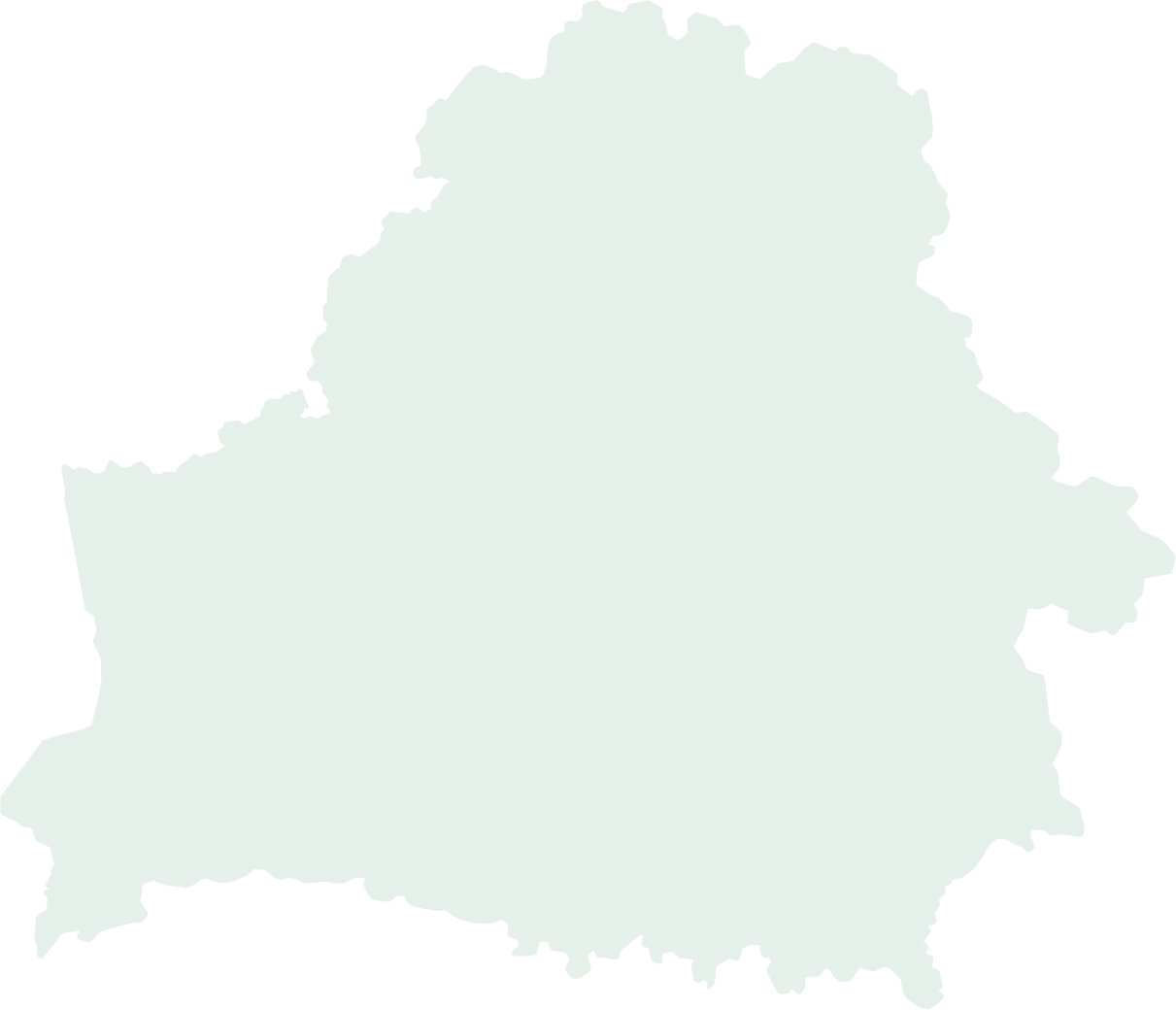 Президент Республики Беларусь А.Г. Лукашенко.
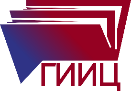 ОБЛАСТИ, В КОТОРЫХ ТОЛЬКО САМ ЧЕЛОВЕК МОЖЕТ УЛУЧШИТЬ ПОКАЗАТЕЛЬ КАЧЕСТВА:
САМООБРАЗОВАНИЕ, 
СОБСТВЕННОЕ ЗДОРОВЬЕ, 
ЗАНЯТИЕ СПОРТОМ, 
КУЛЬТУРА ОТДЫХА, СЕМЕЙНЫХ ОТНОШЕНИЙ,
БЛАГОУСТРОЙСТВО ТЕРРИТОРИИ И ДР.
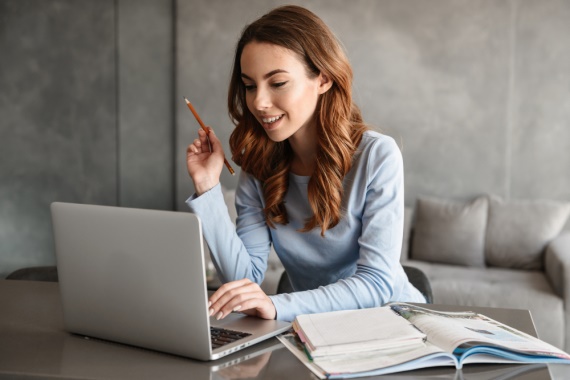 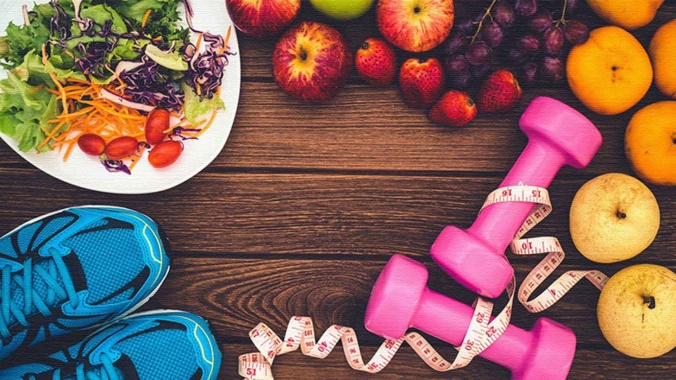 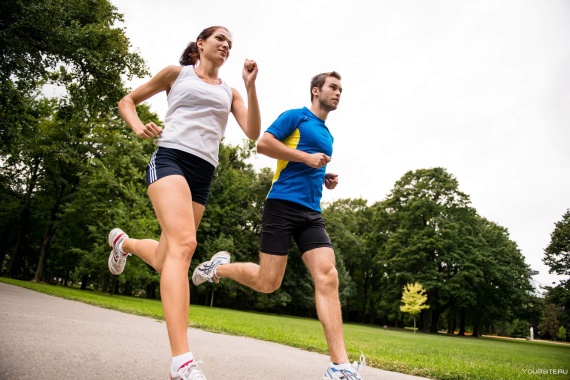 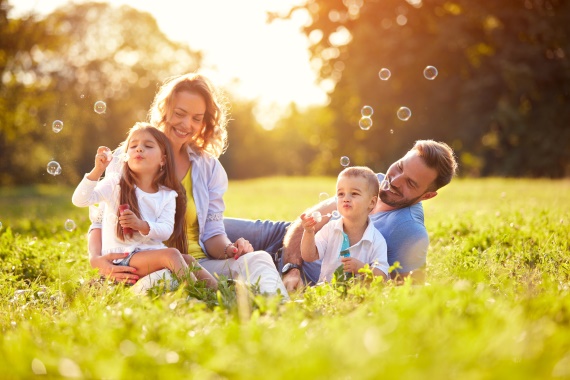 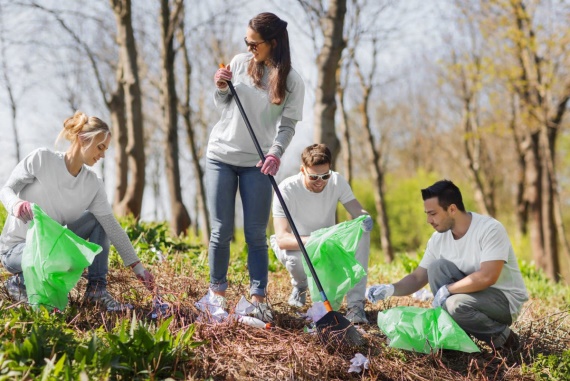 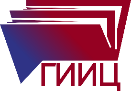 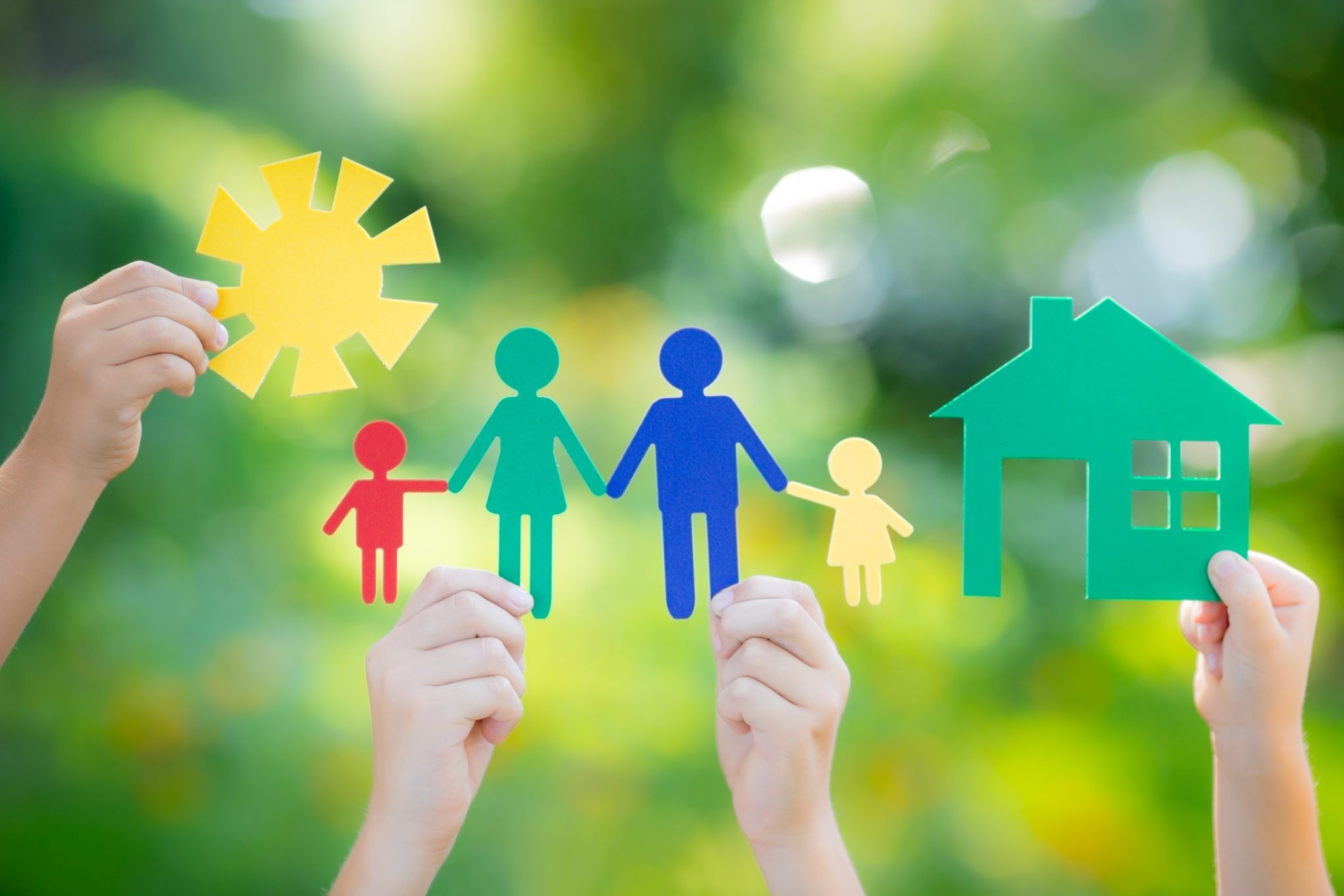 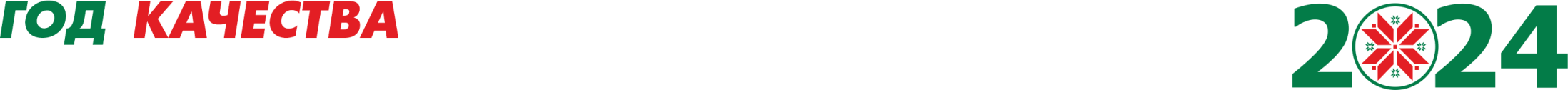 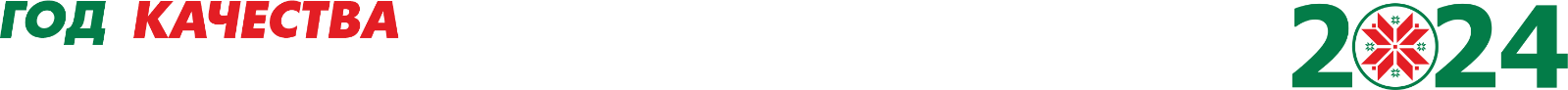 В БЕЛАРУСИ СОЗДАНЫ УСЛОВИЯ ДЛЯ ДАЛЬНЕЙШЕГО 
ПОВЫШЕНИЯ УРОВНЯ И КАЧЕСТВА ЖИЗНИ НАСЕЛЕНИЯ
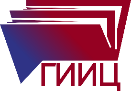 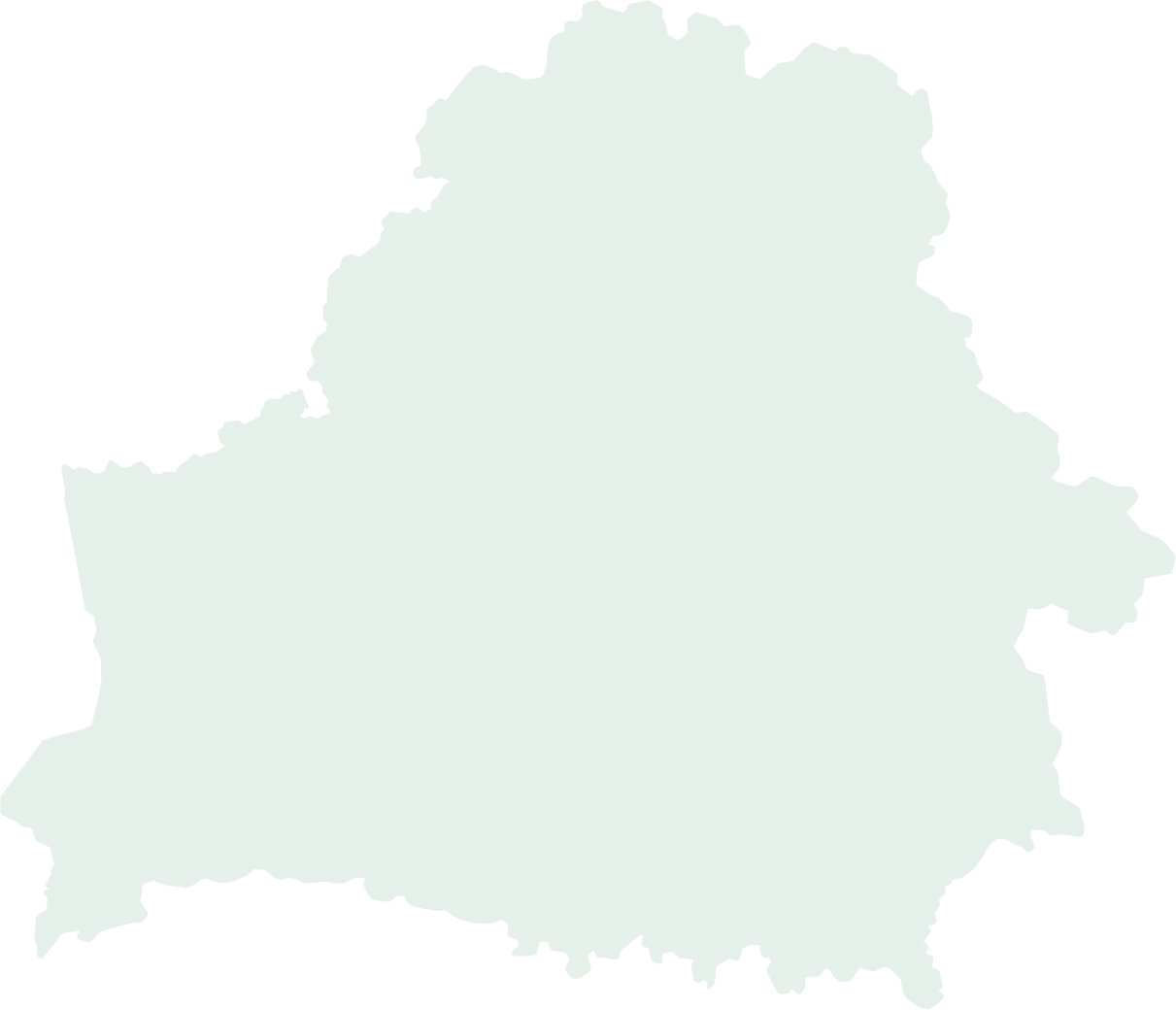 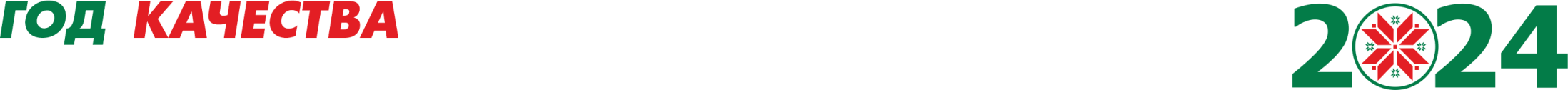 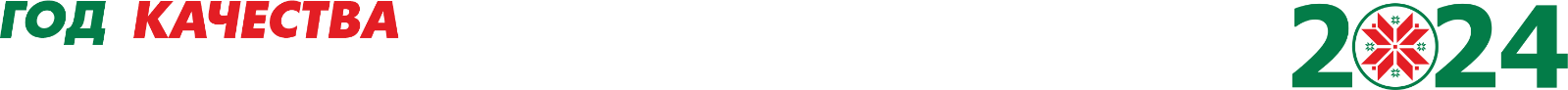 «Мы видим возрастающий спрос на ценности социального государства... Возвращение к этим ценностям – вопрос качества жизни людей: духовной сферы, экономического благополучия, социальной справедливости. Все здесь взаимосвязано».
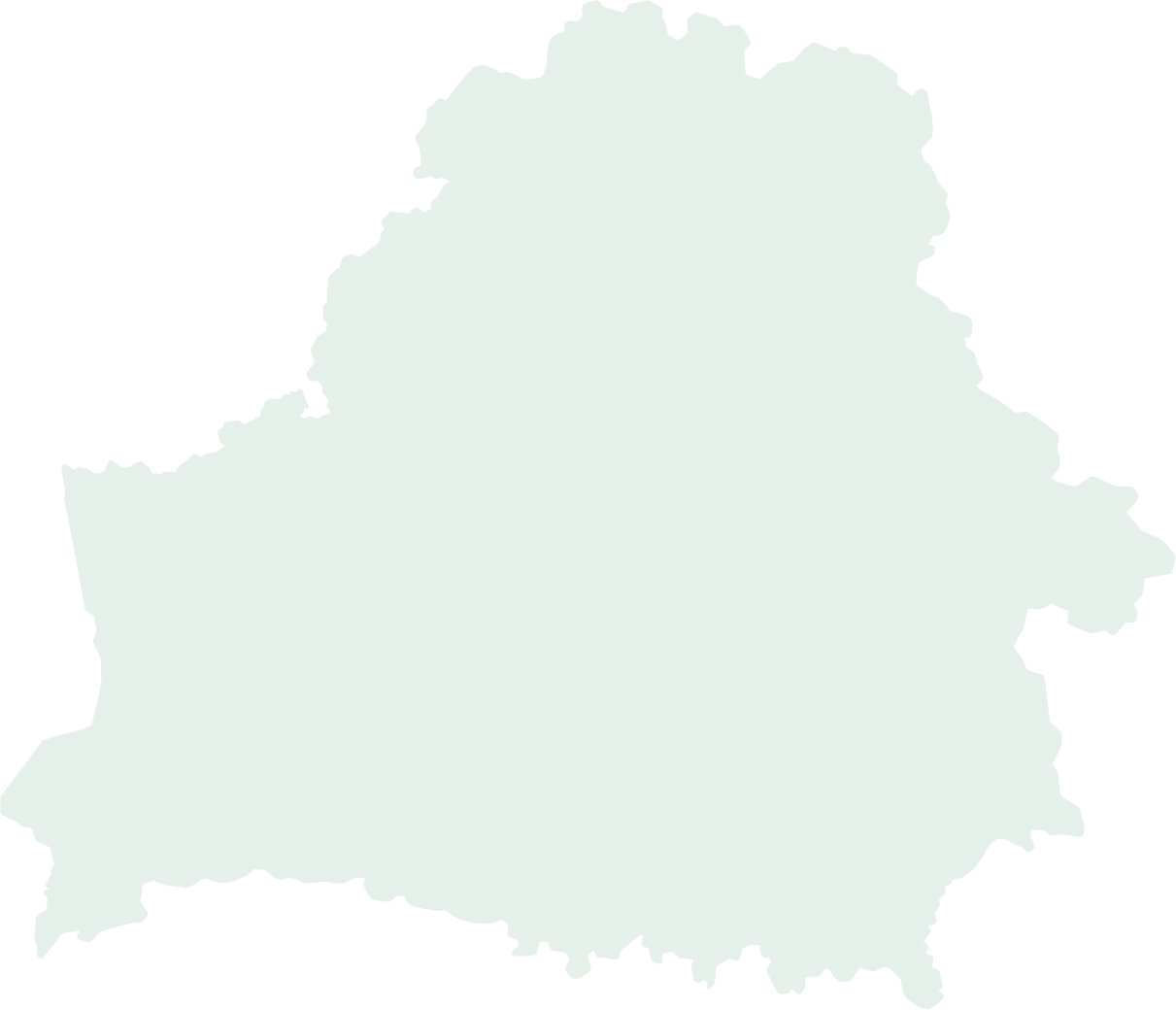 Президент Республики Беларусь А.Г. Лукашенко.
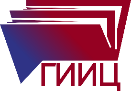 ЖИТЬ И РАБОТАТЬ ПО ПРИНЦИПАМ КАЧЕСТВА = 
НАХОДИТЬСЯ В ПОСТОЯННОМ ЛИЧНОМ СОВЕРШЕНСТВОВАНИИ:
непрерывно развиваться, получать знания;
следить за своим здоровьем;
проводить досуг культурно;
поддерживать хорошую физическую форму;
жить в семейном согласии и мире с окружающими людьми.
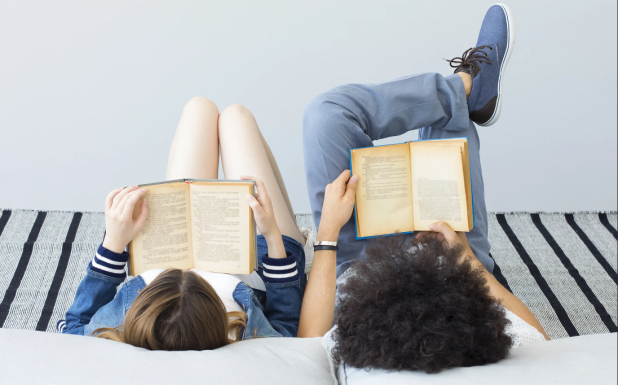 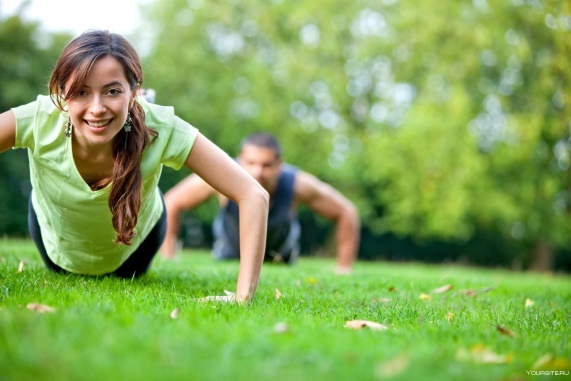 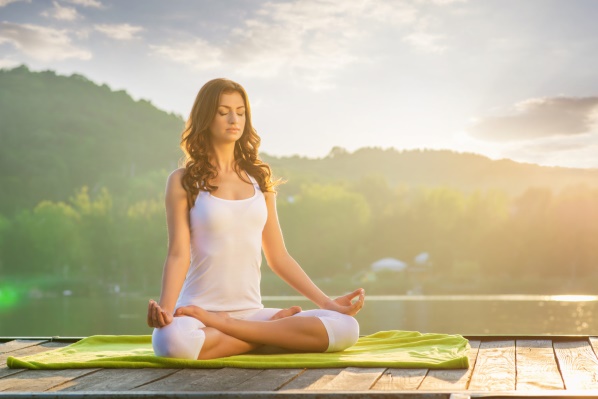 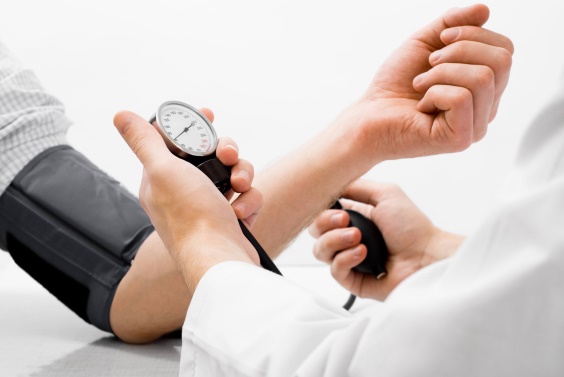 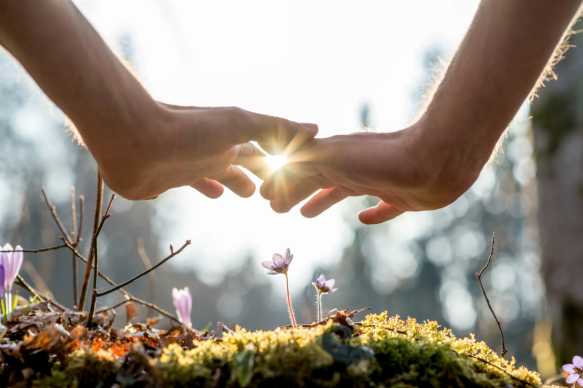 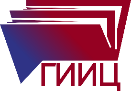 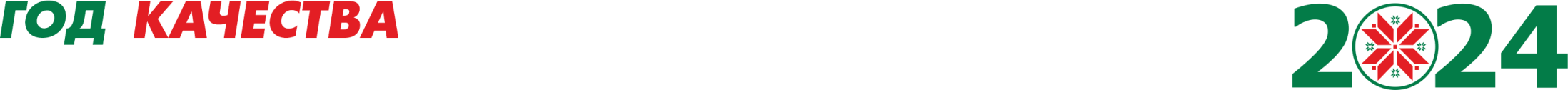 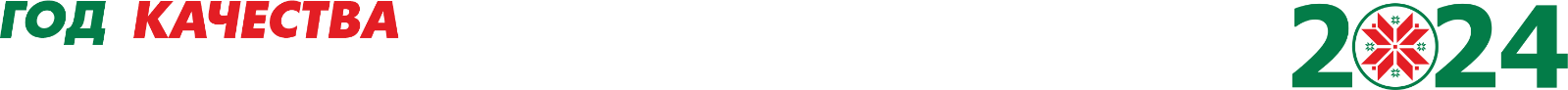 «Люди должны видеть, что это Год качества.                    И наше жесточайшее требование к качеству жизни людей, к самим себе, комплекс мероприятий – должно быть видно, что в стране идет Год качества и когда он закончится, вот его результат».
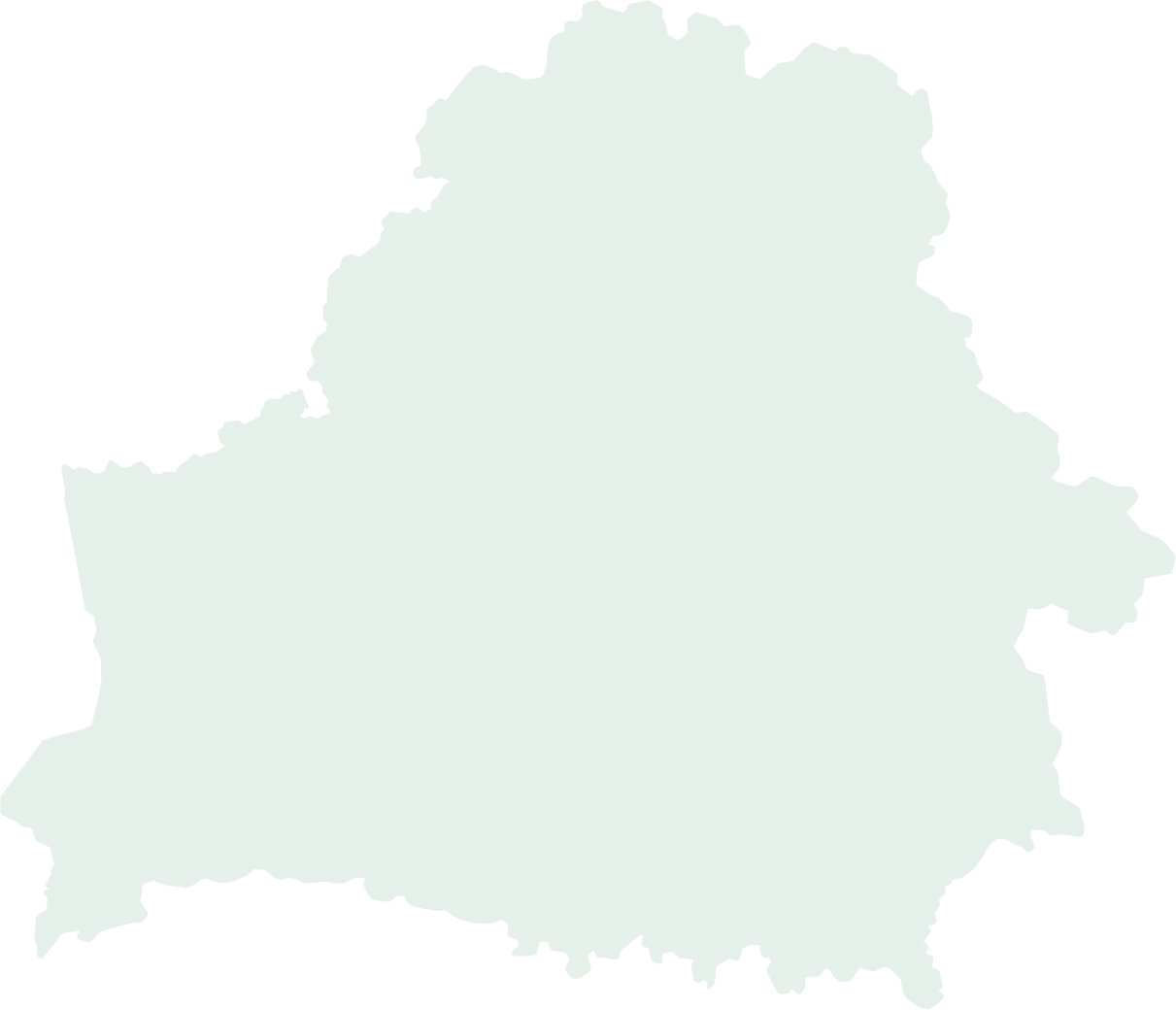 Президент Республики Беларусь А.Г. Лукашенко.
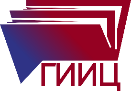 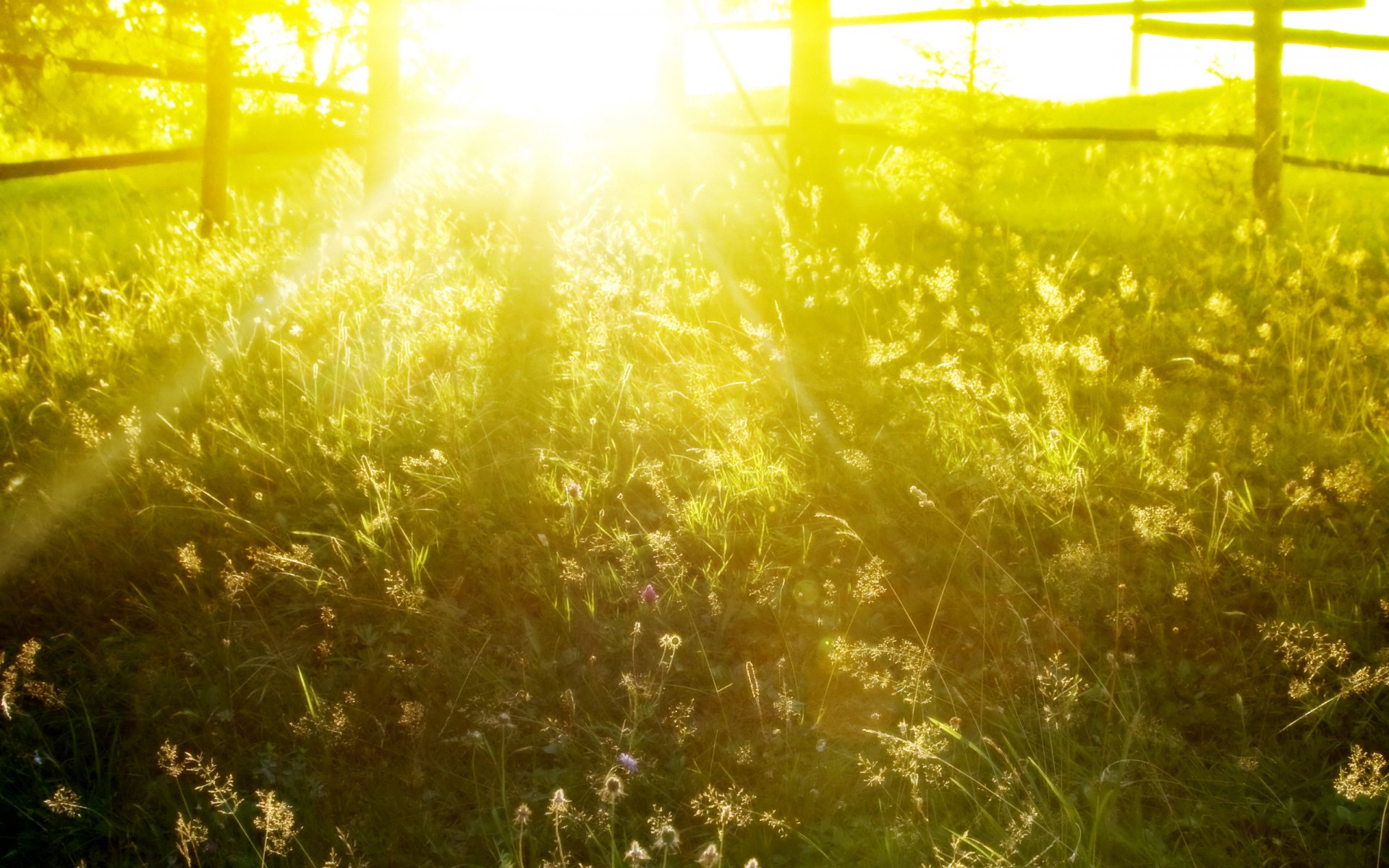 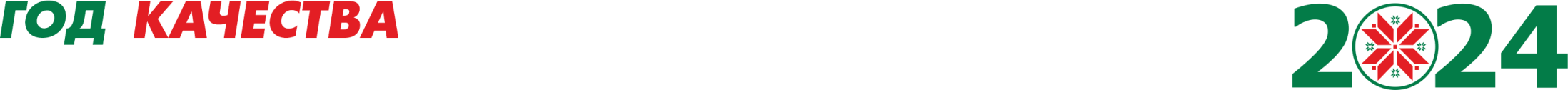 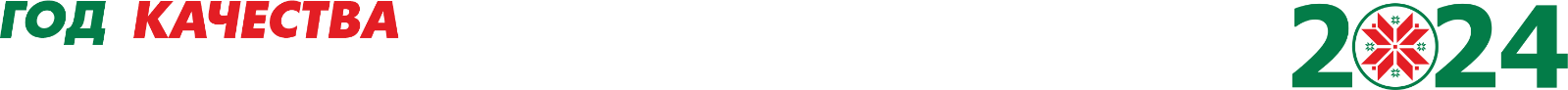 БЛАГОПОЛУЧИЕ ЗАВИСИТ ОТ ТОГО, НАСКОЛЬКО ЭФФЕКТИВНО, ТВОРЧЕСКИ И РЕЗУЛЬТАТИВНО 
БУДЕТ ТРУДИТЬСЯ КАЖДЫЙ ИЗ НАС
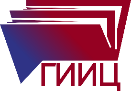 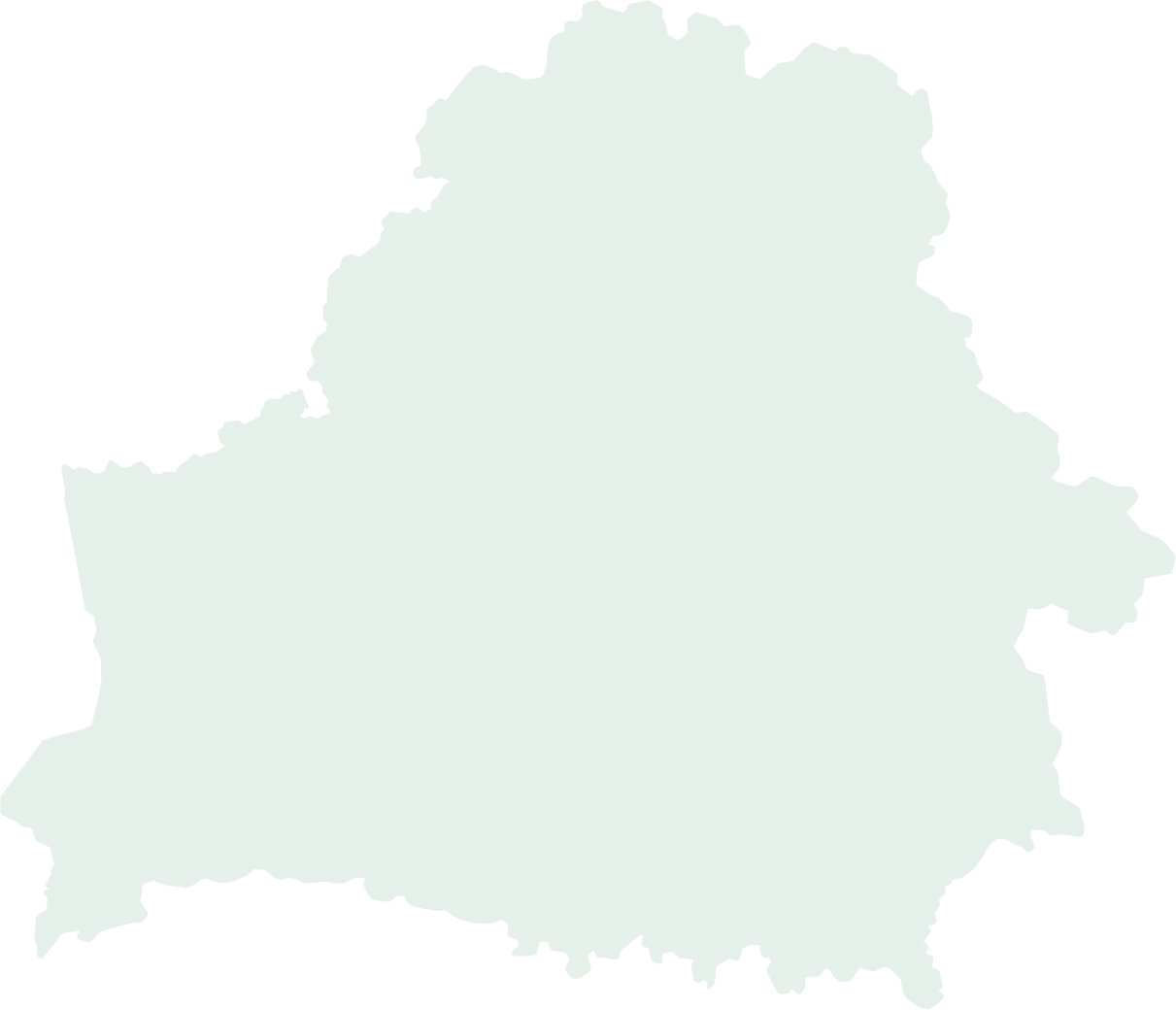 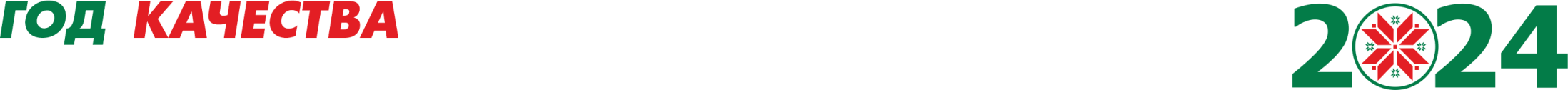 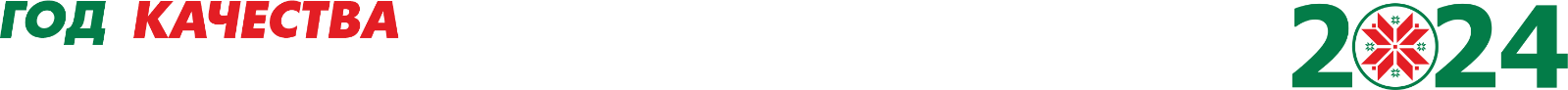 «Работая в самых разных сферах, ставя перед собой самые разные цели, мы достигаем высоких результатов, которые в итоге становятся общим успехом, успехом всей нашей страны. И чем больше личных достижений, тем сильнее наша Беларусь».
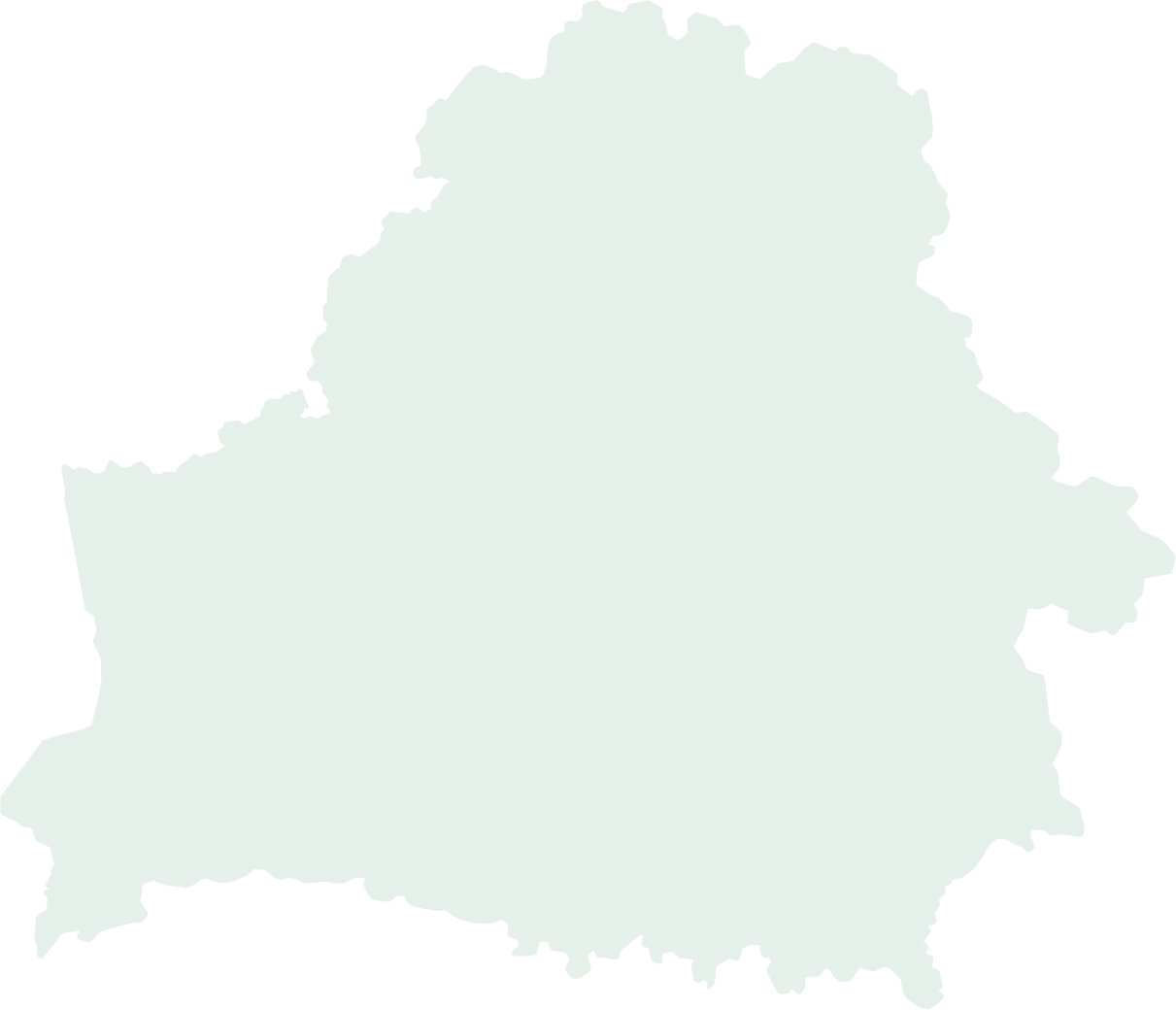 Президент Республики Беларусь А.Г. Лукашенко.
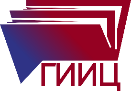 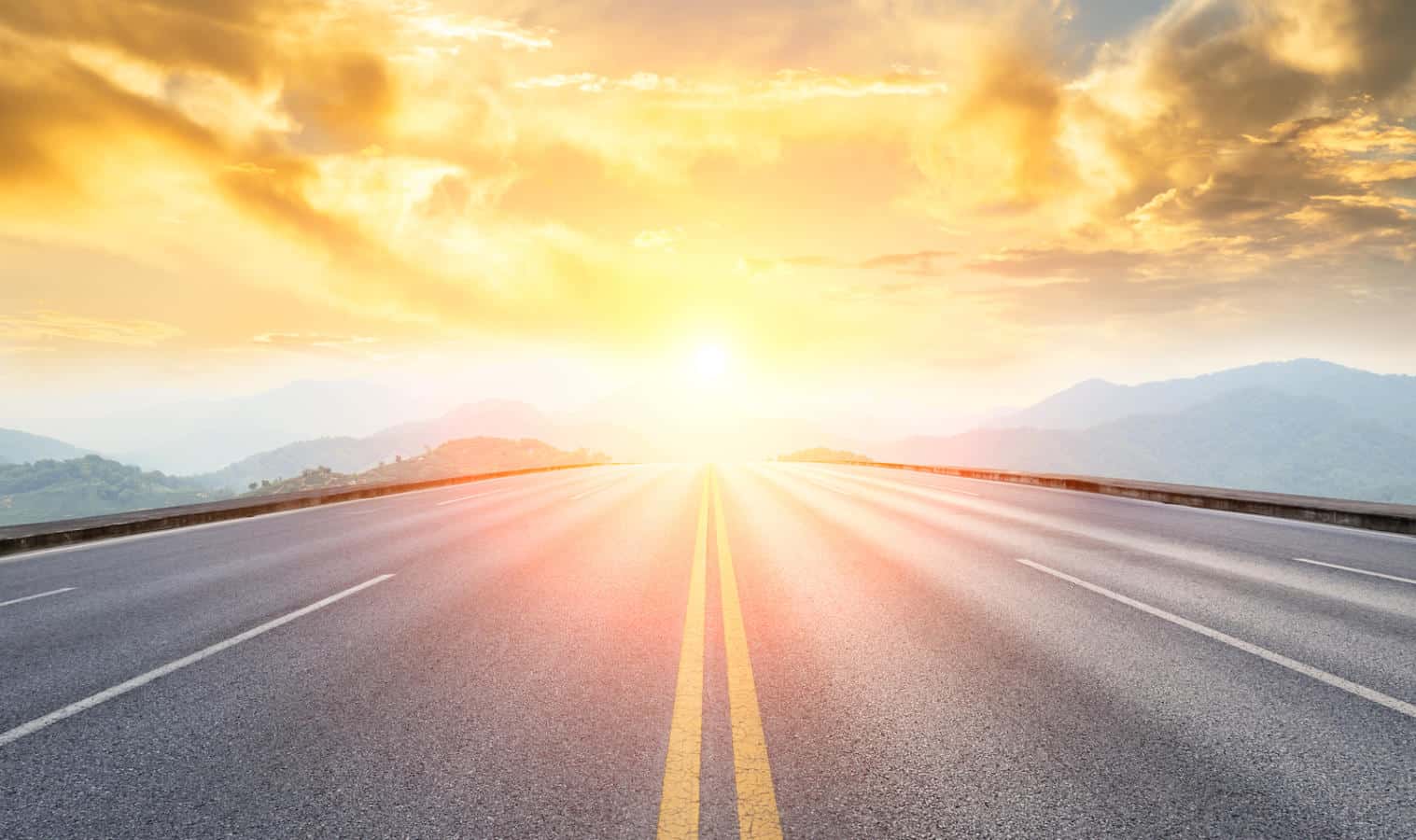 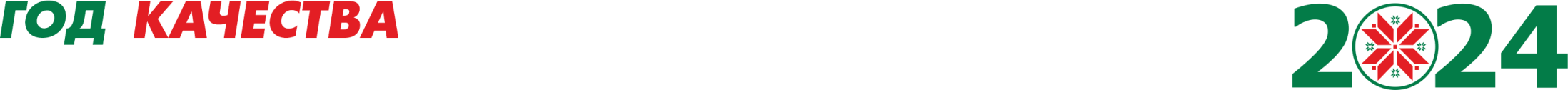 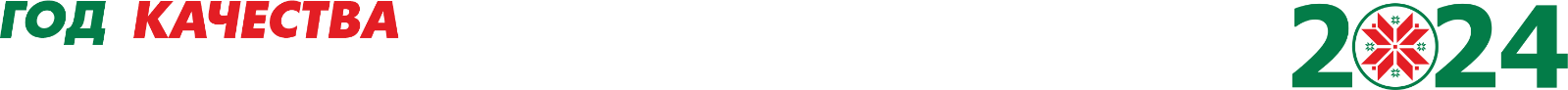 ДОВОЛЬСТВОВАТЬСЯ 
ДОСТИГНУТЫМ 
НЕЛЬЗЯ!
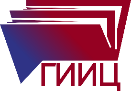 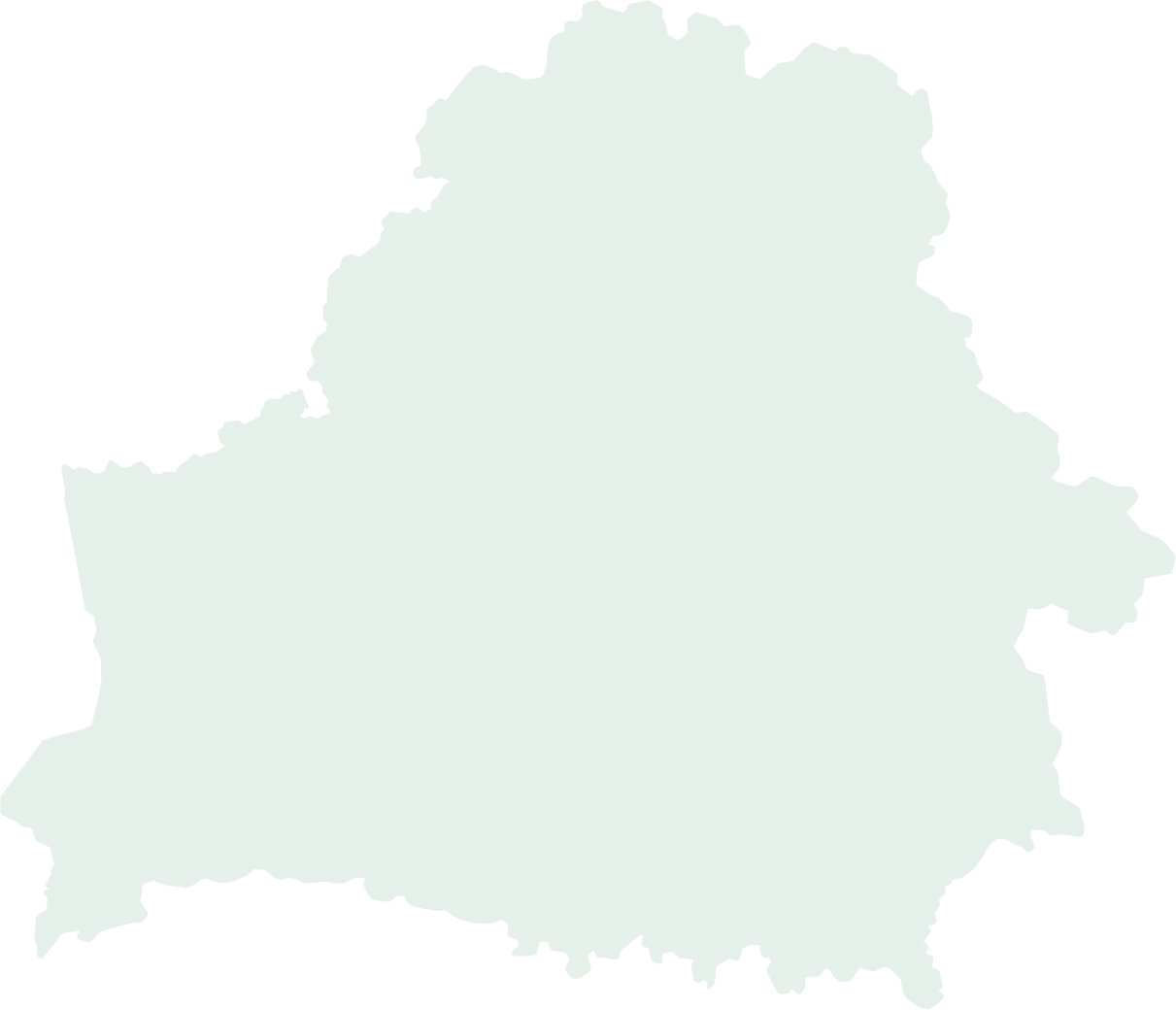 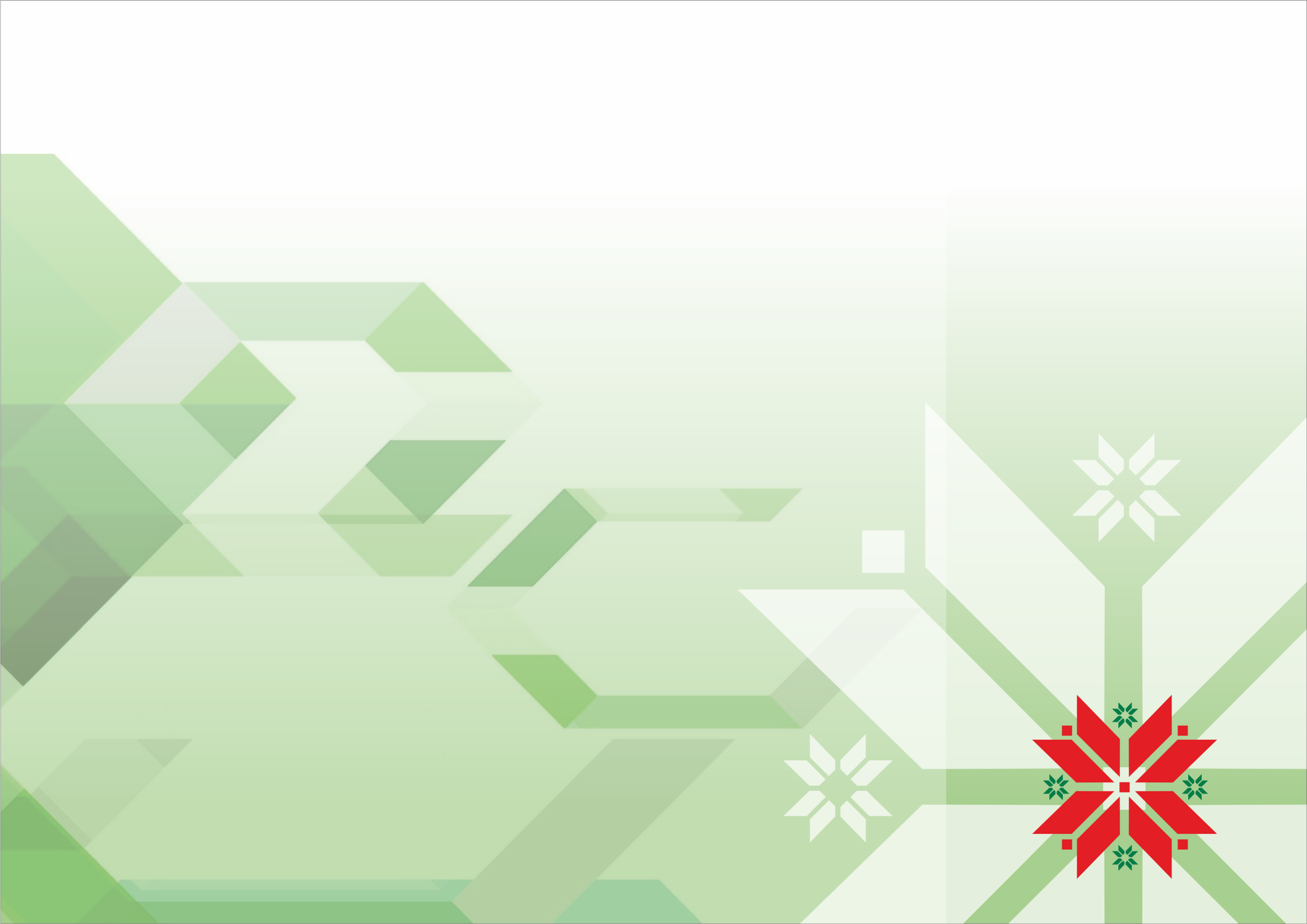 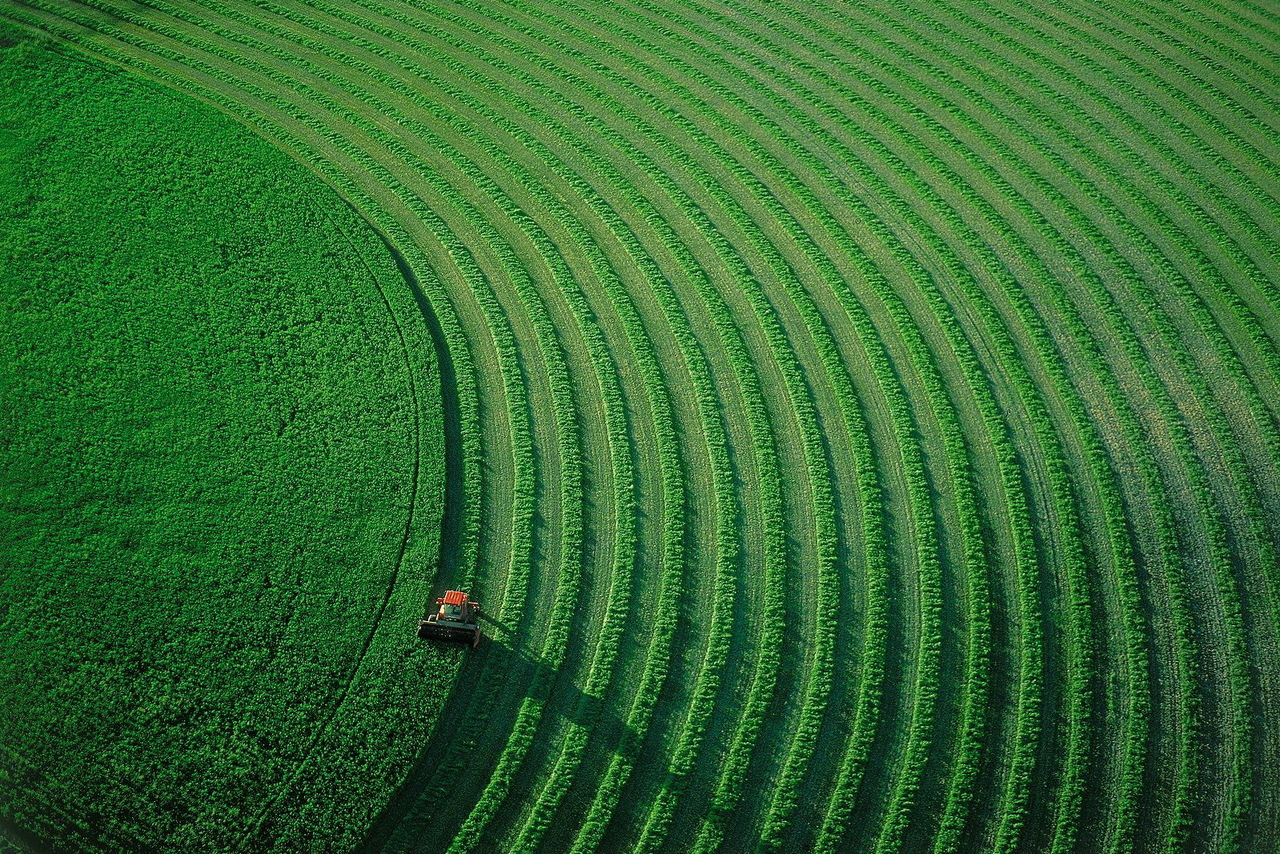 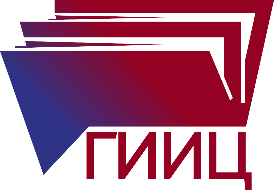 ГОРОДСКОЙ ИНФОРМАЦИОННО-ИДЕОЛОГИЧЕСКИЙ ЦЕНТР
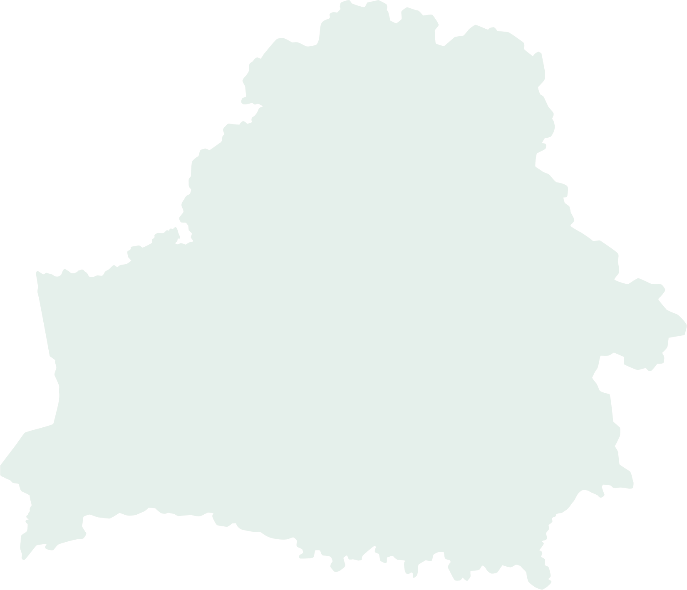 ГОД КАЧЕСТВА – ЗАЛОГ УСПЕХА 
СОЦИАЛЬНО-ЭКОНОМИЧЕСКОГО РАЗВИТИЯ СТРАНЫ
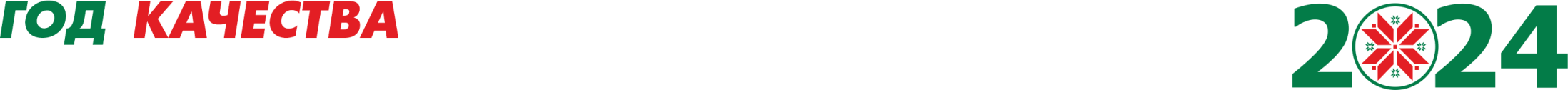 http://goridcentr.csgpb.by/
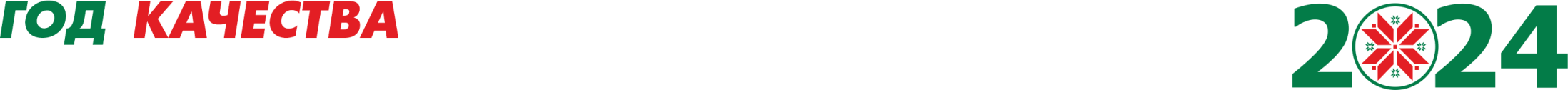